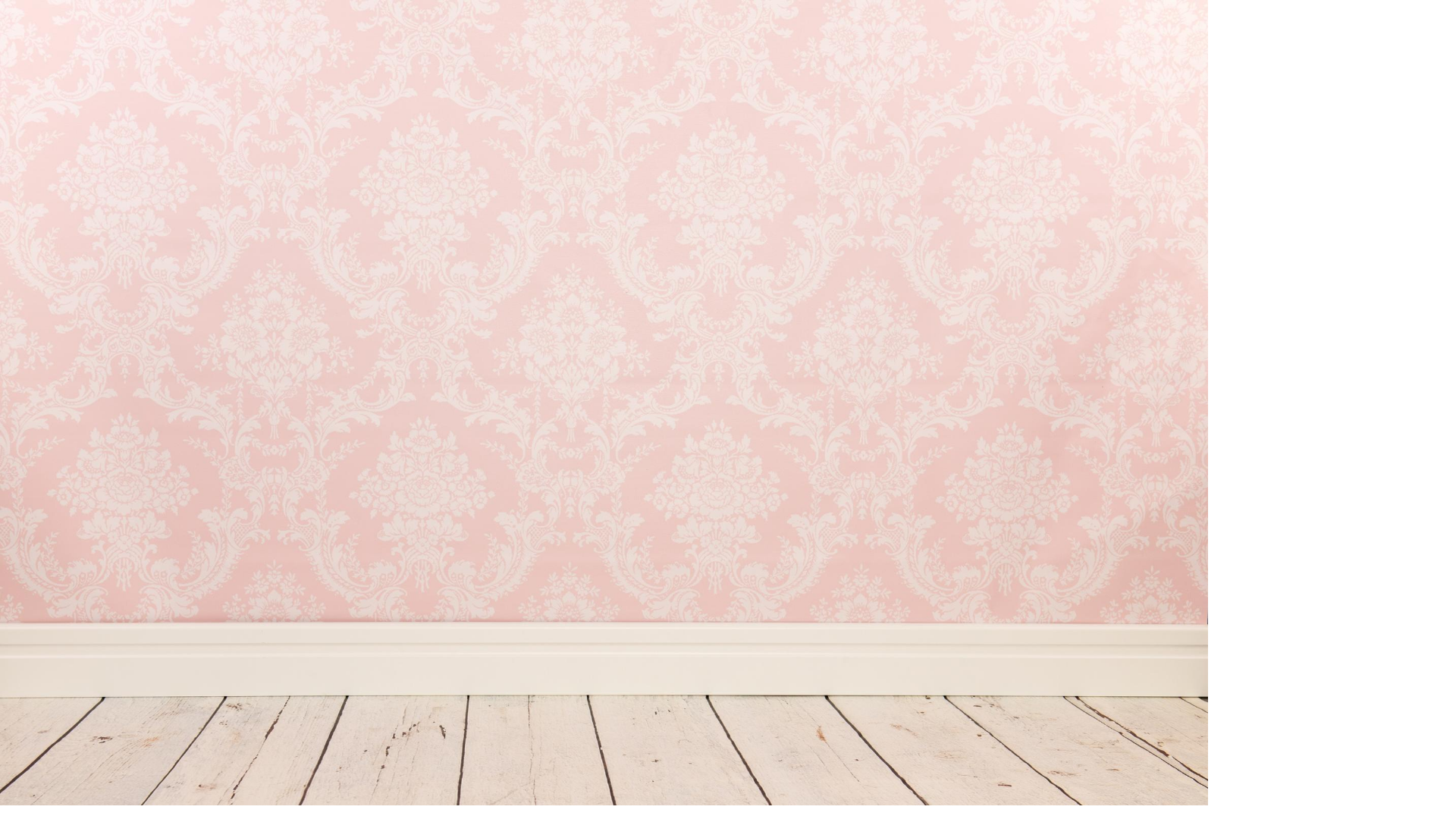 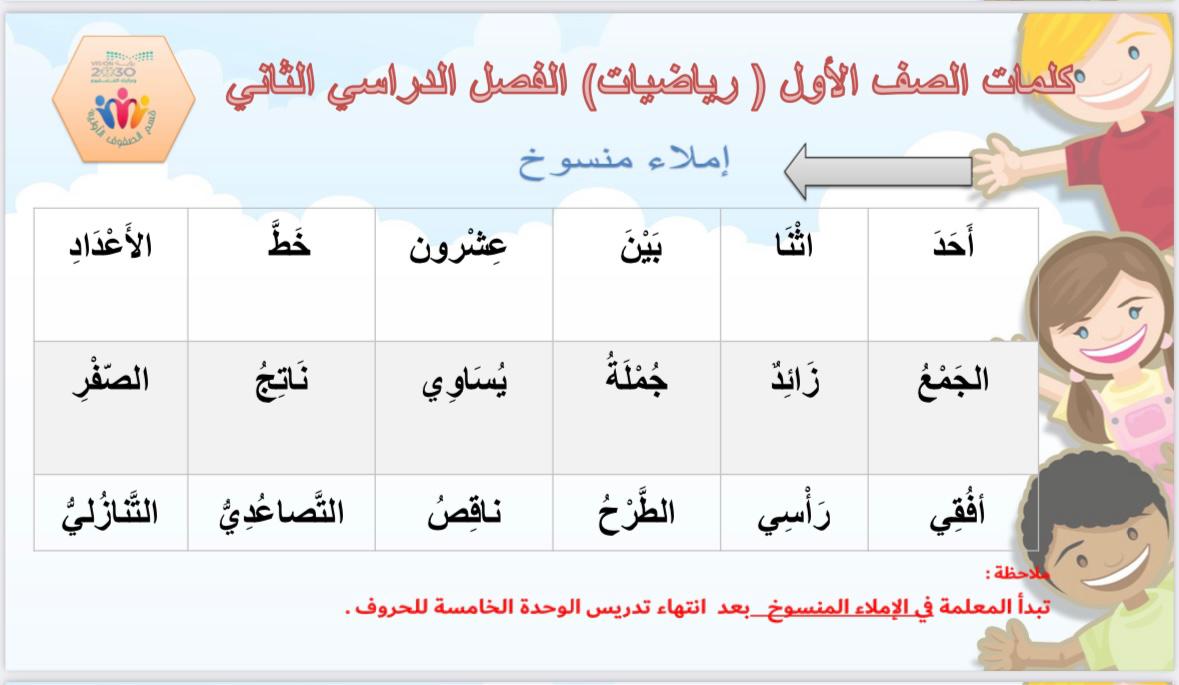 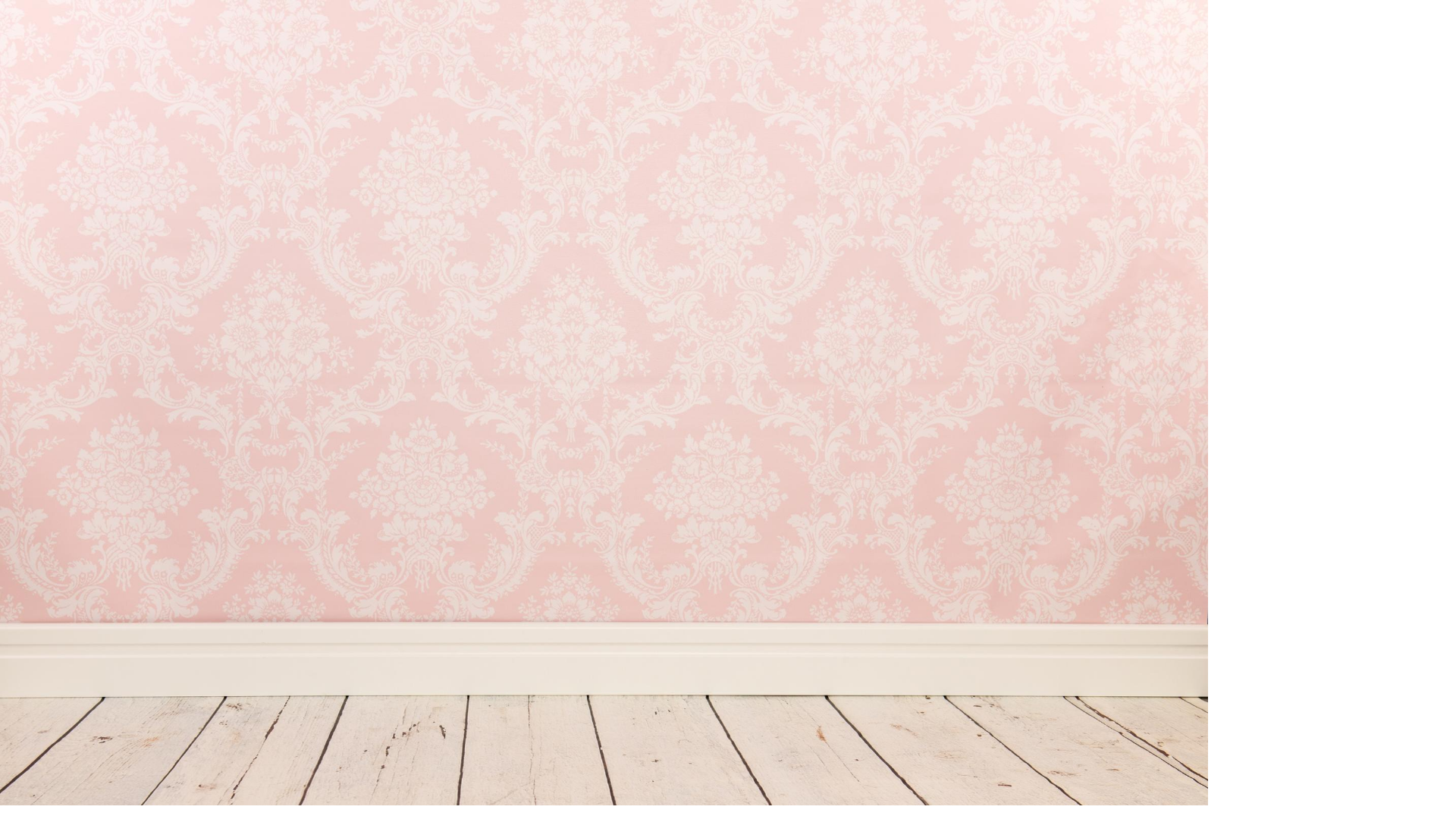 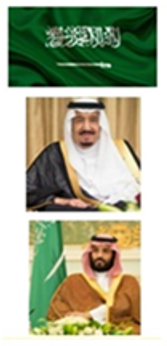 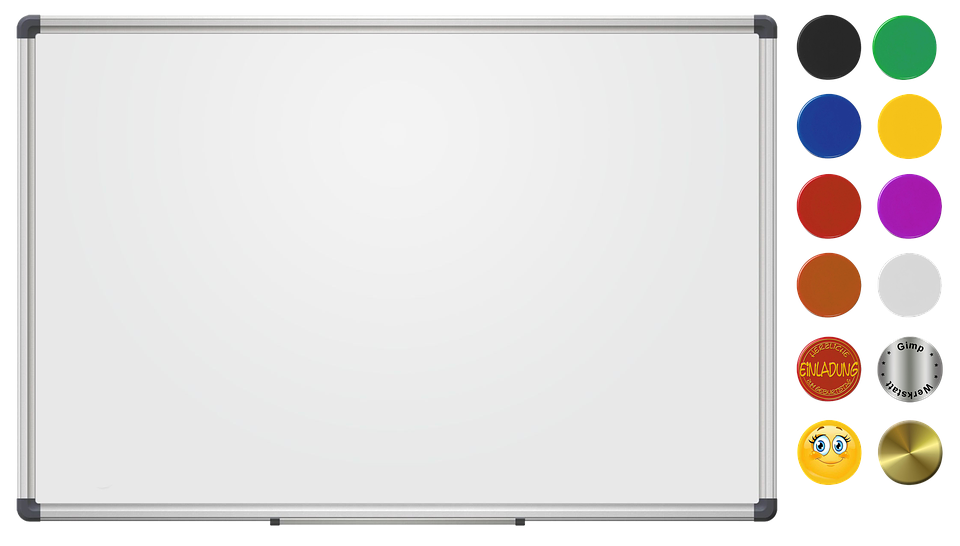 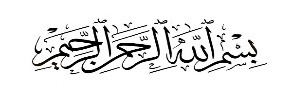 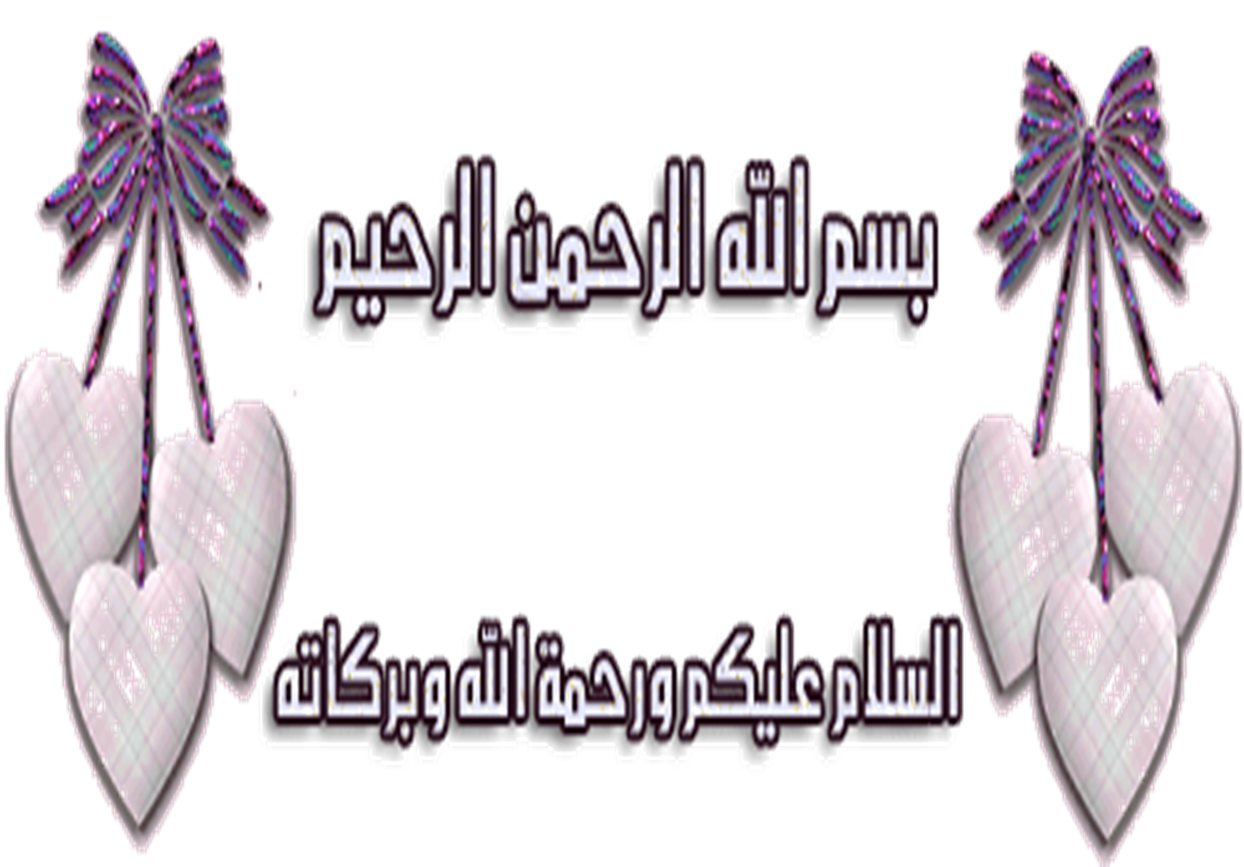 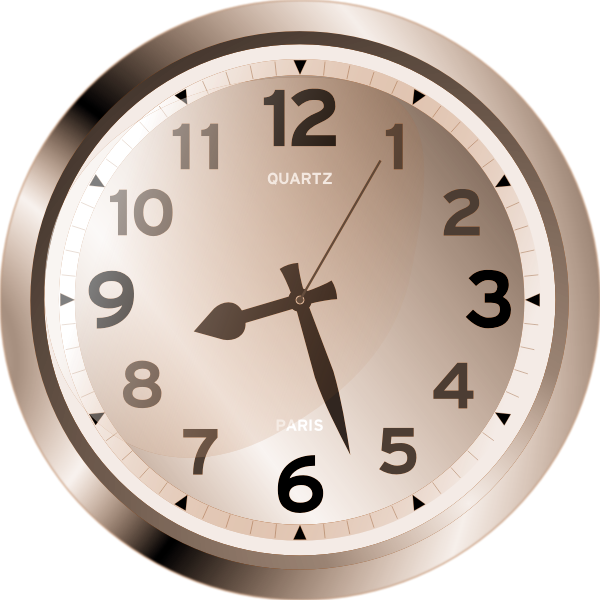 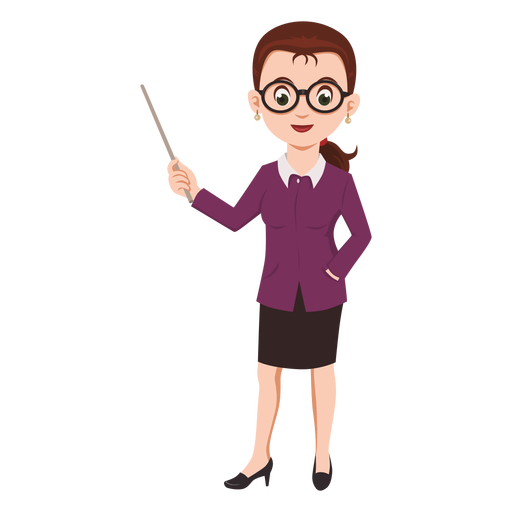 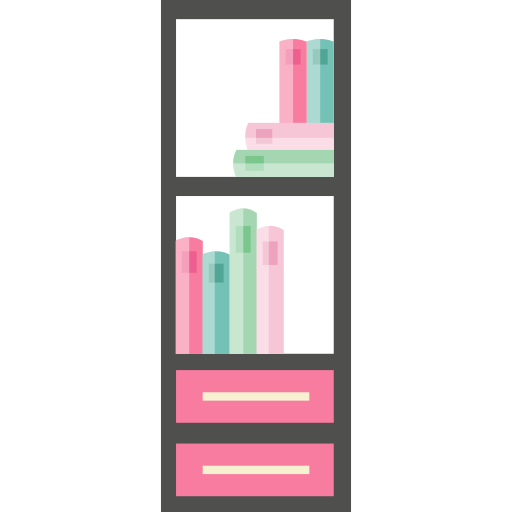 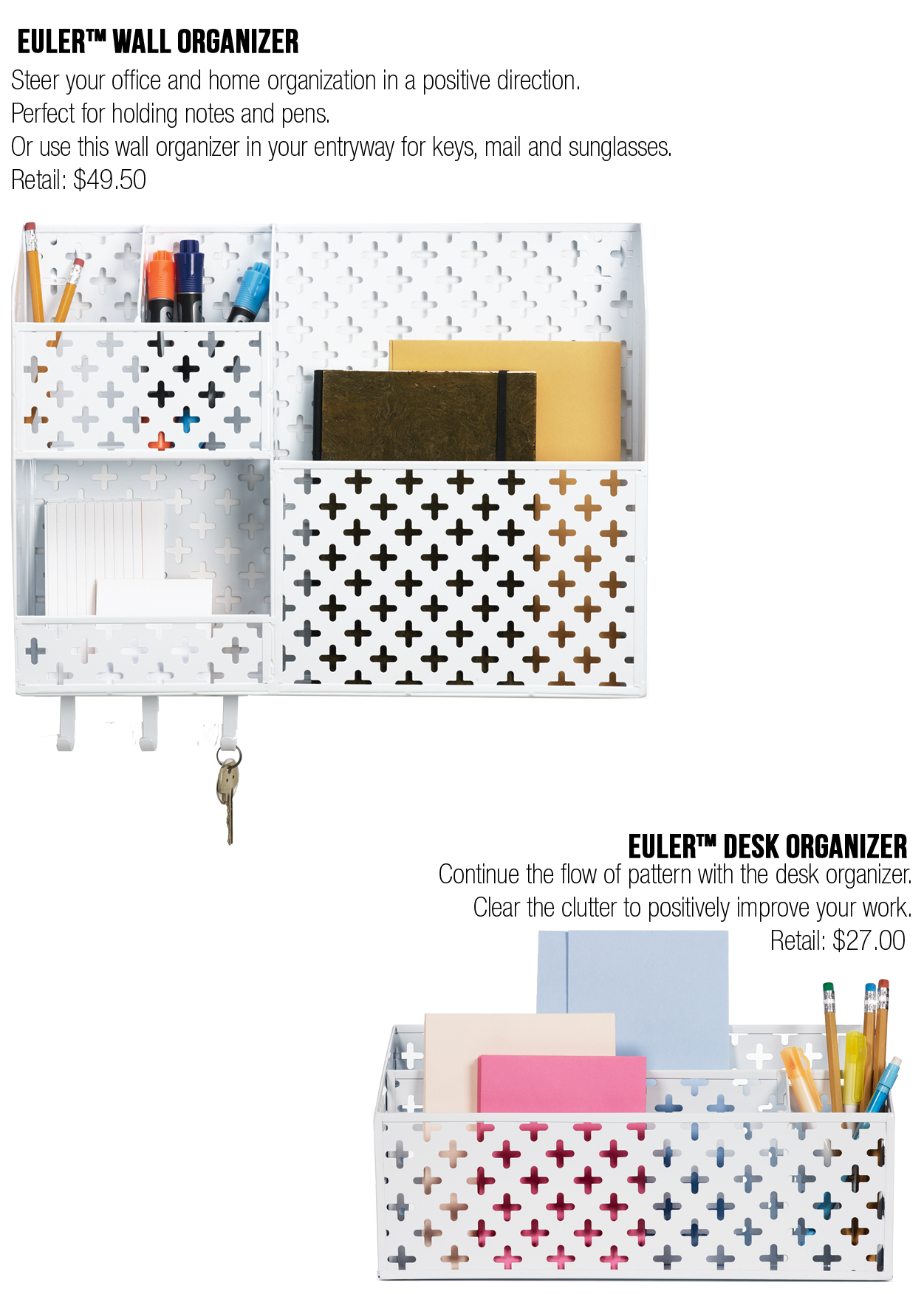 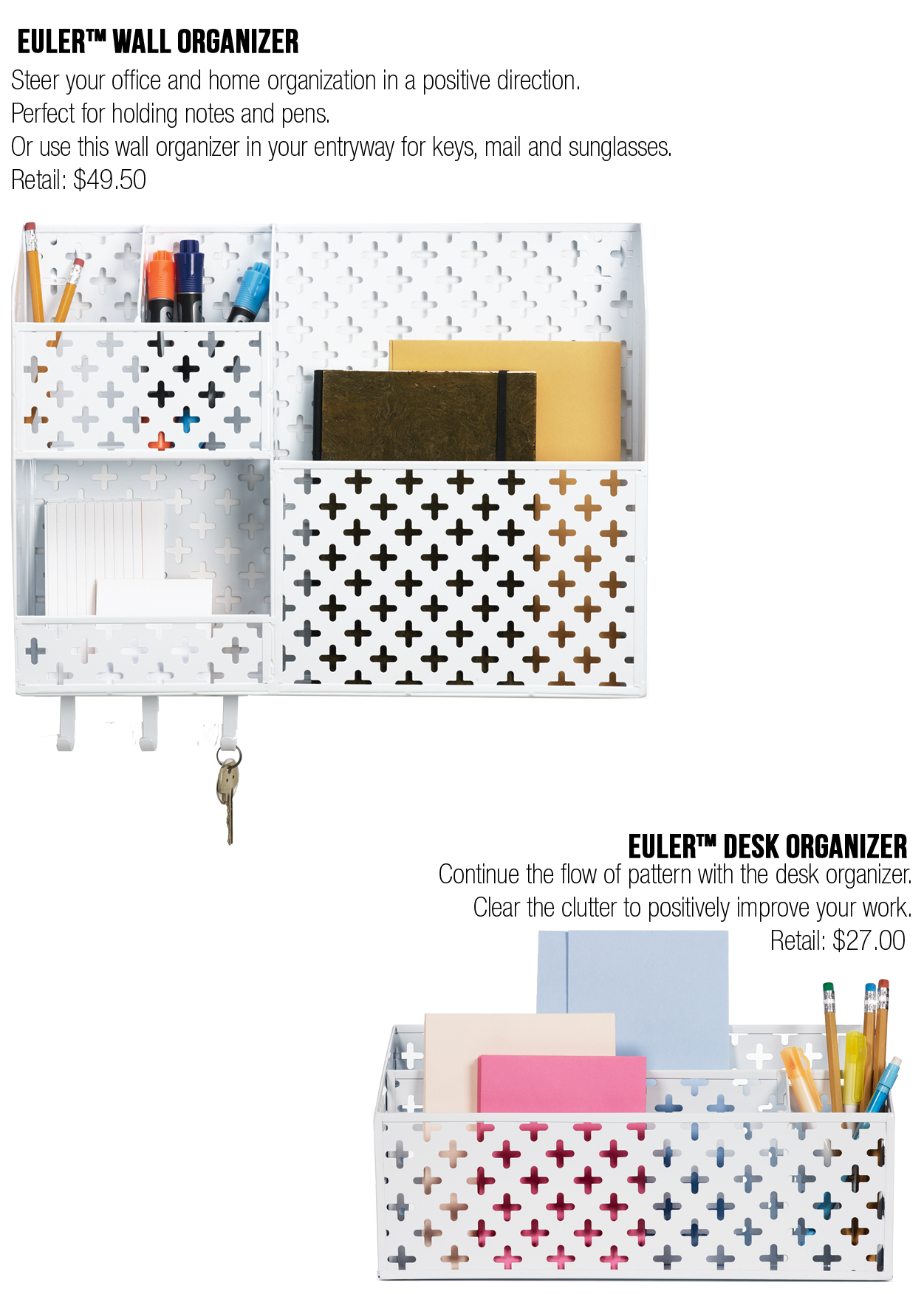 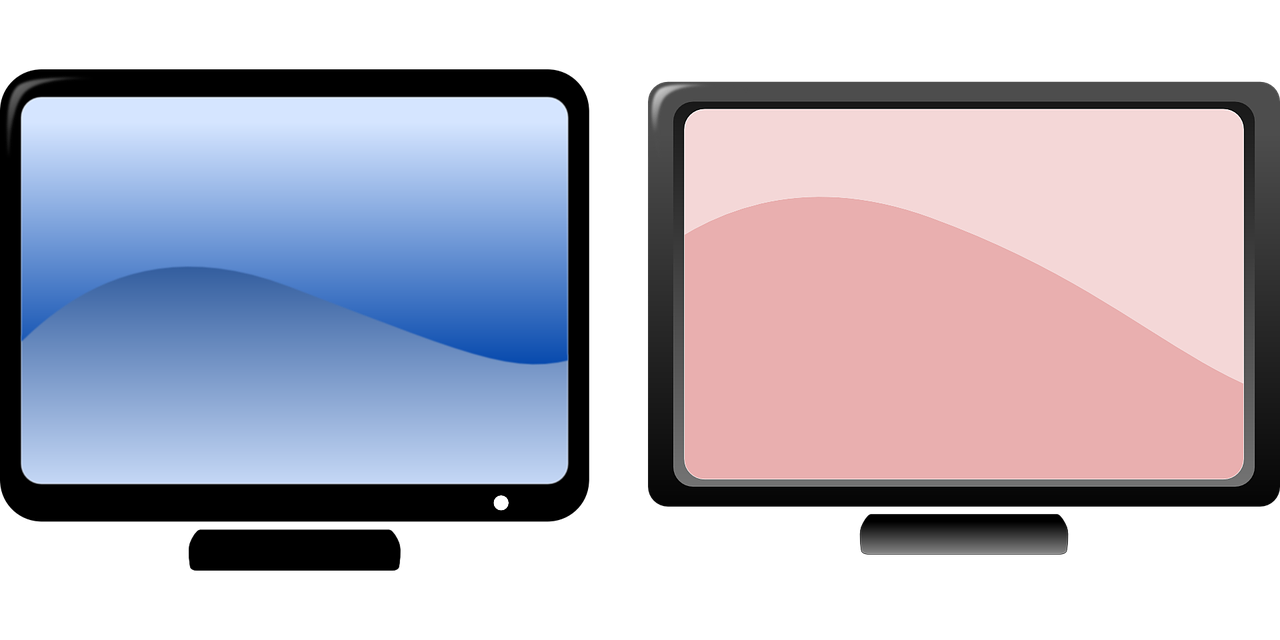 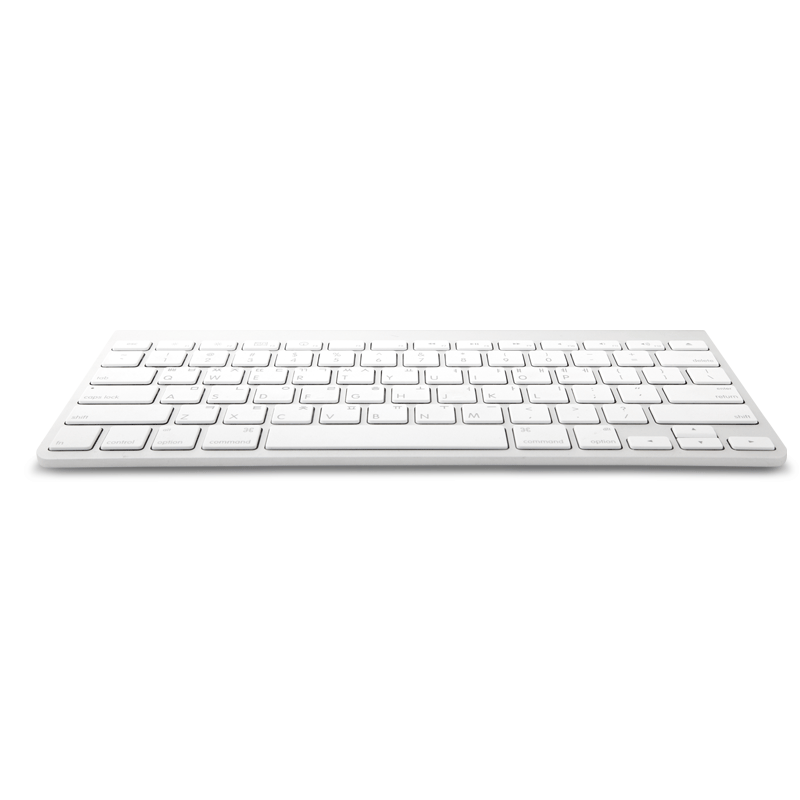 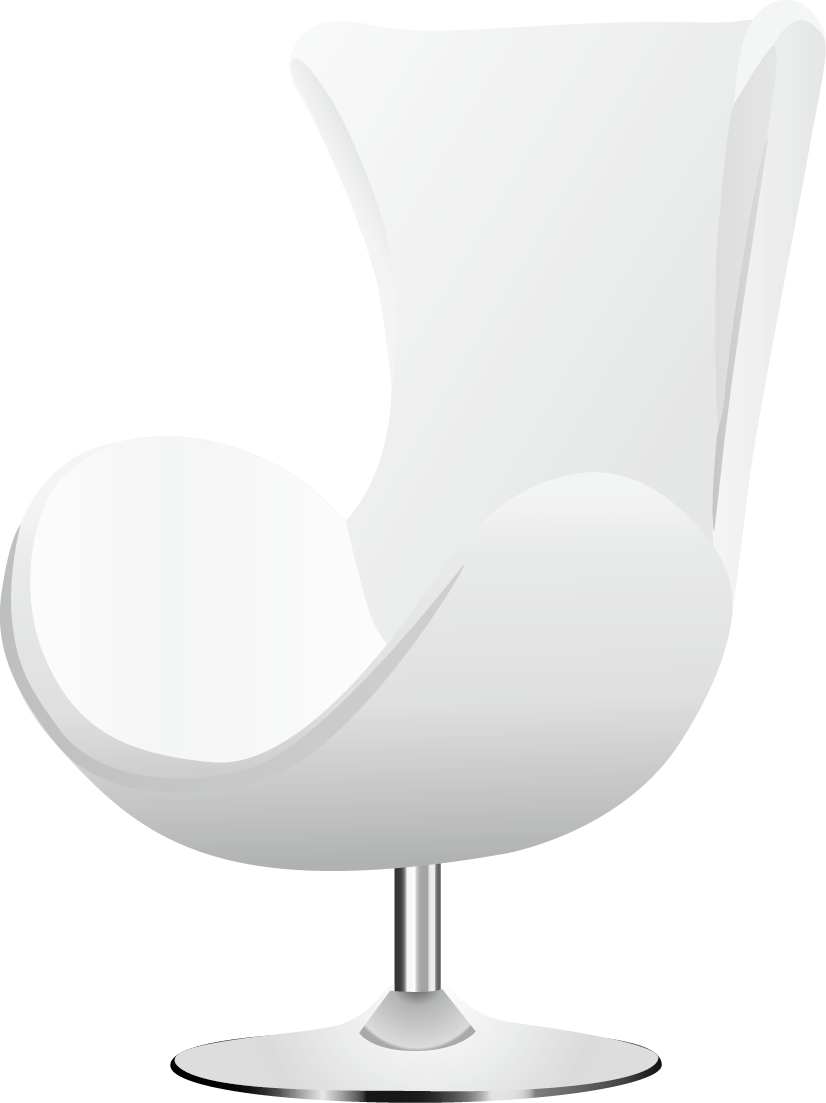 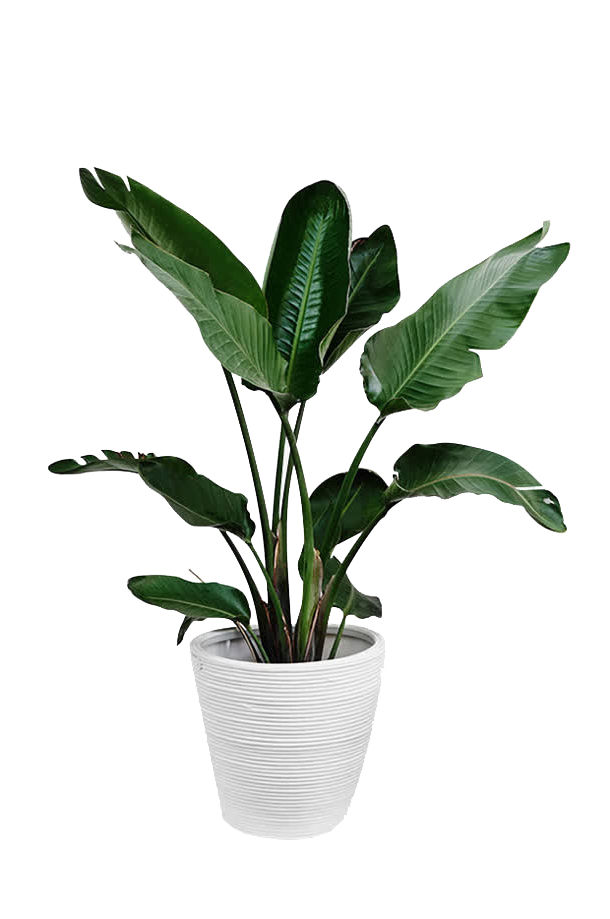 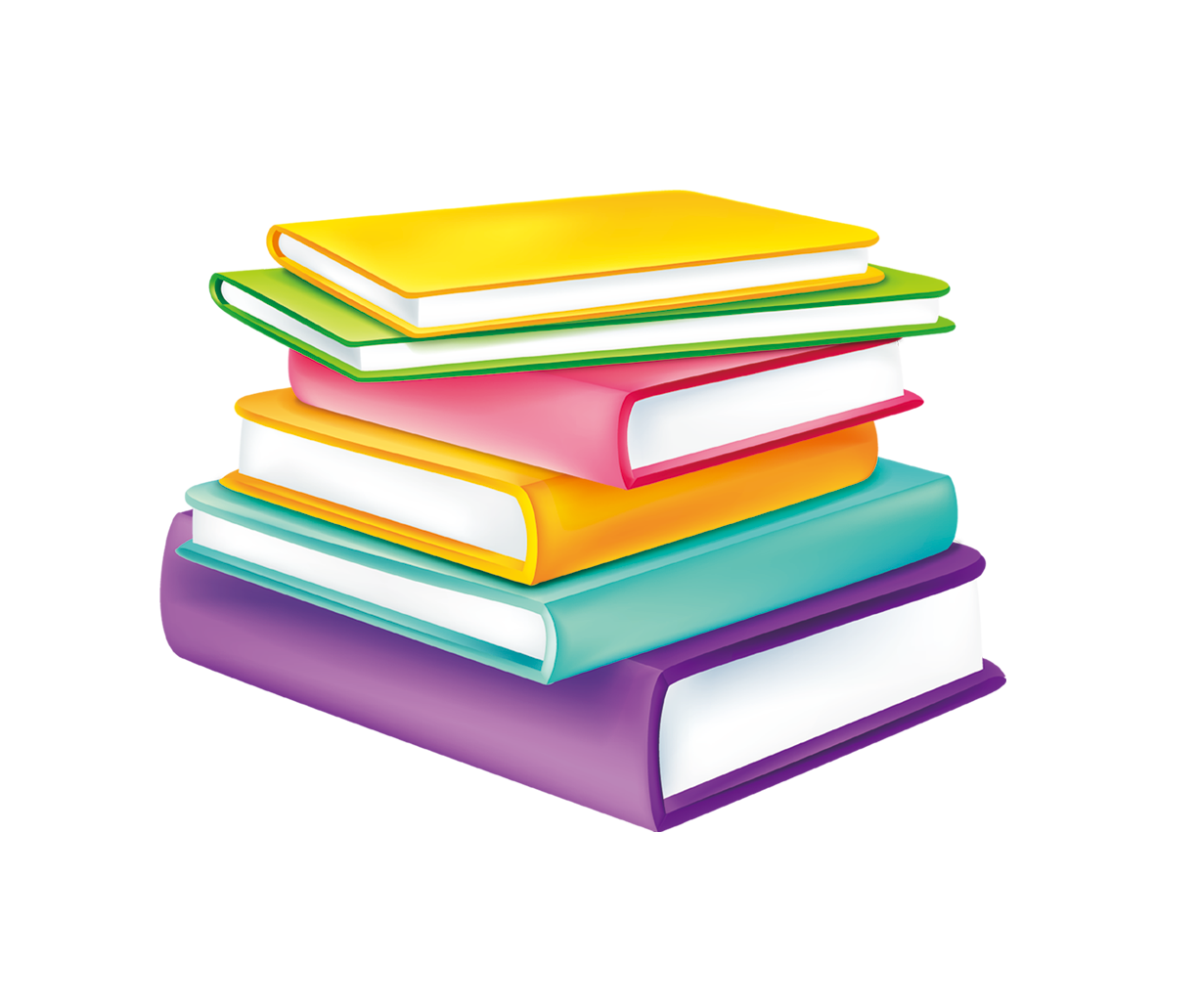 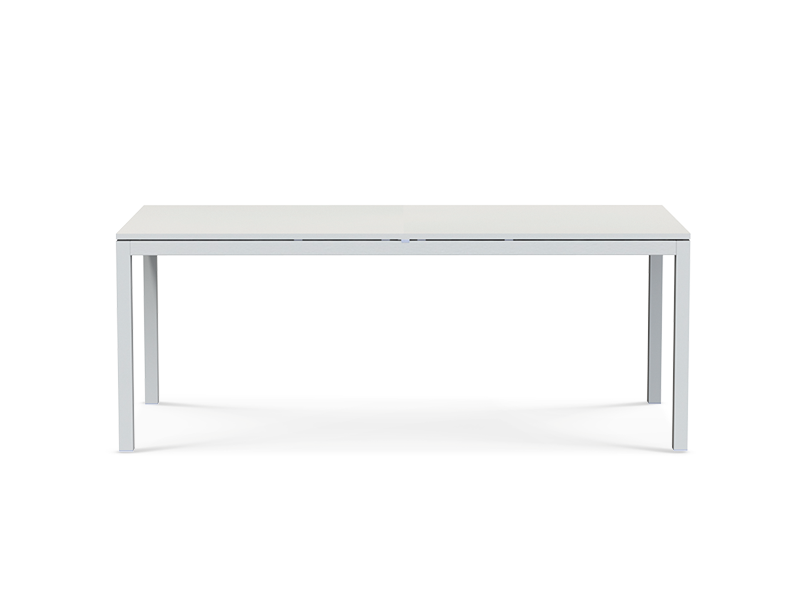 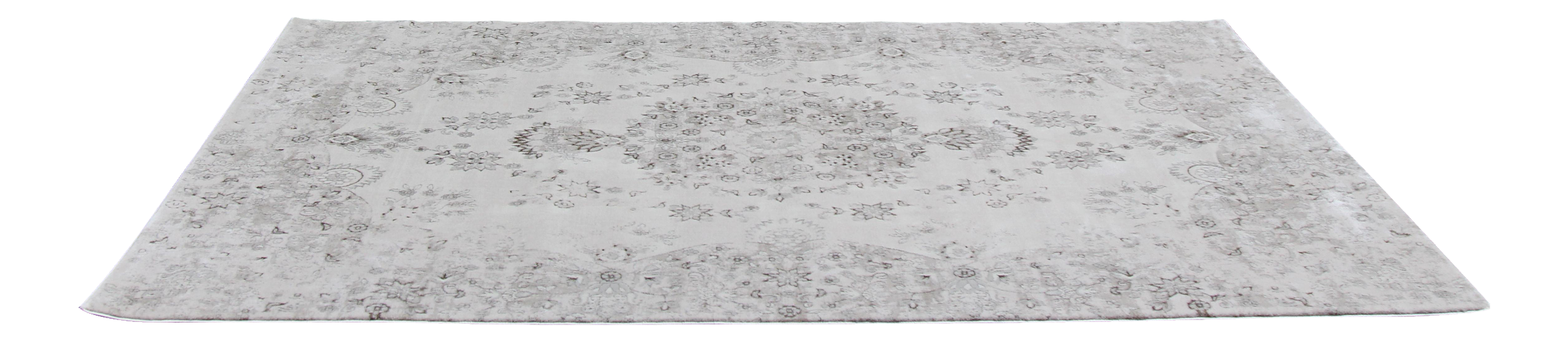 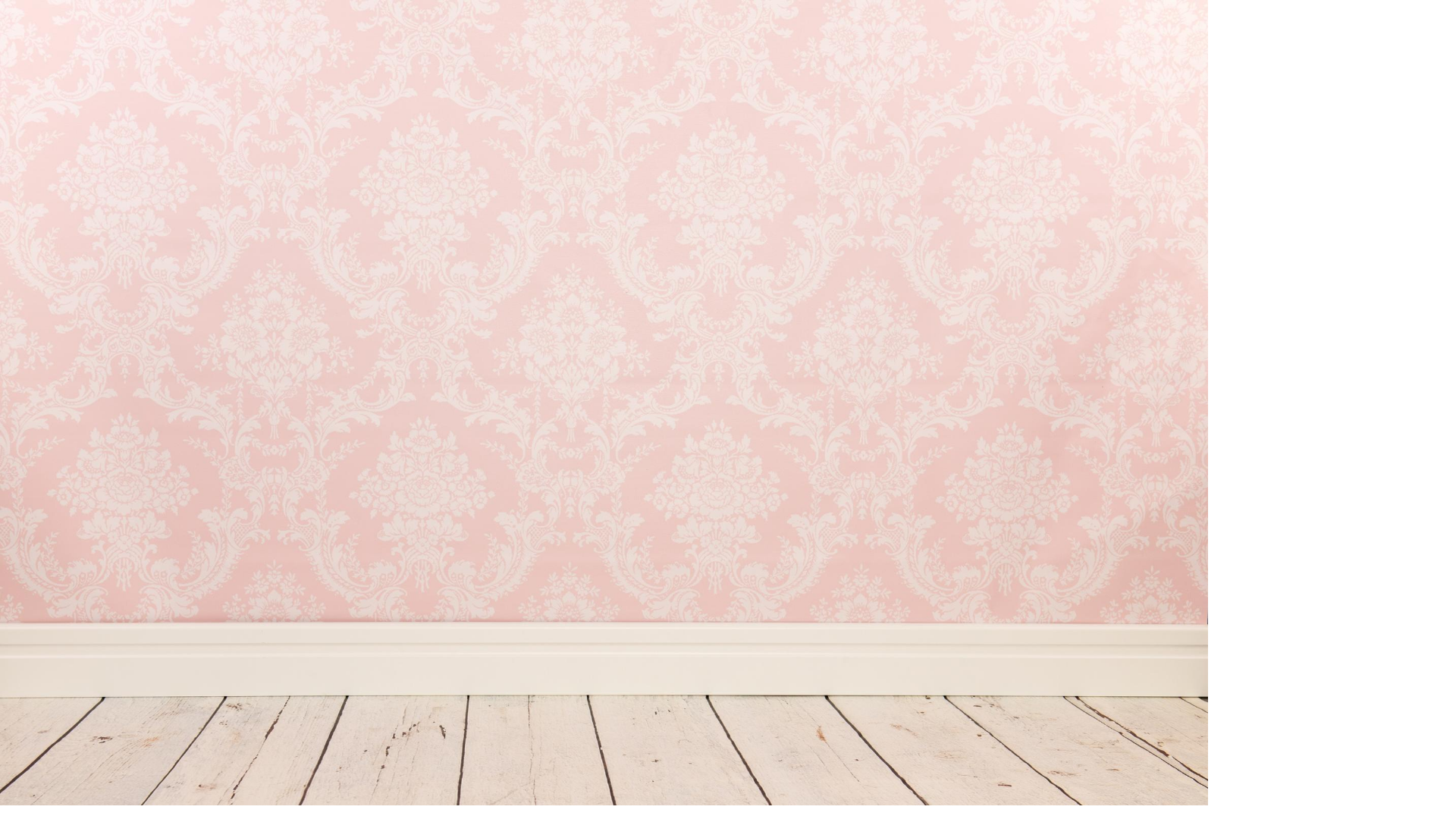 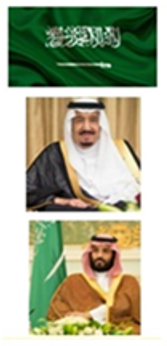 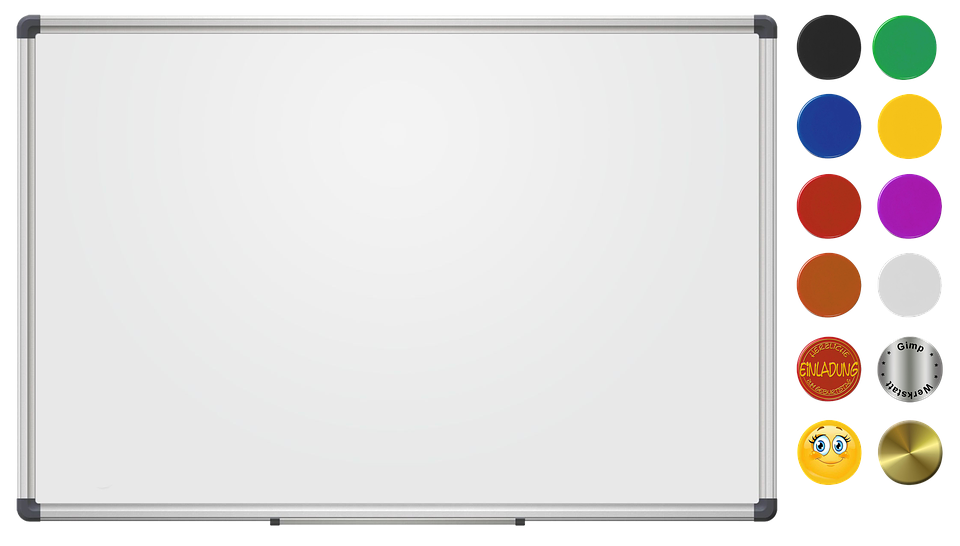 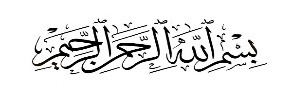 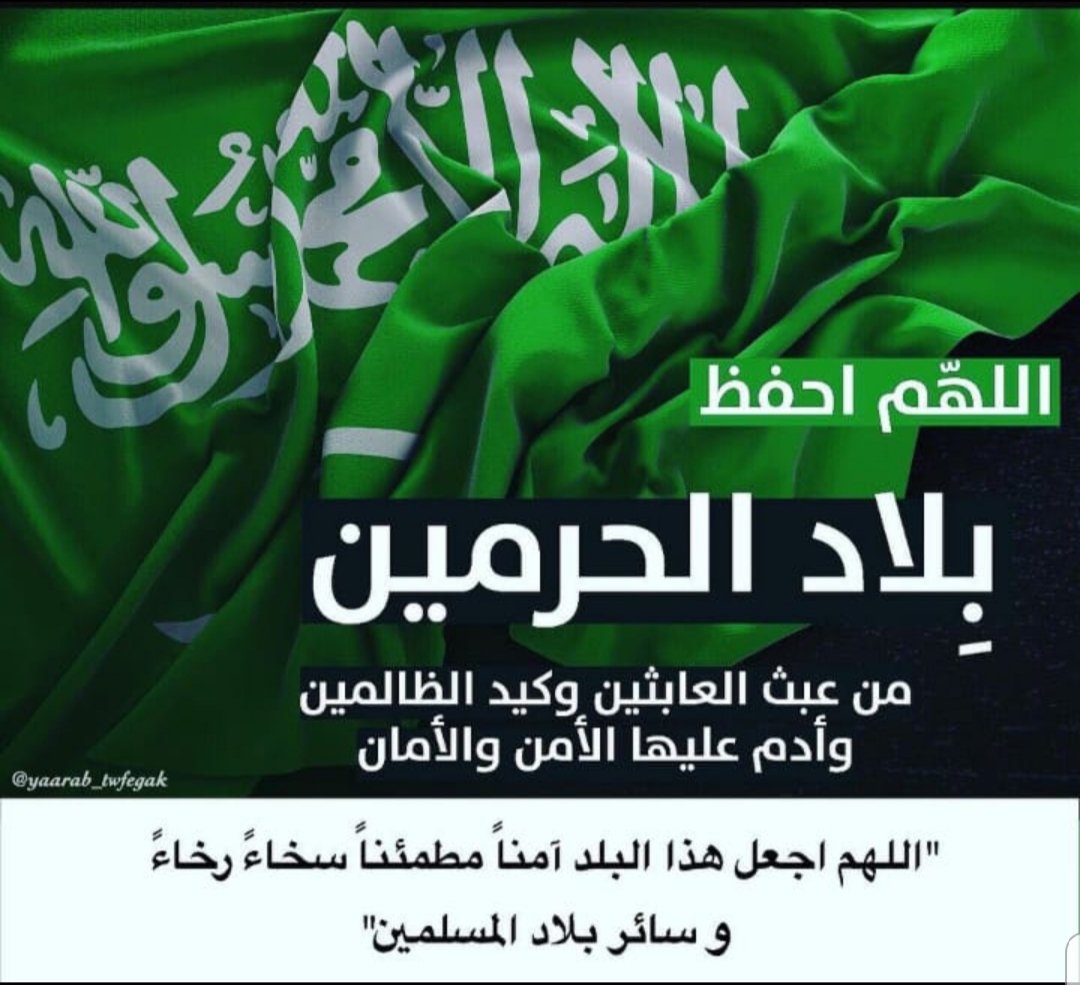 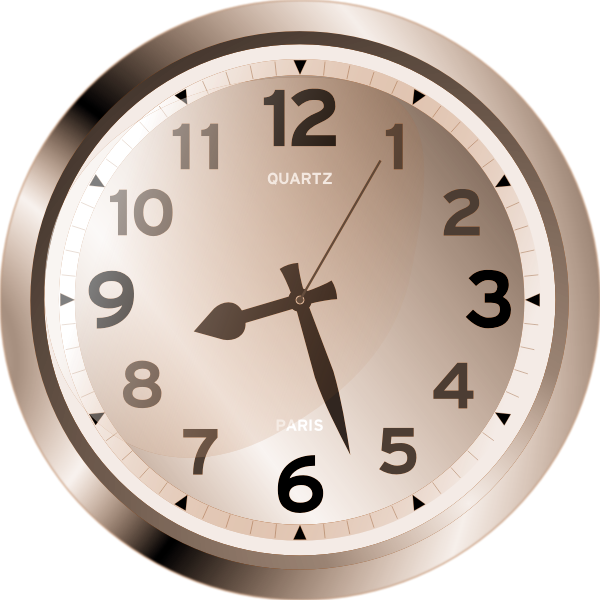 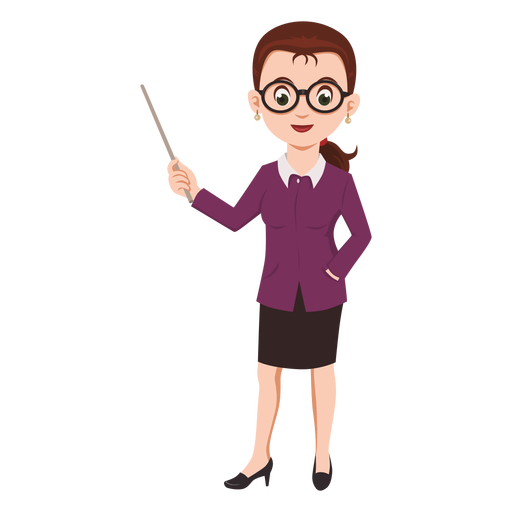 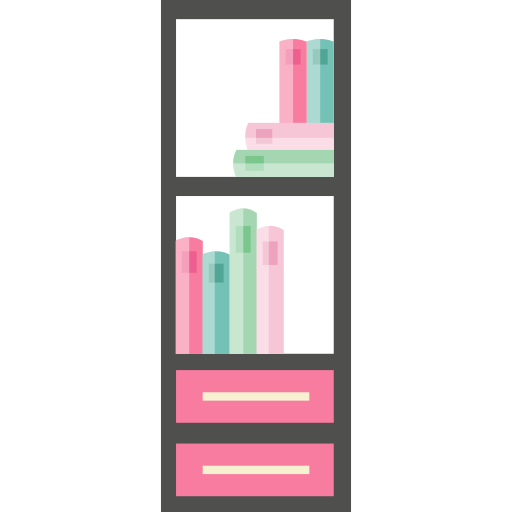 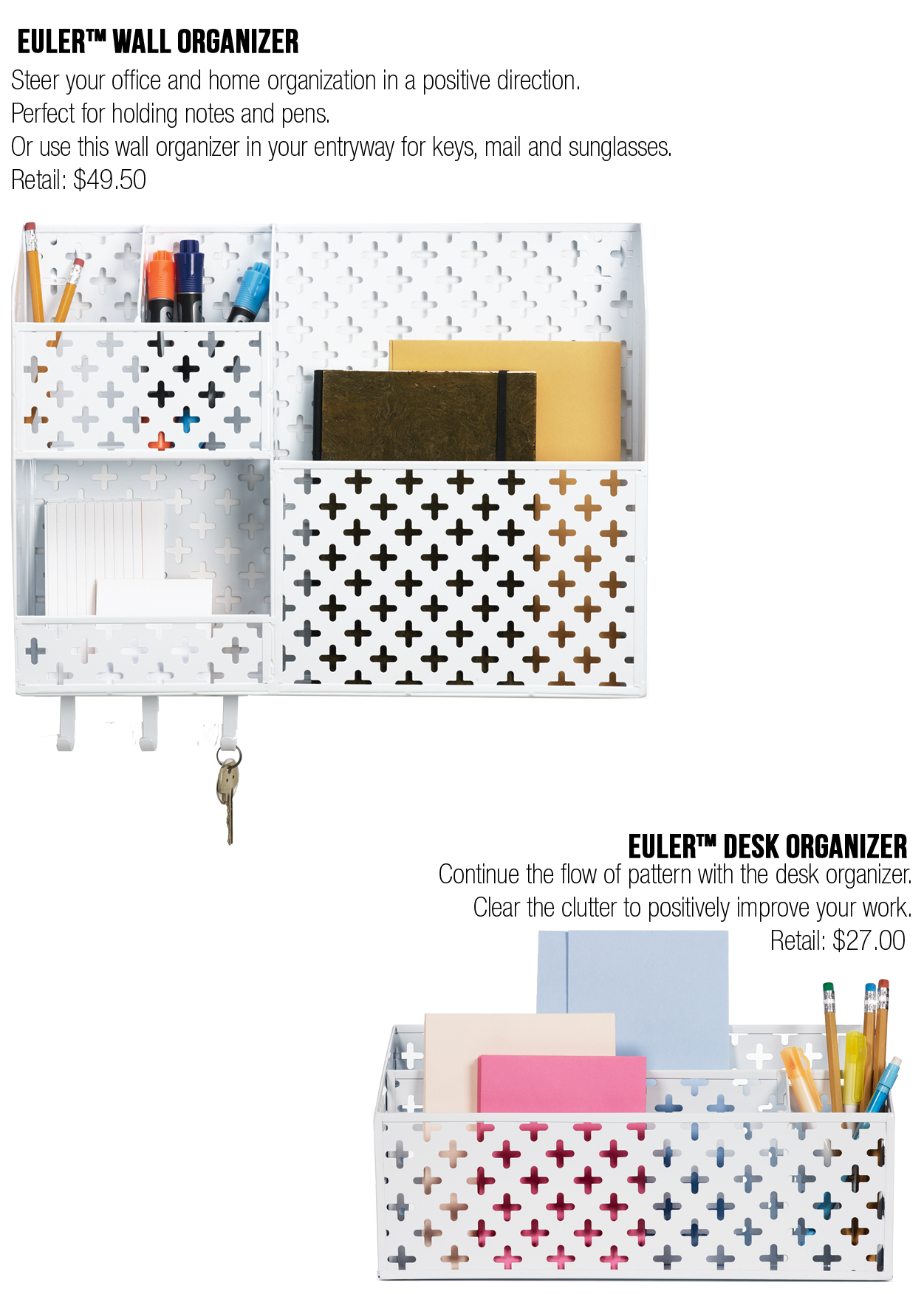 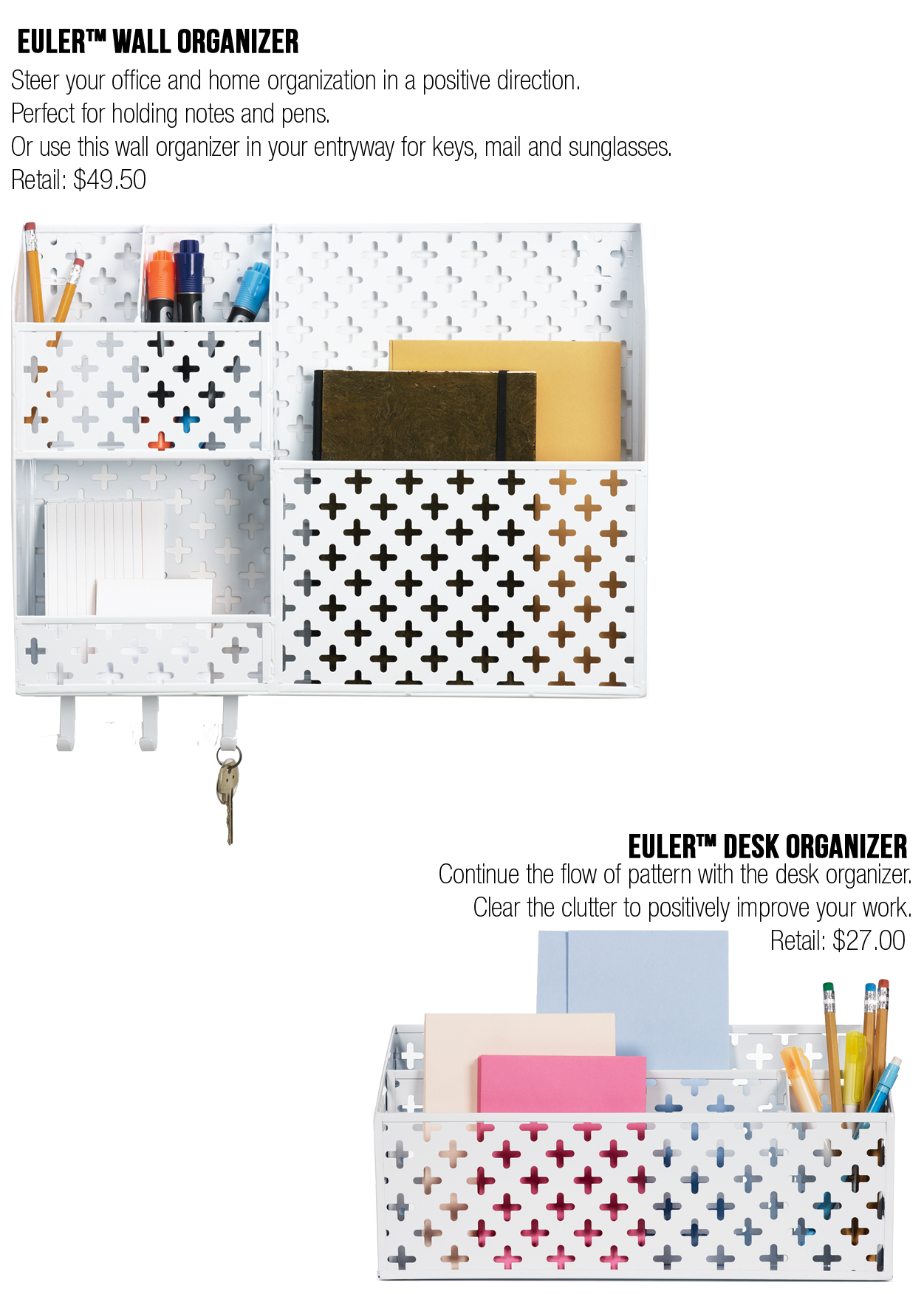 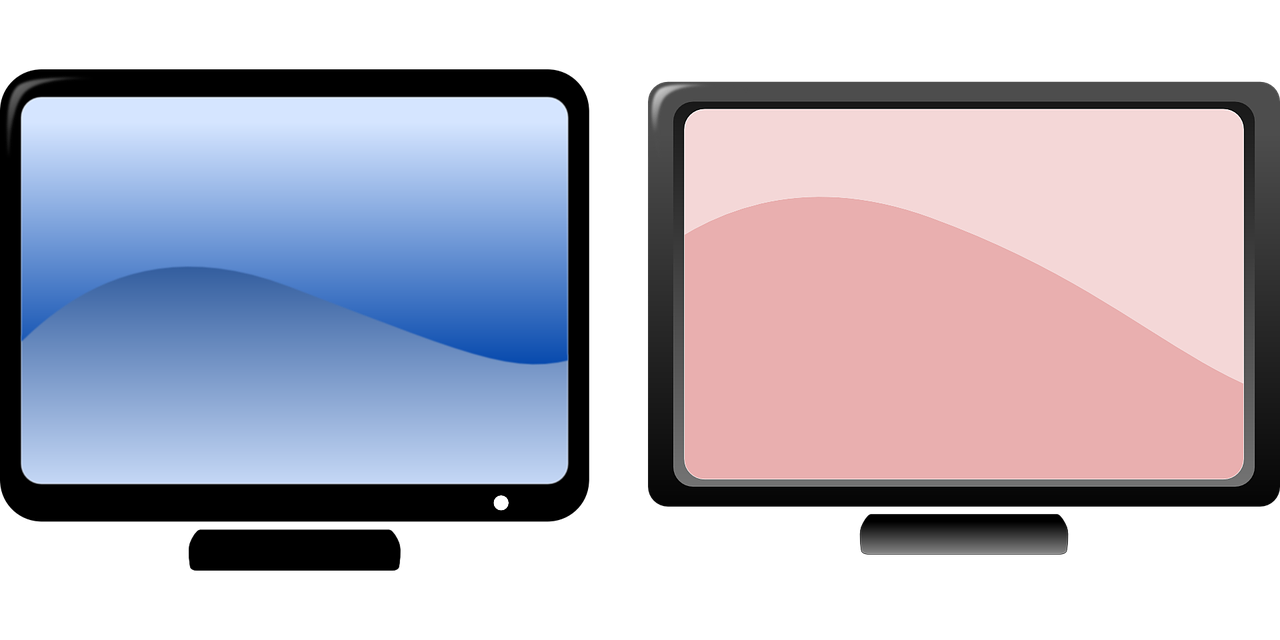 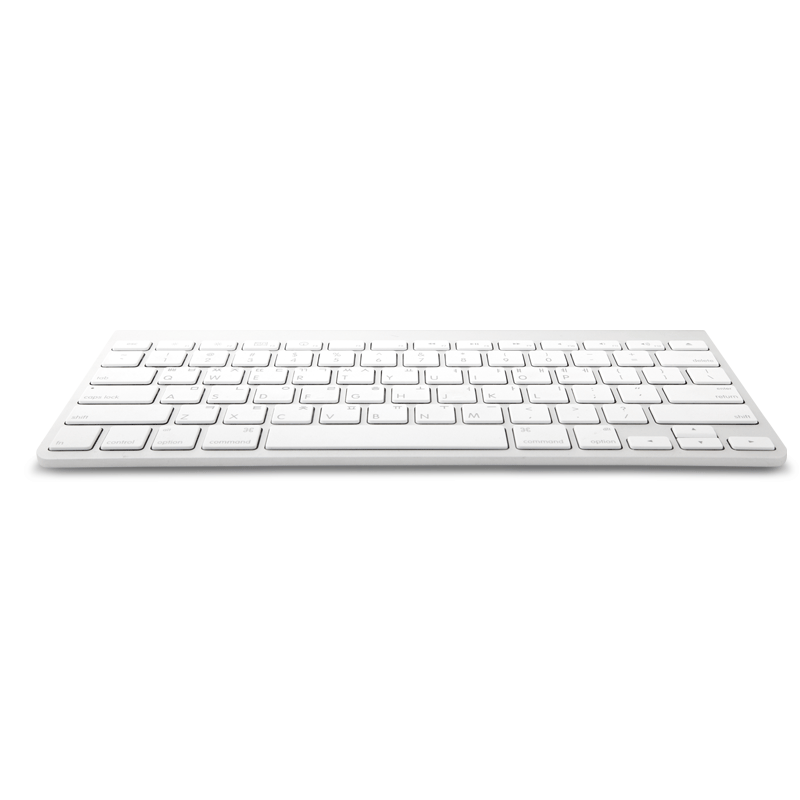 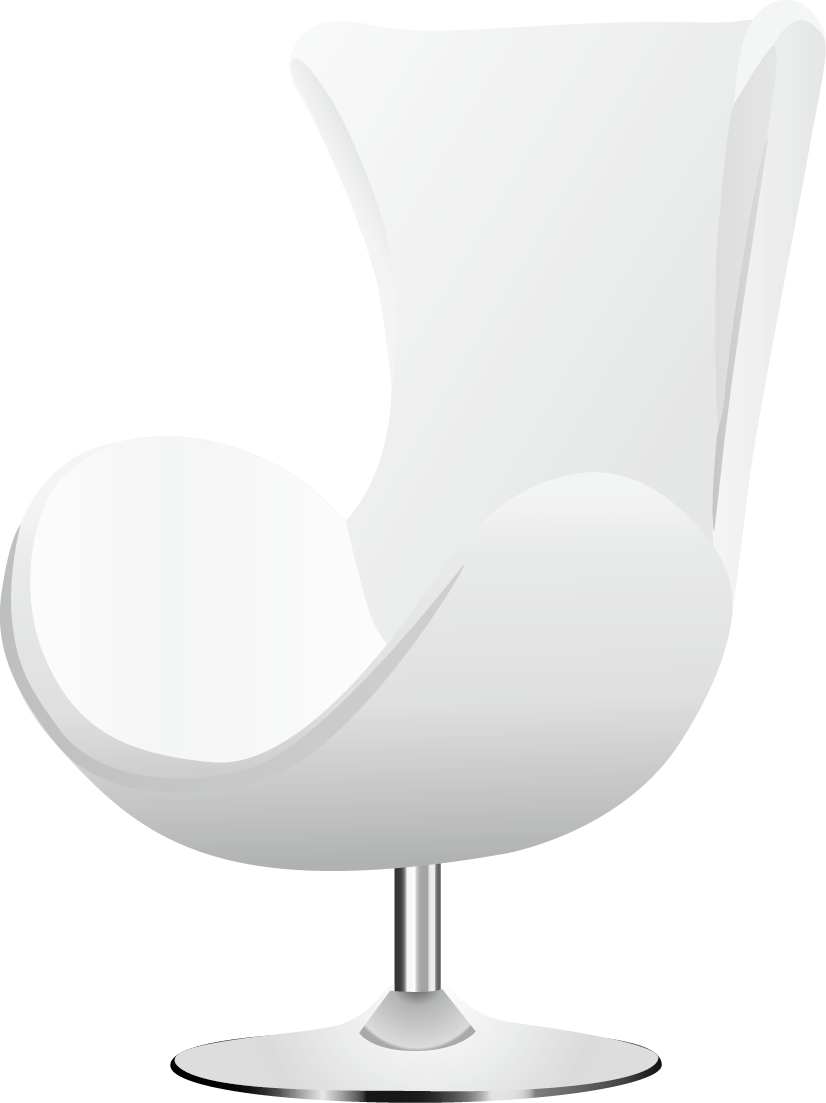 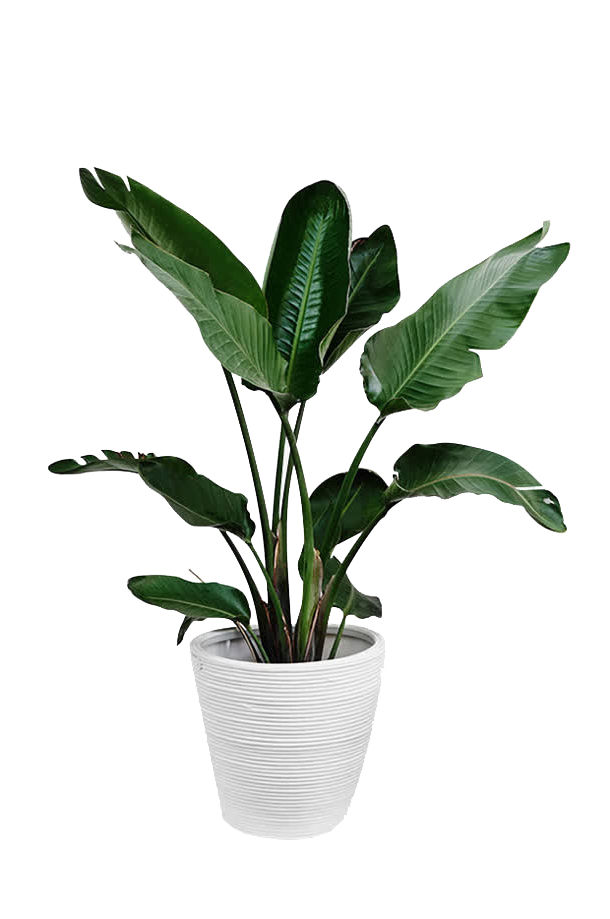 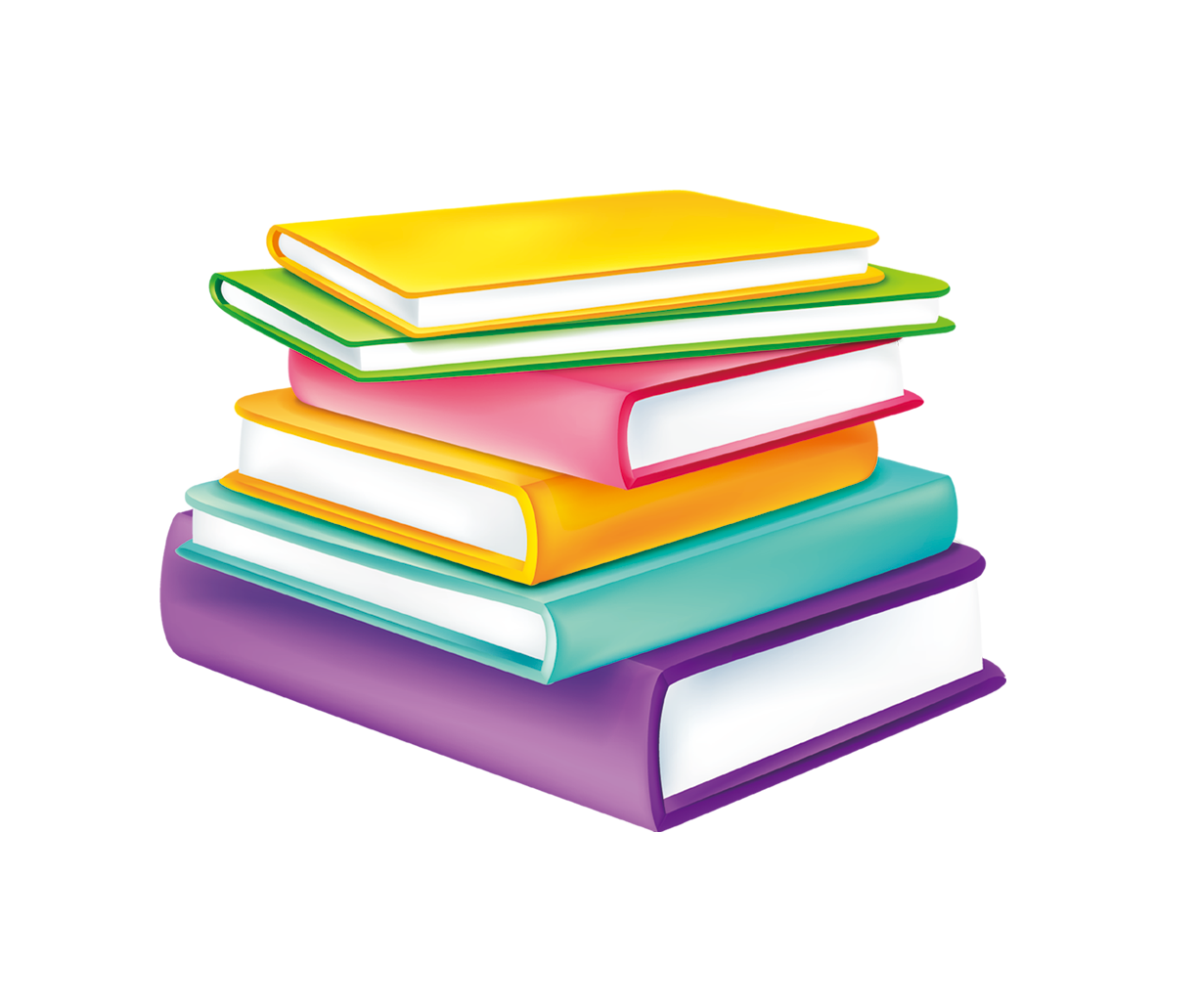 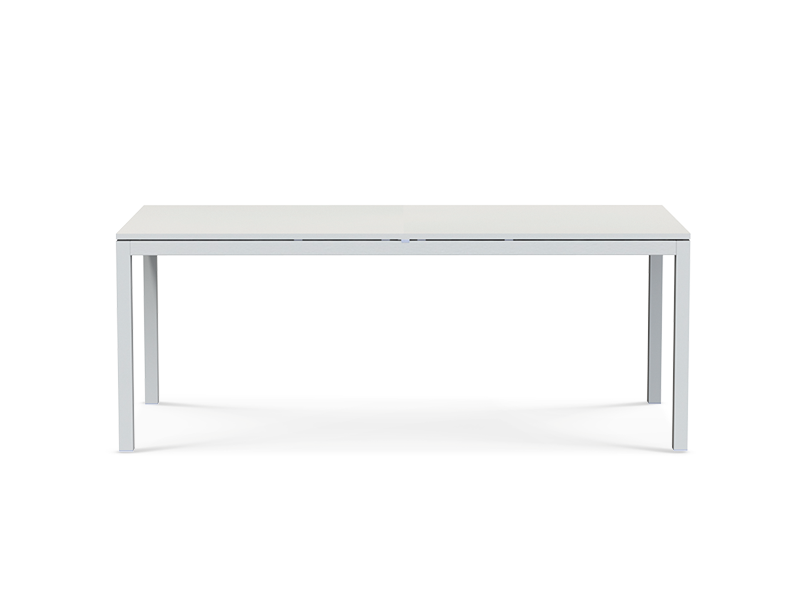 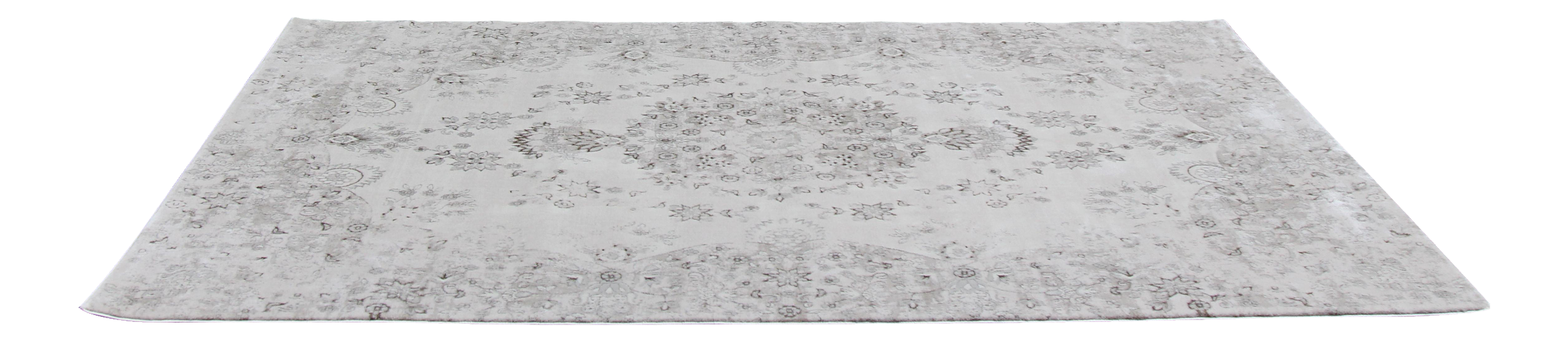 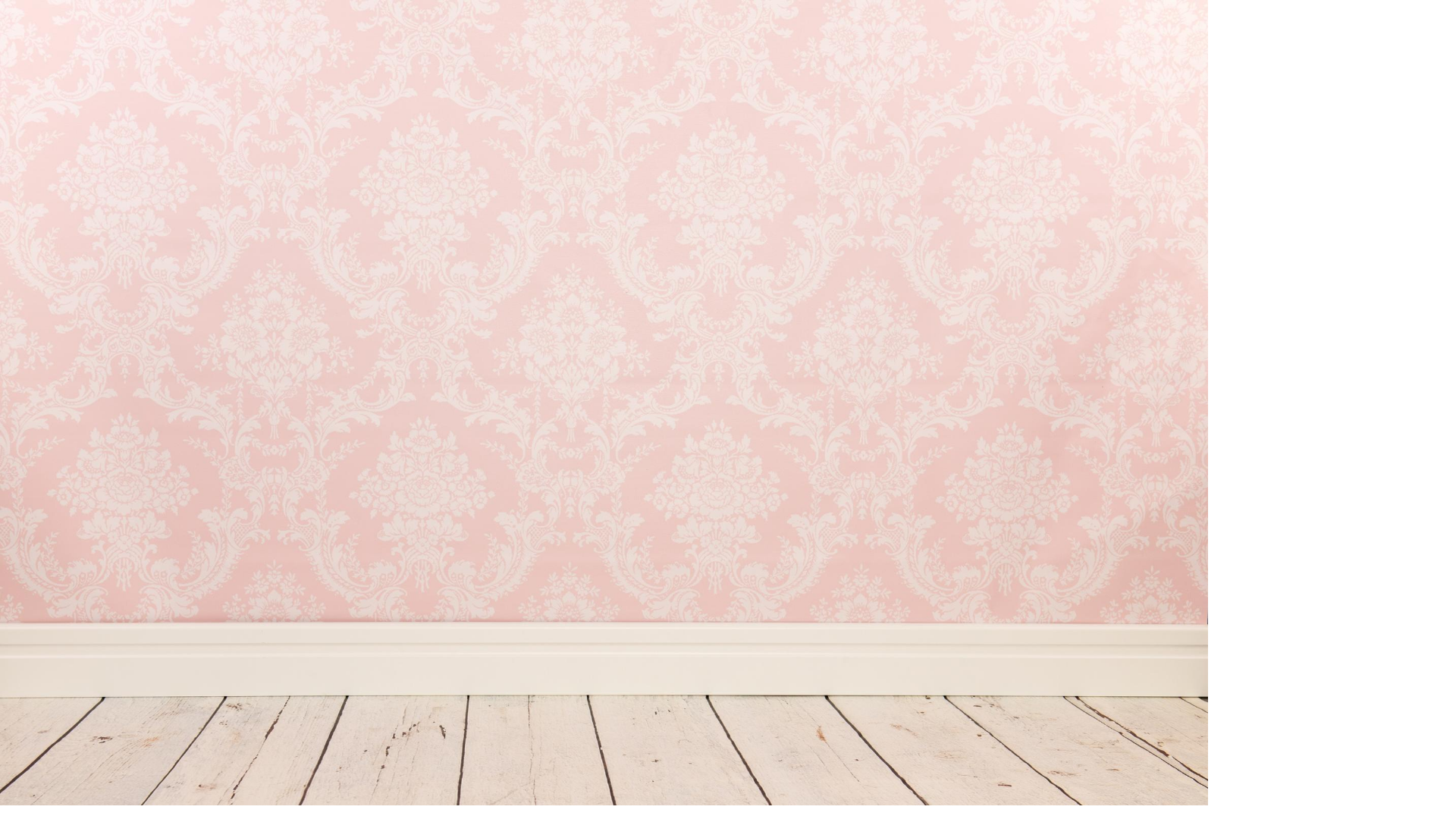 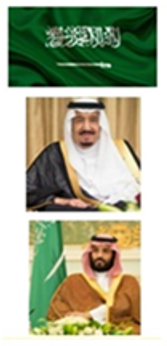 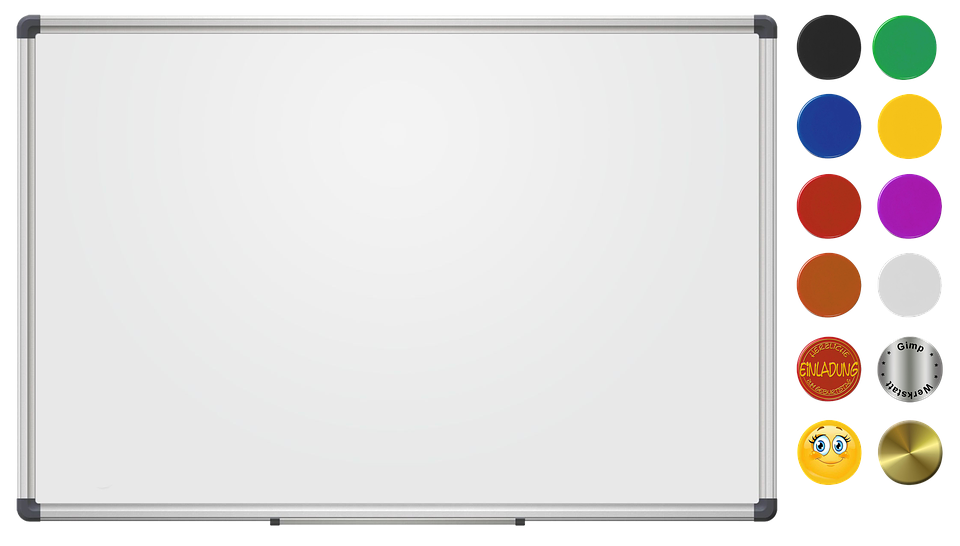 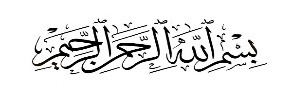 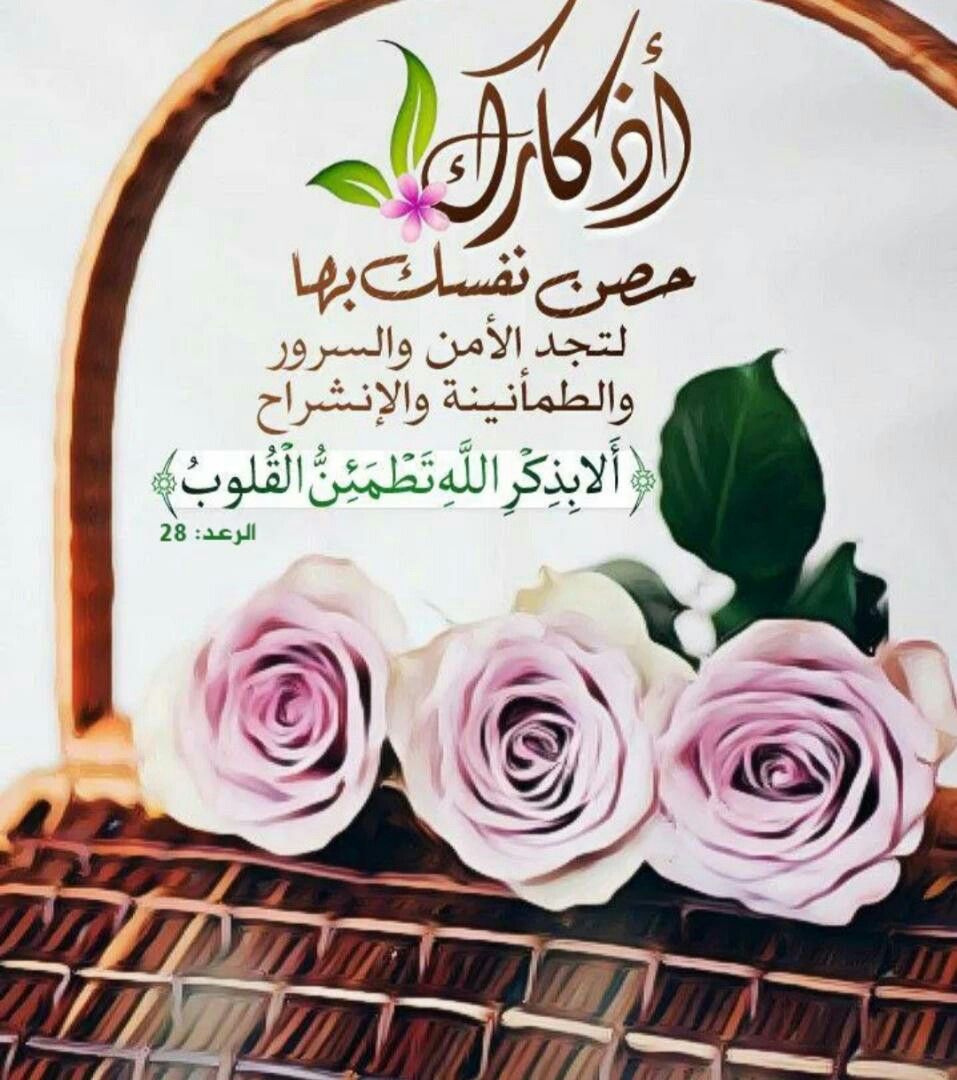 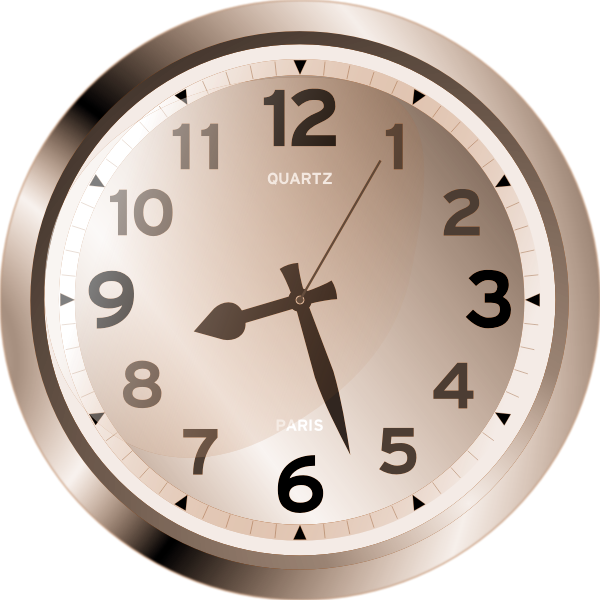 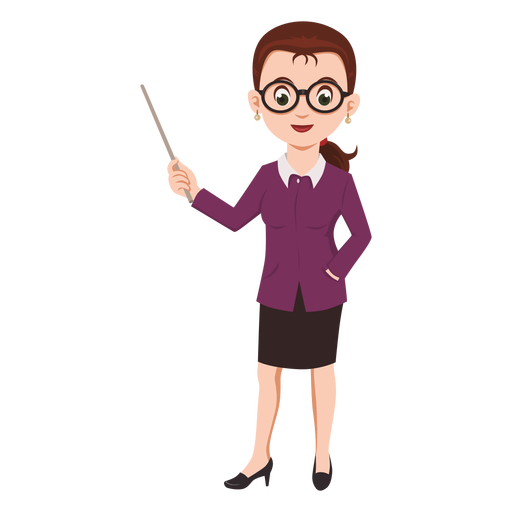 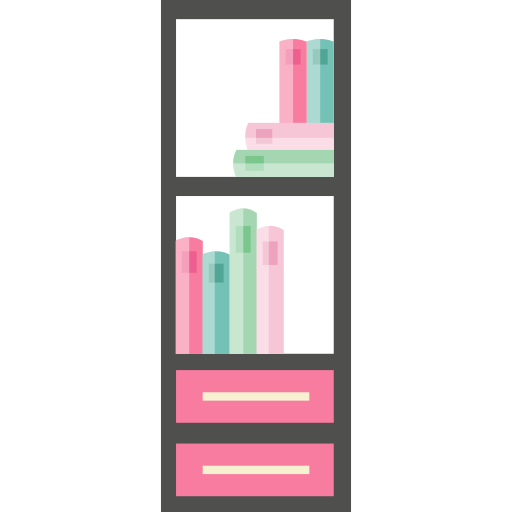 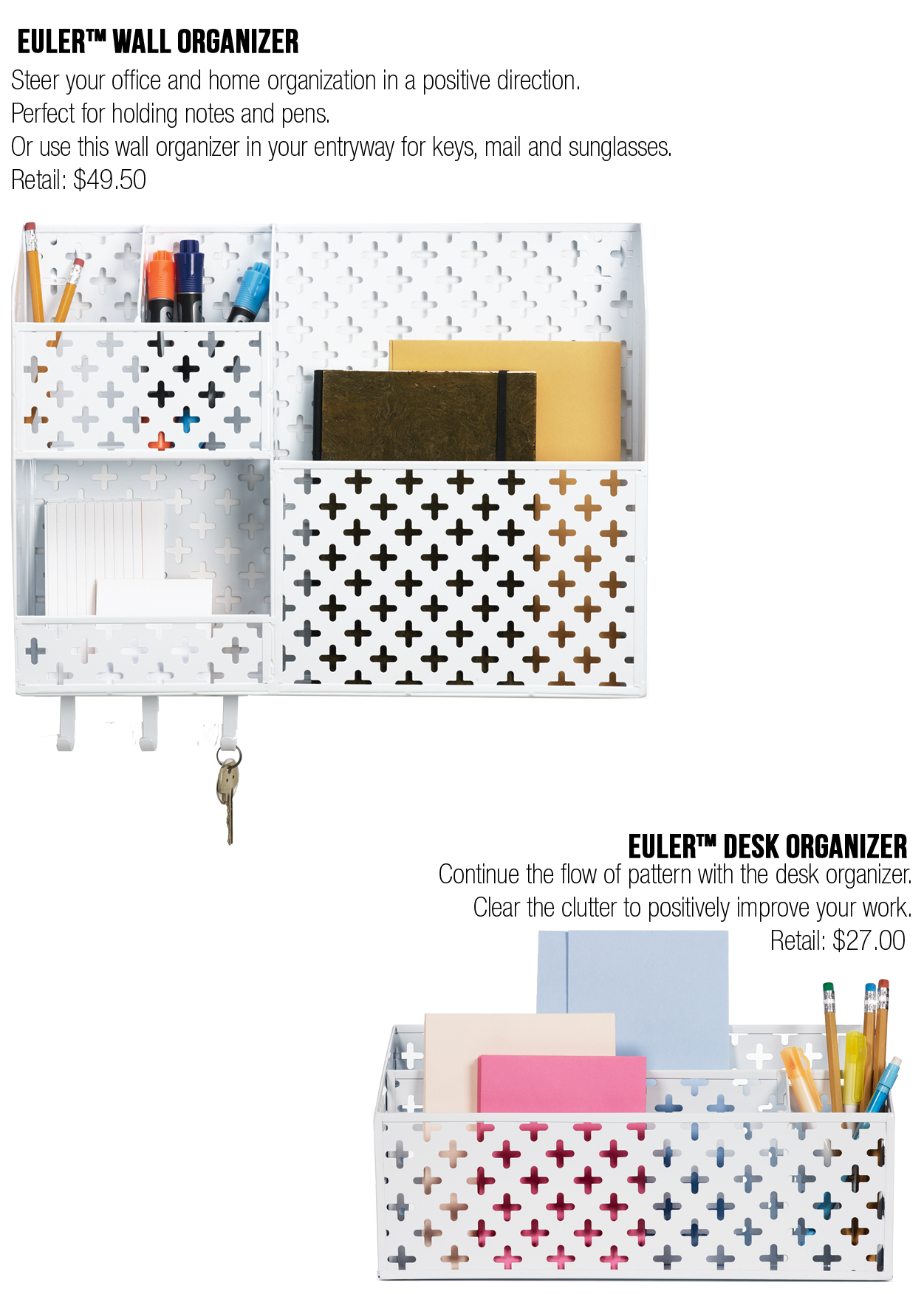 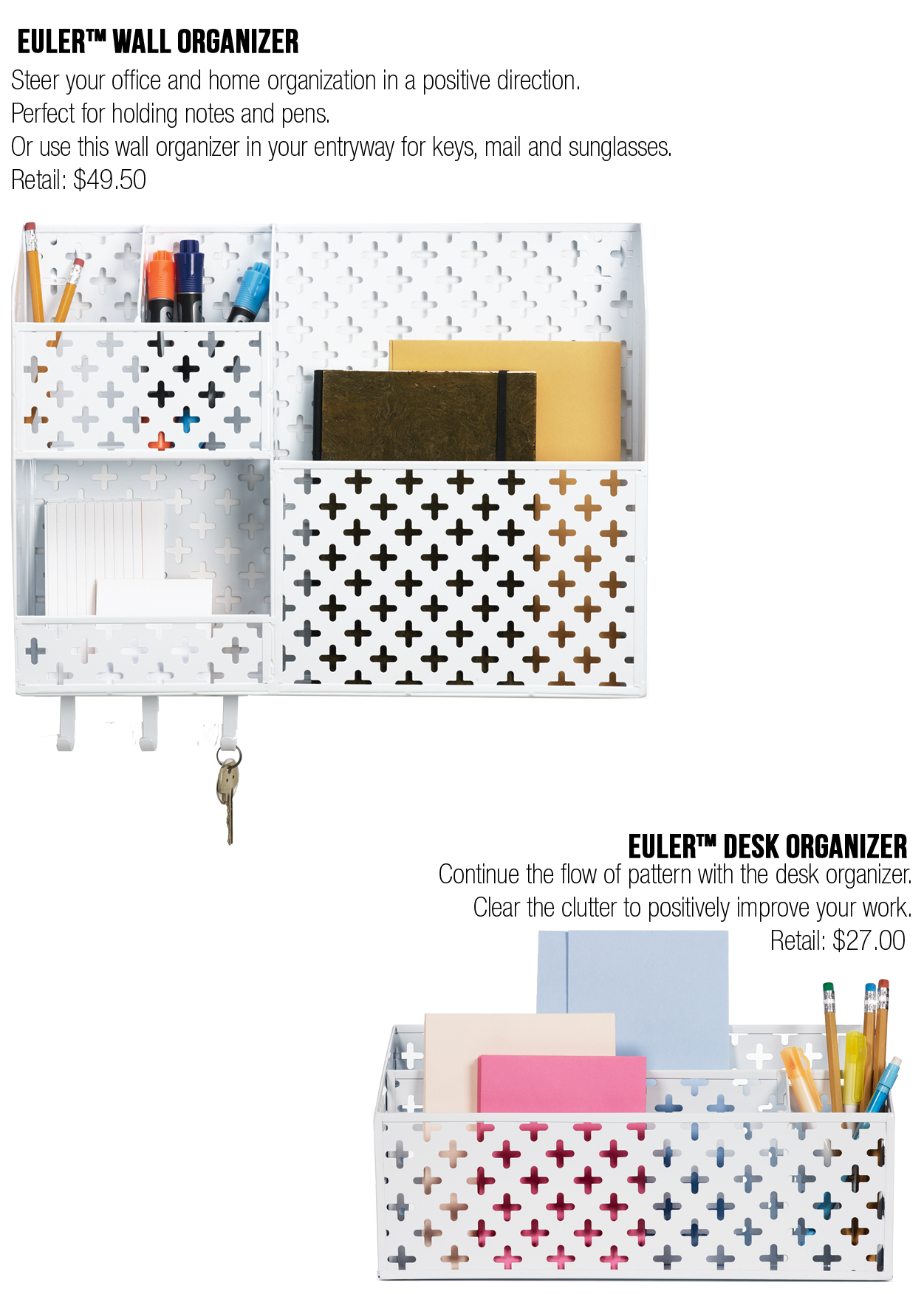 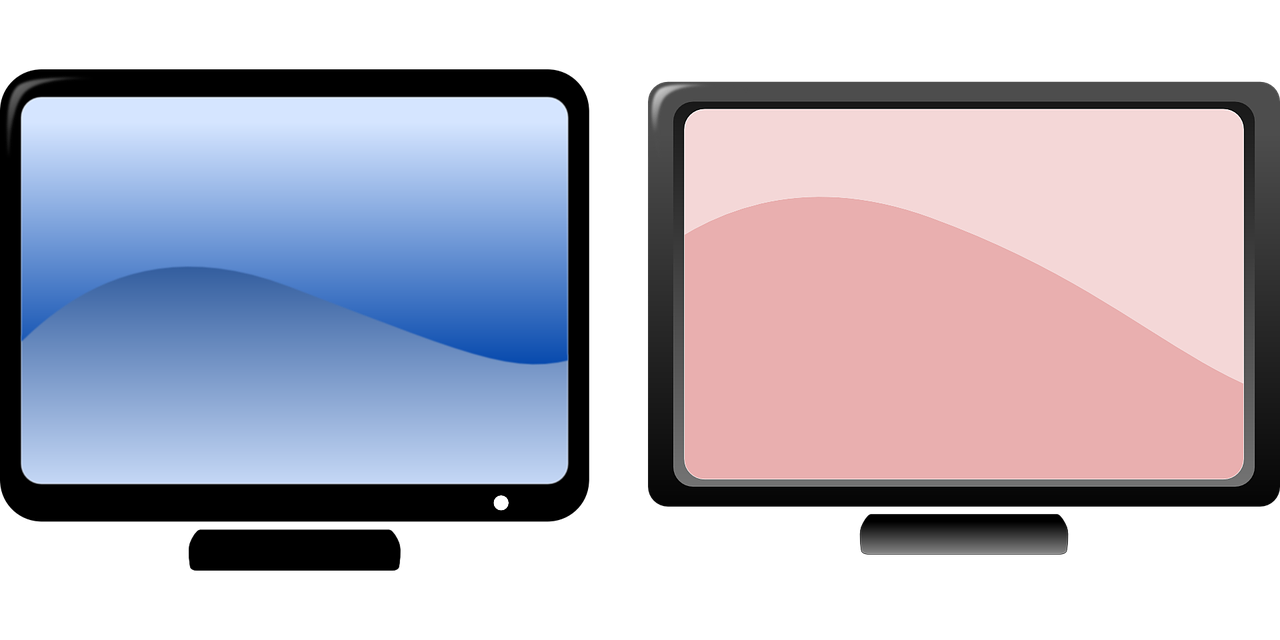 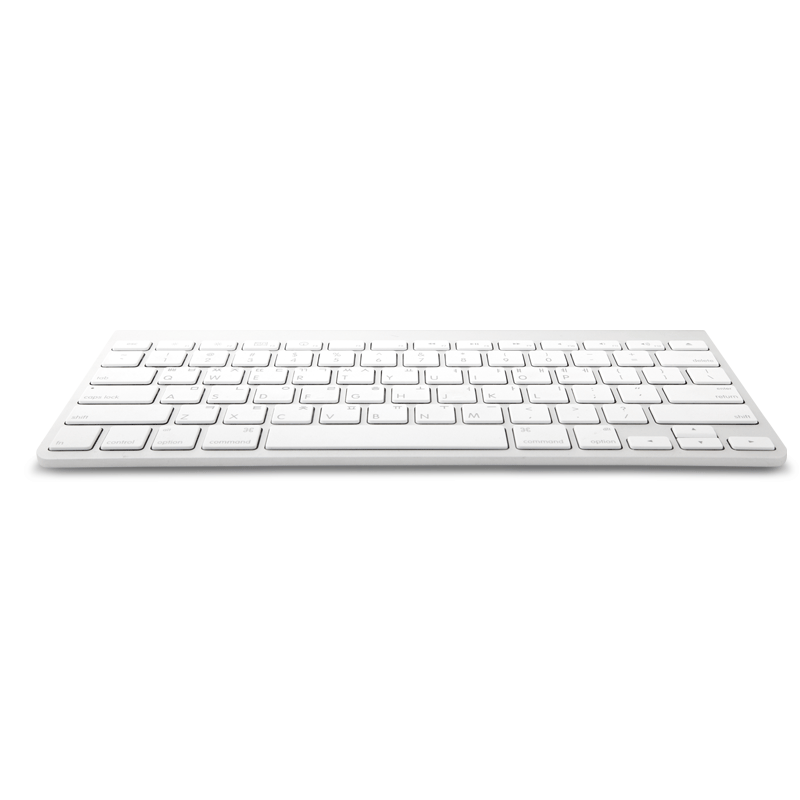 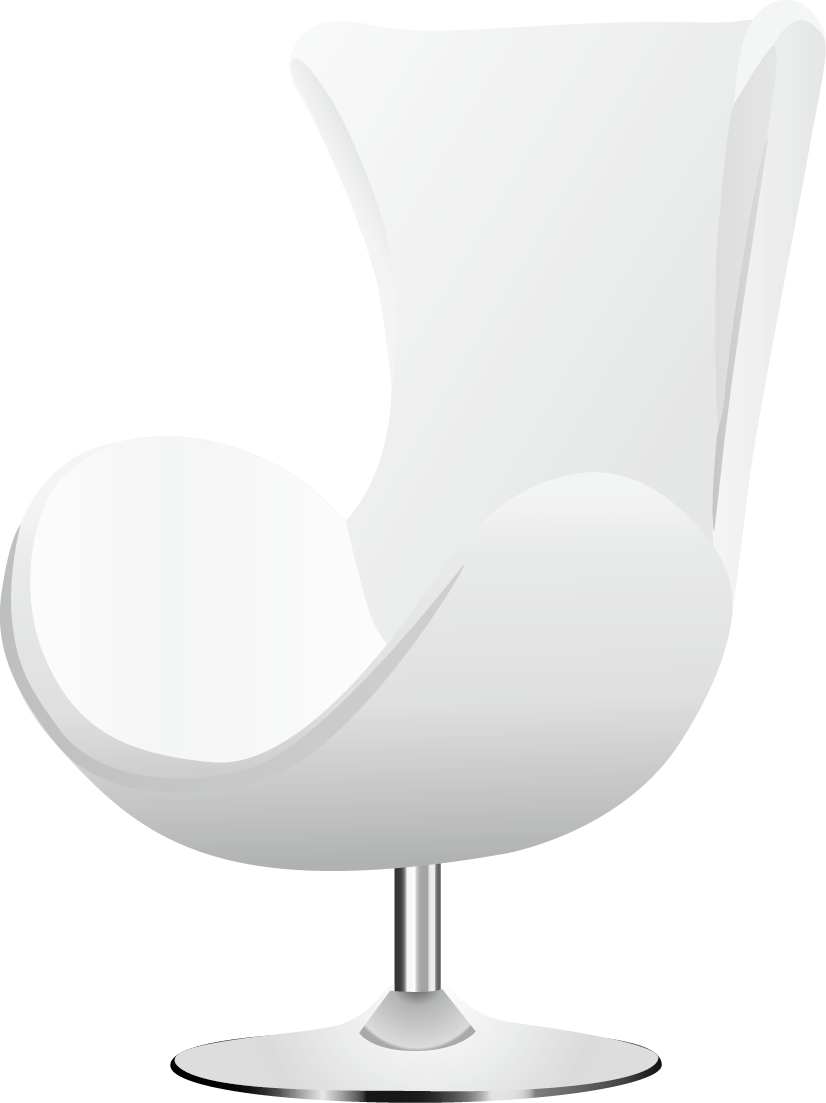 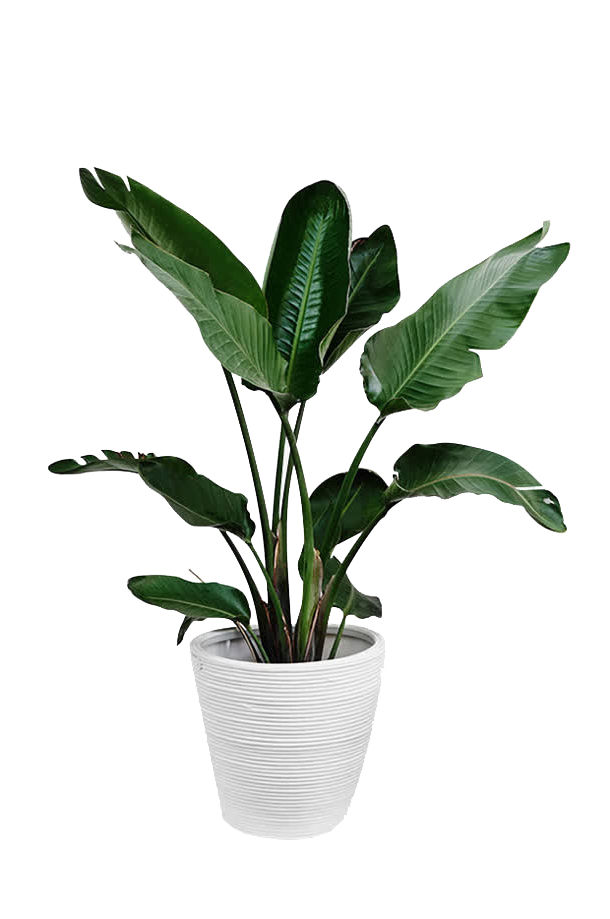 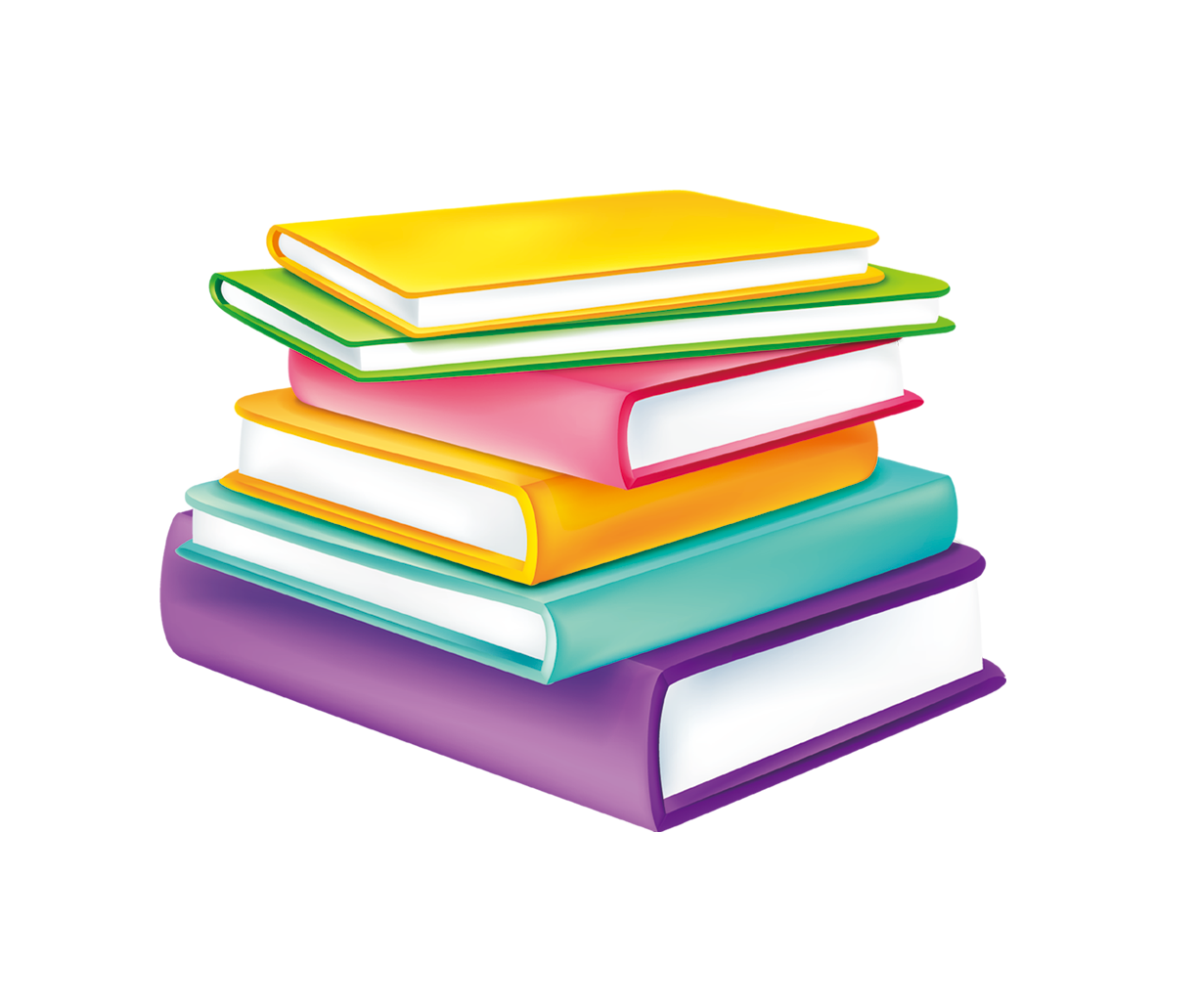 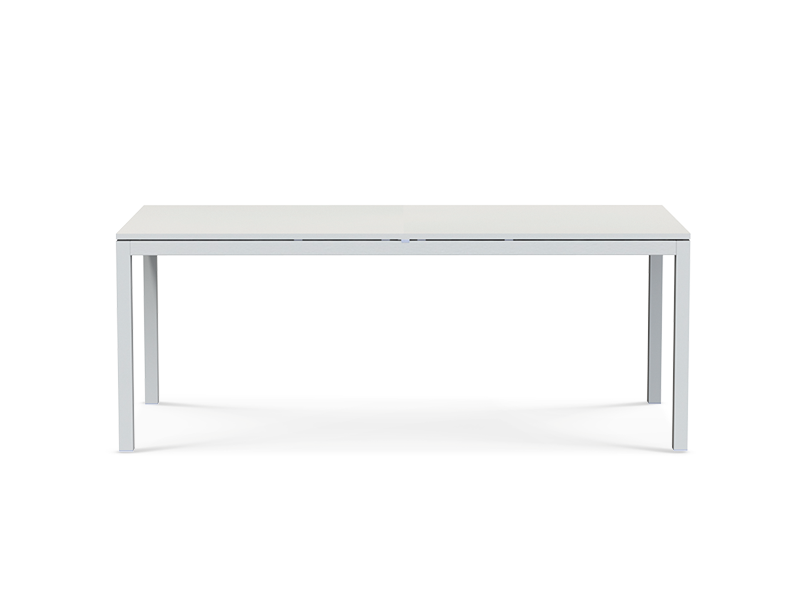 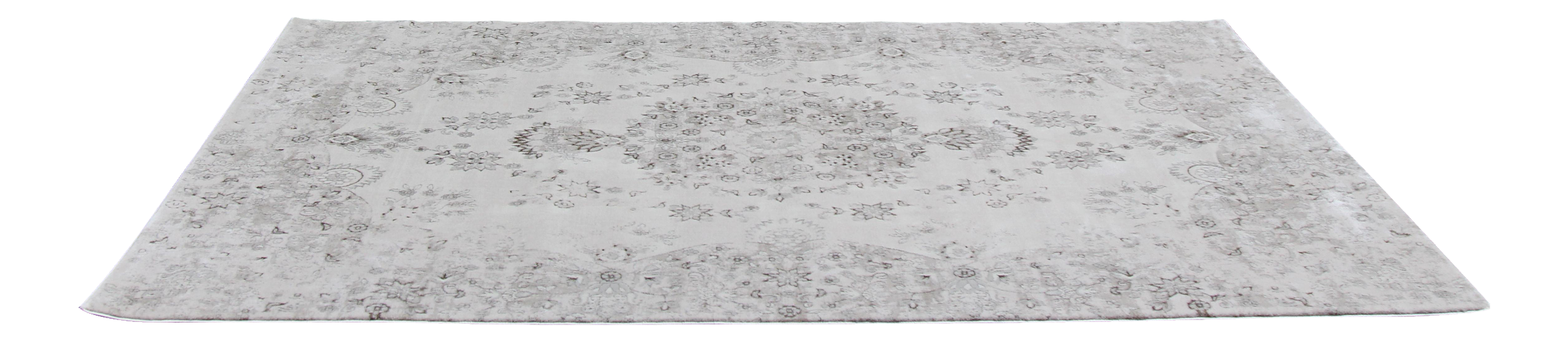 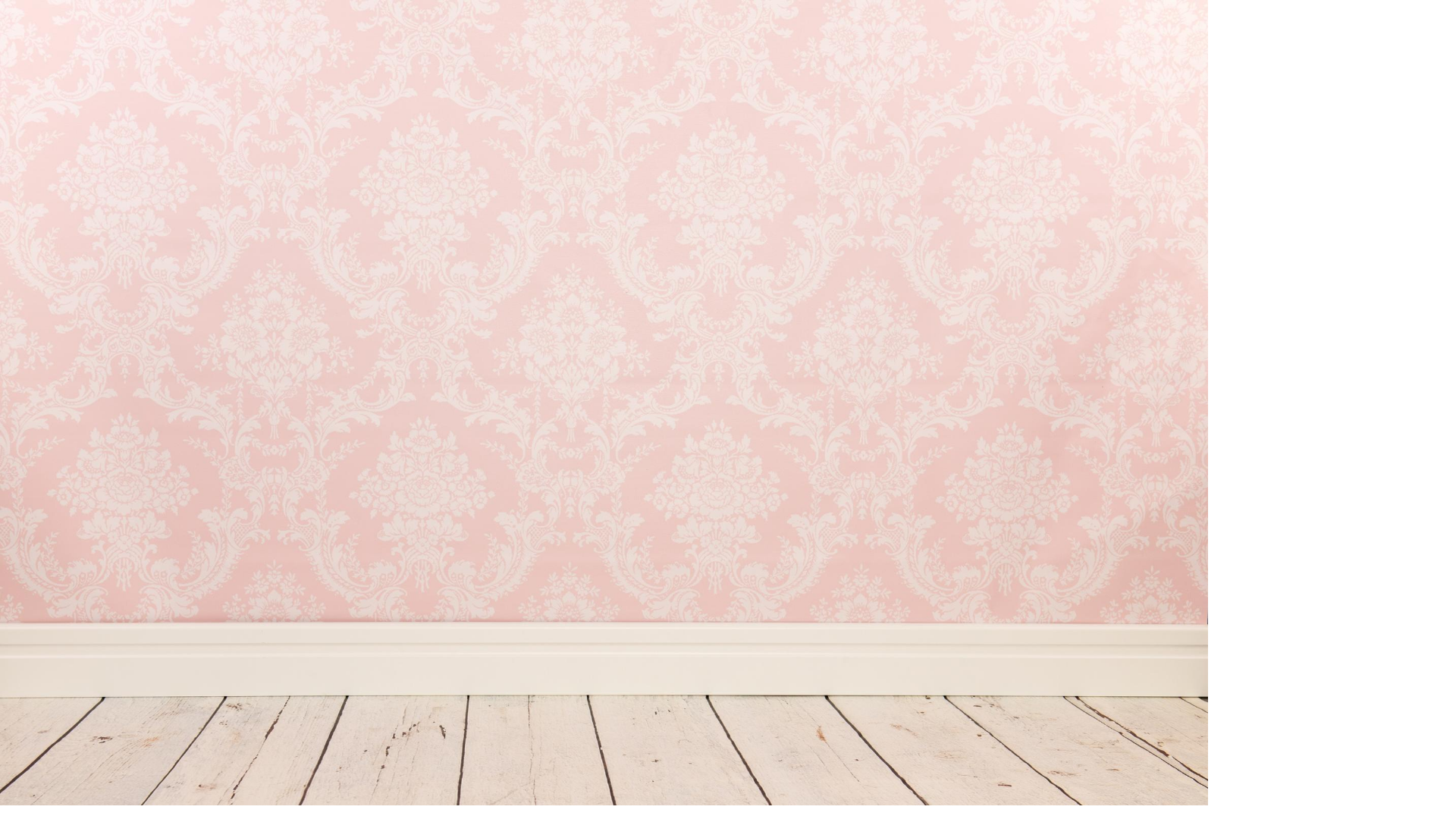 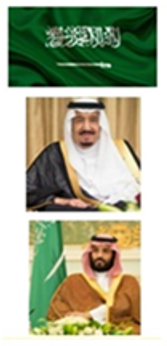 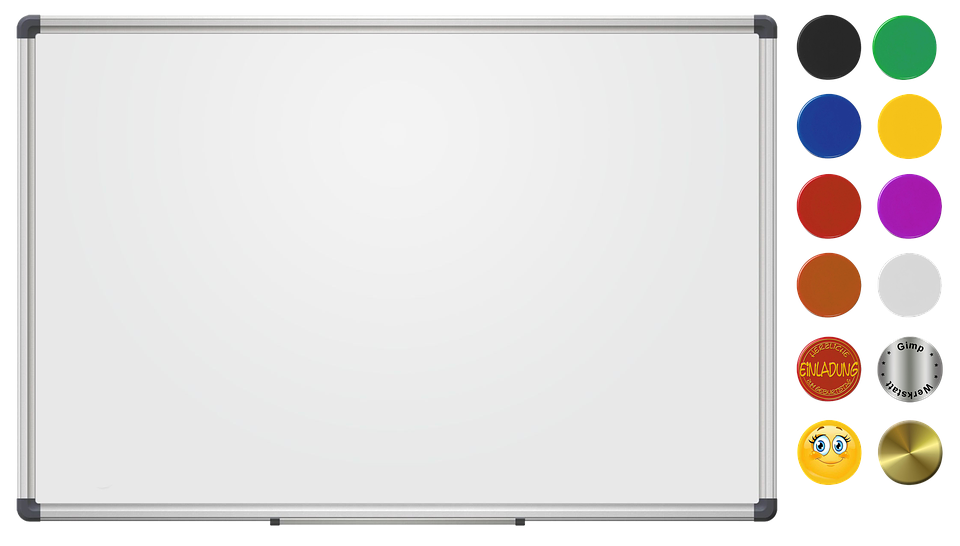 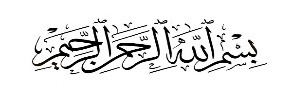 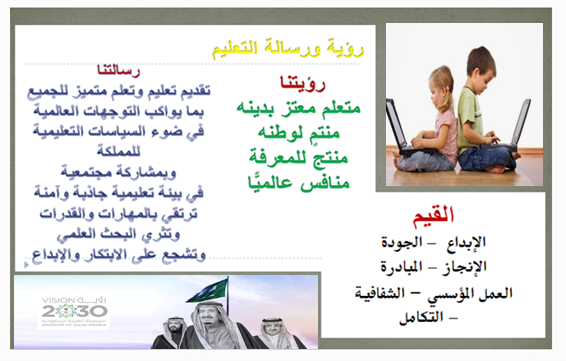 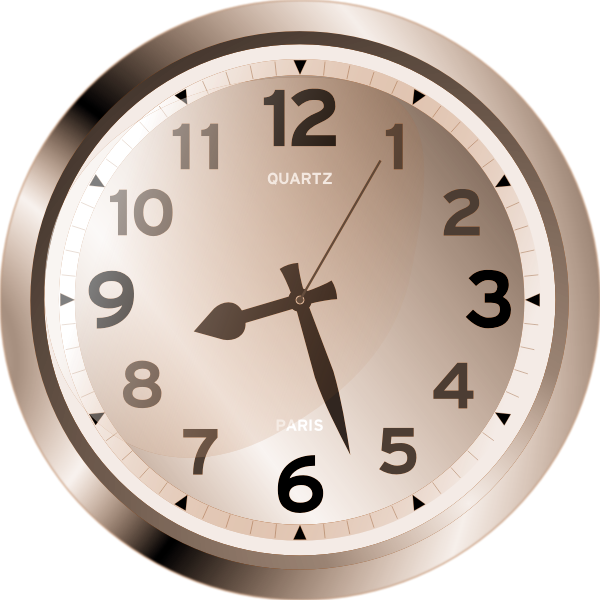 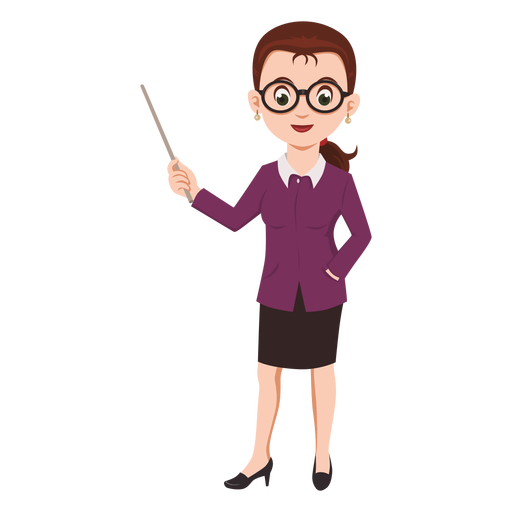 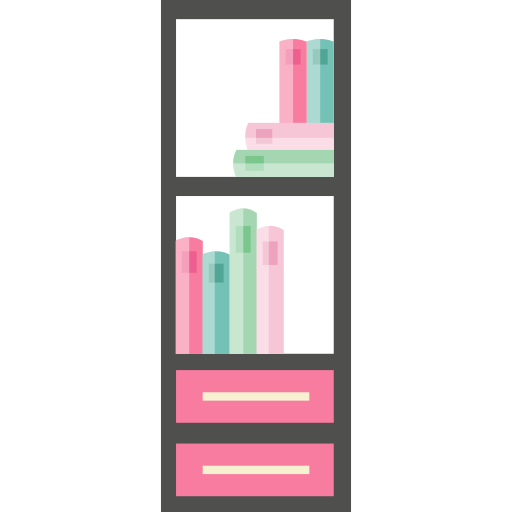 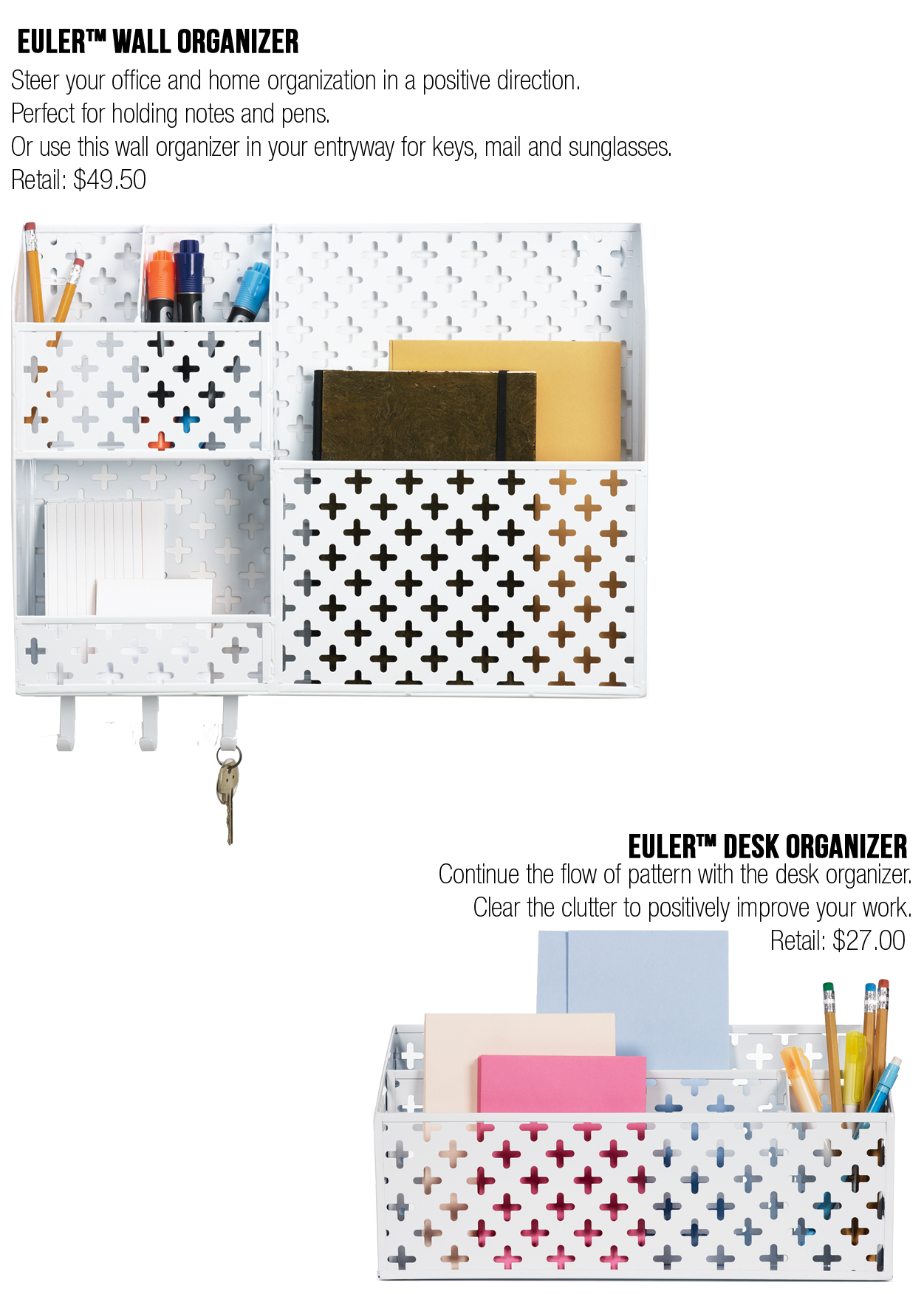 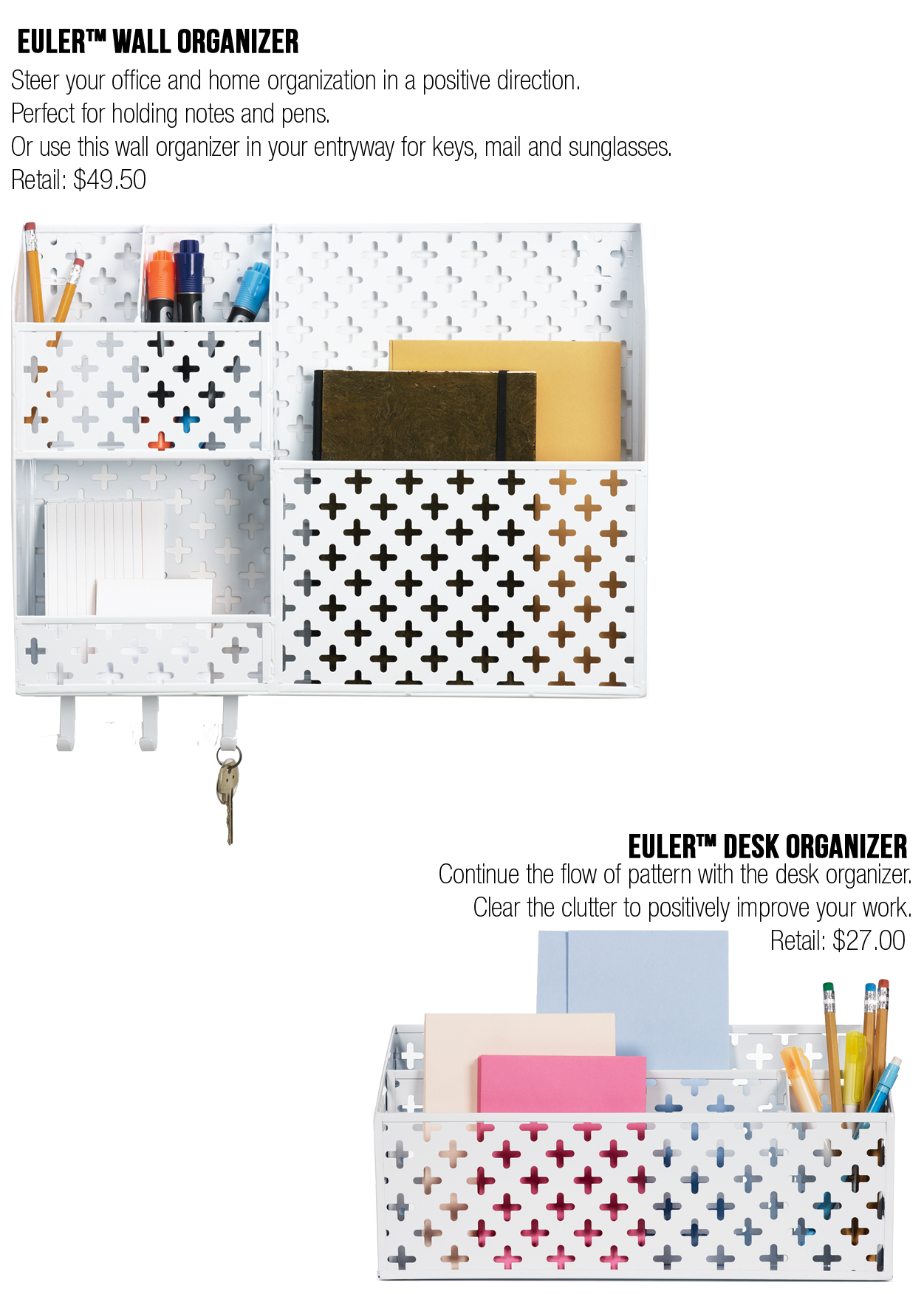 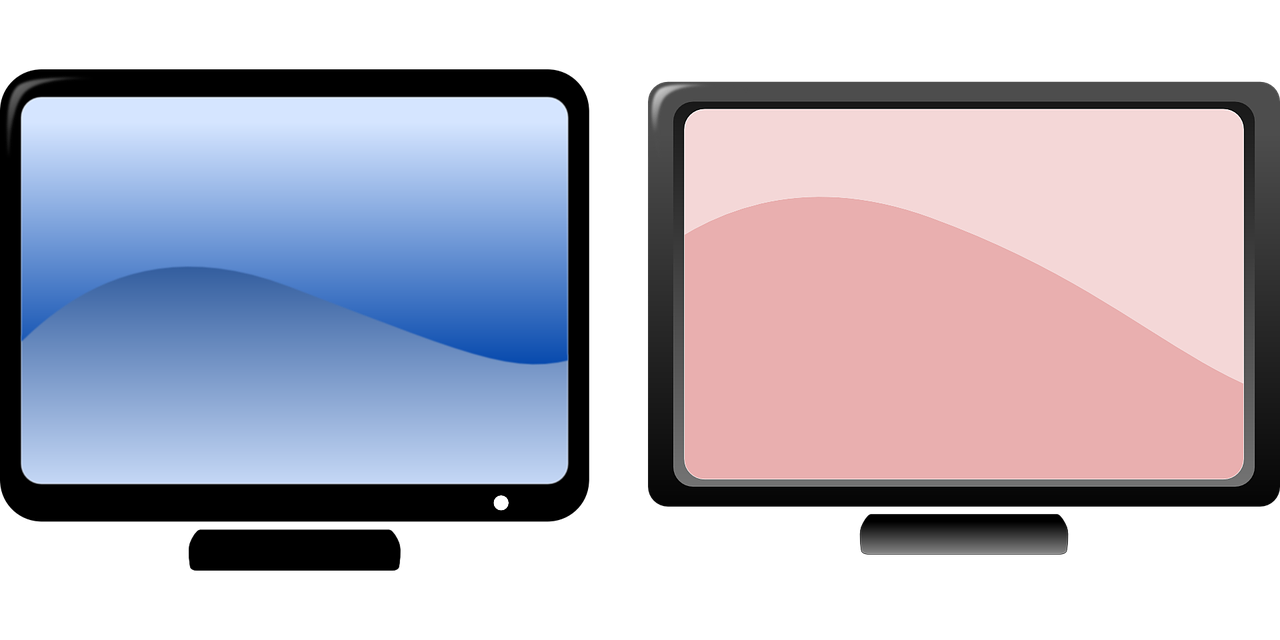 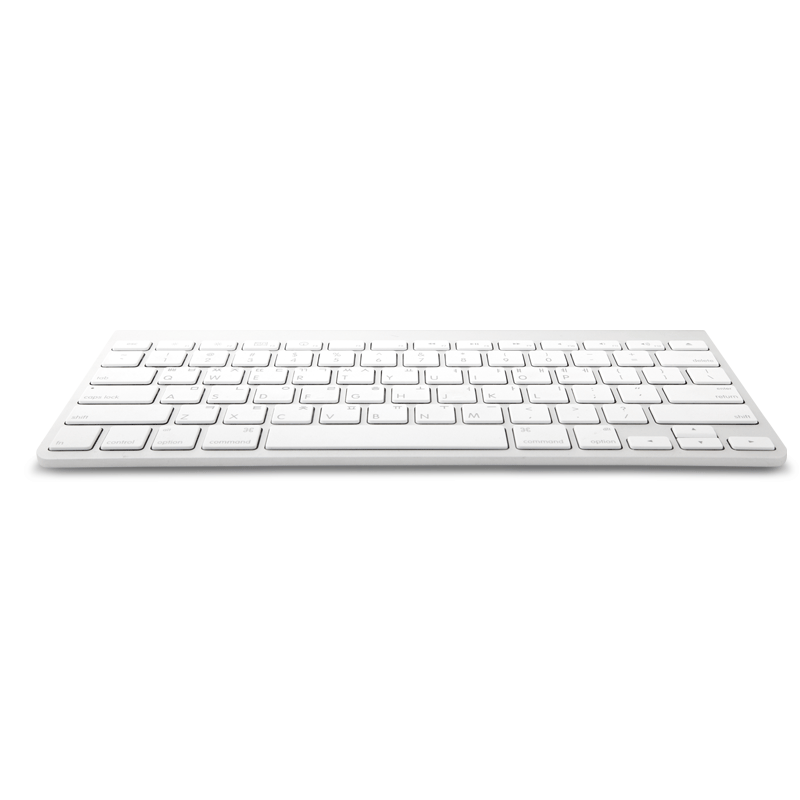 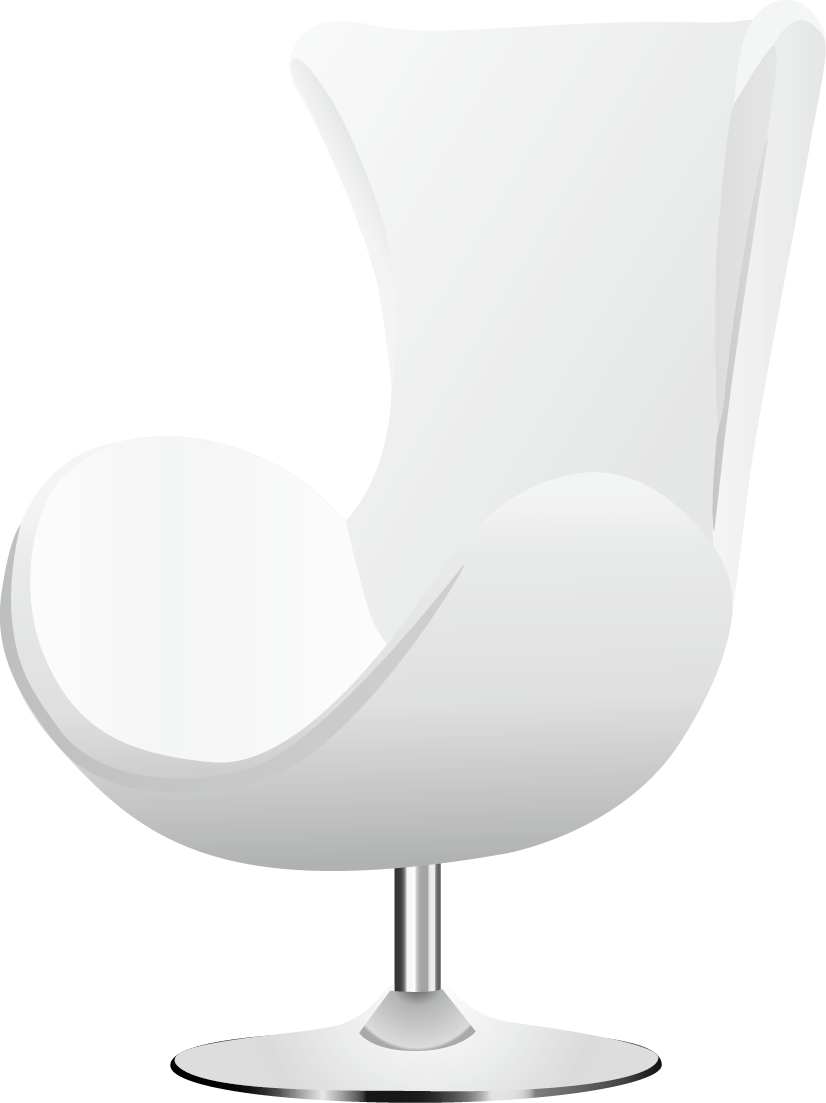 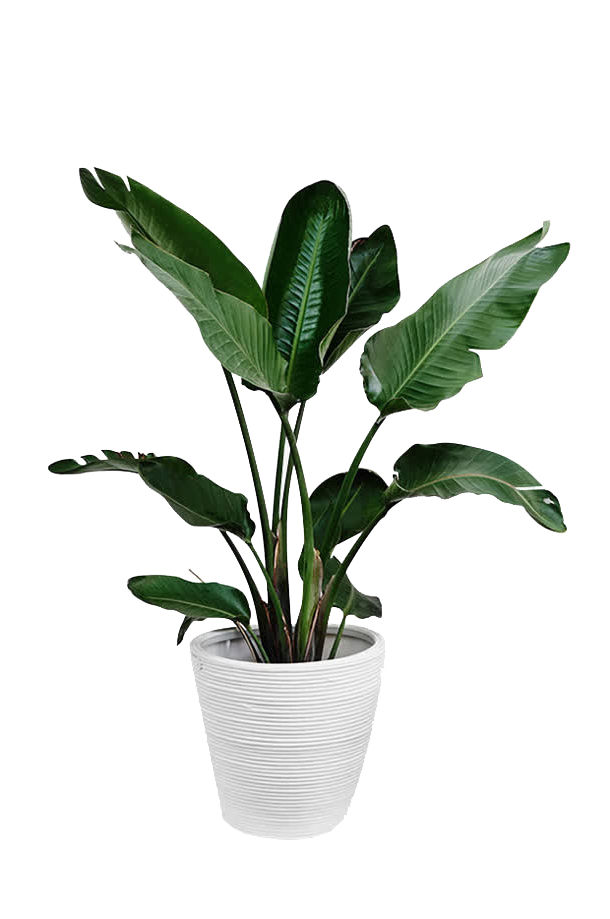 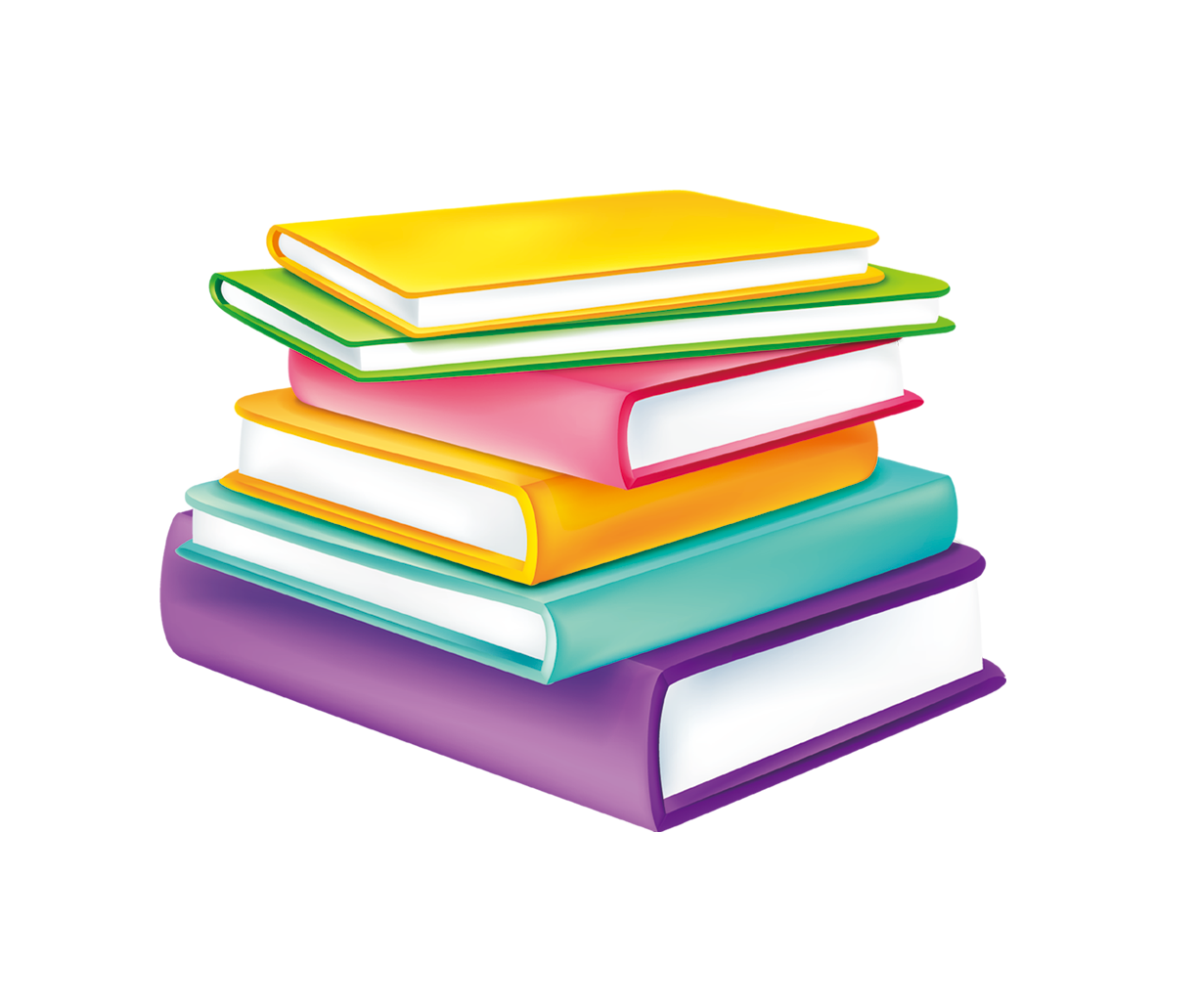 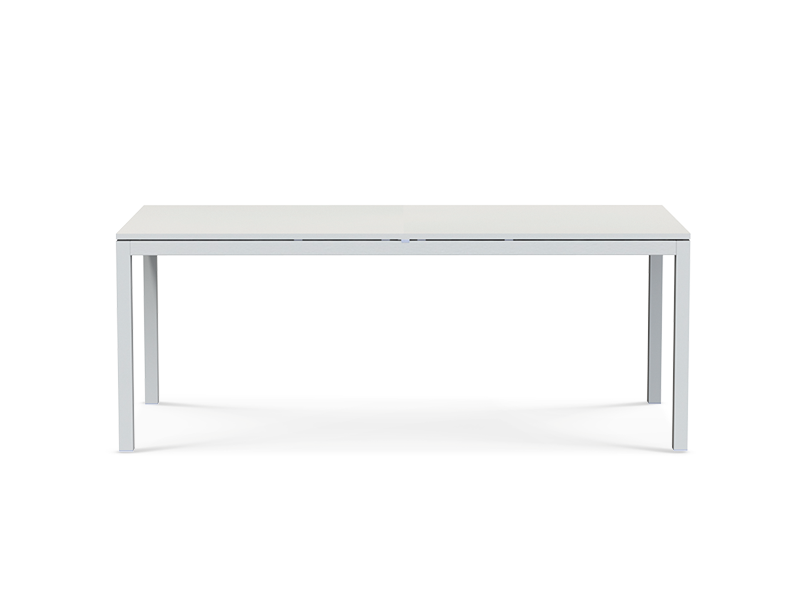 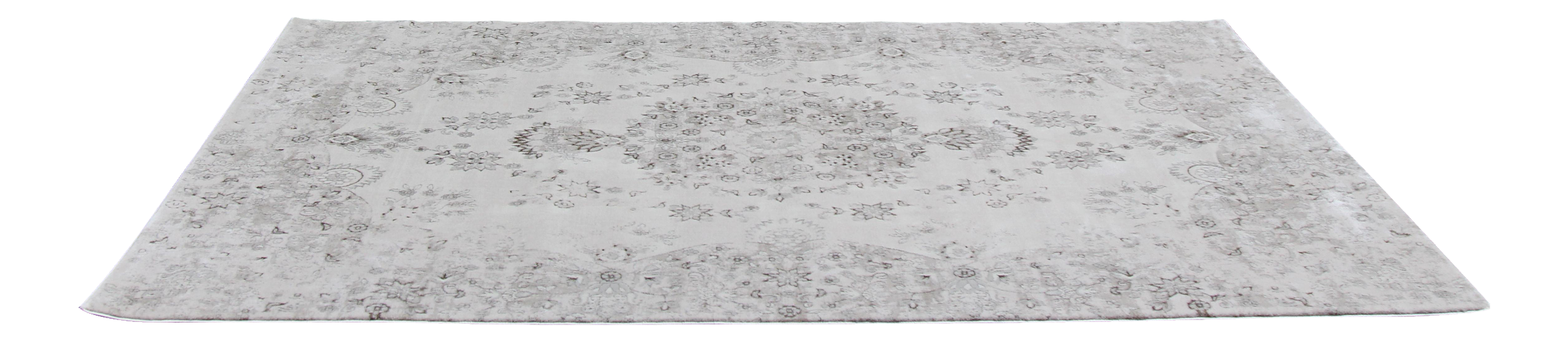 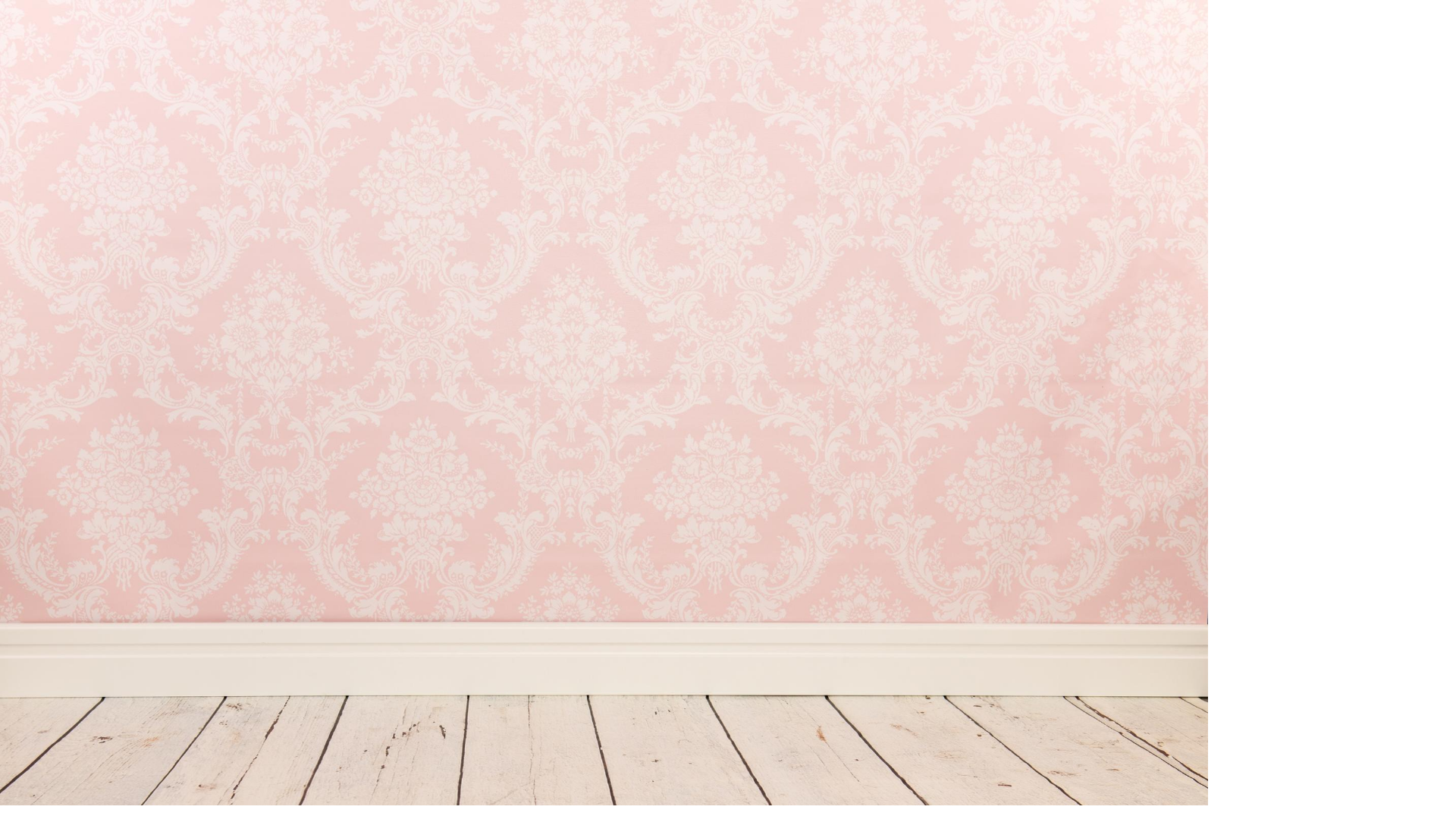 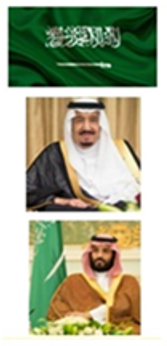 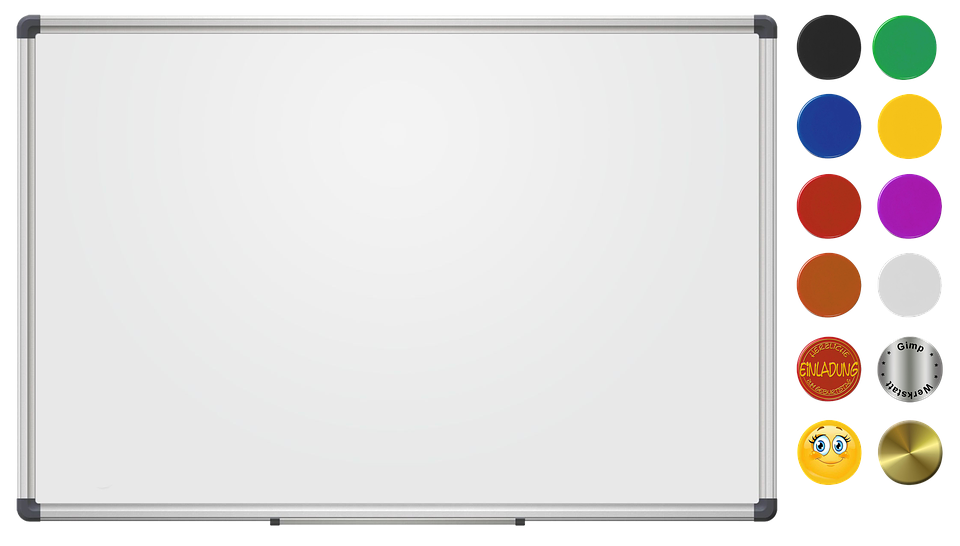 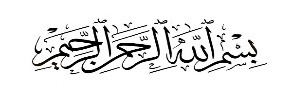 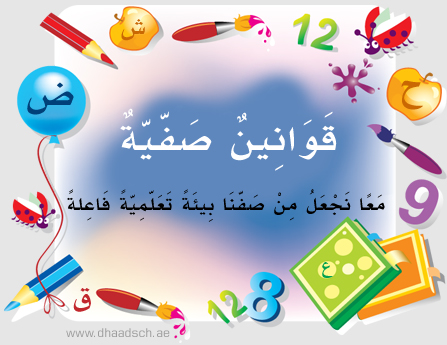 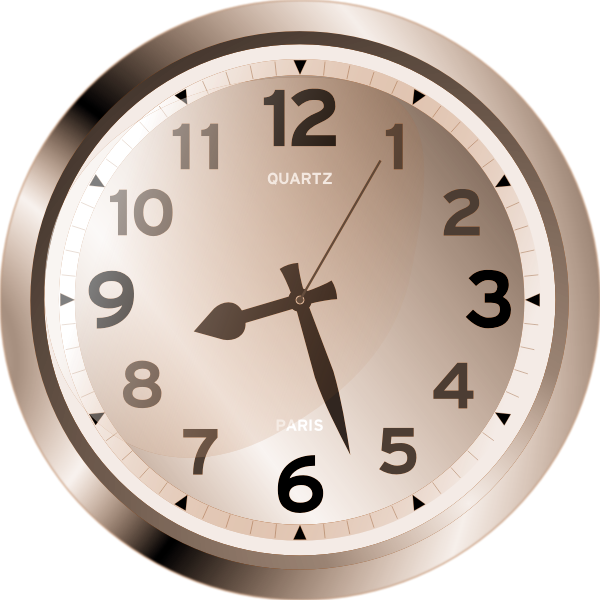 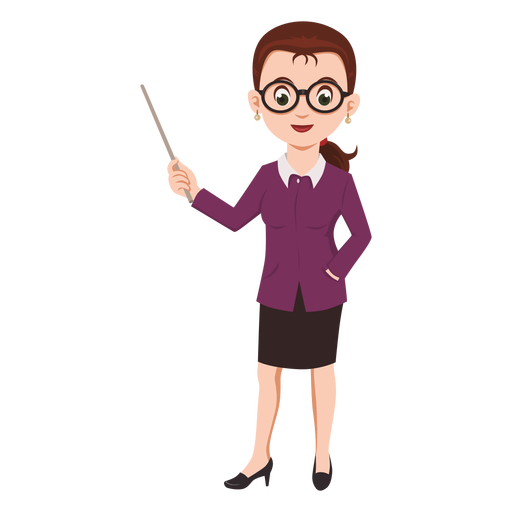 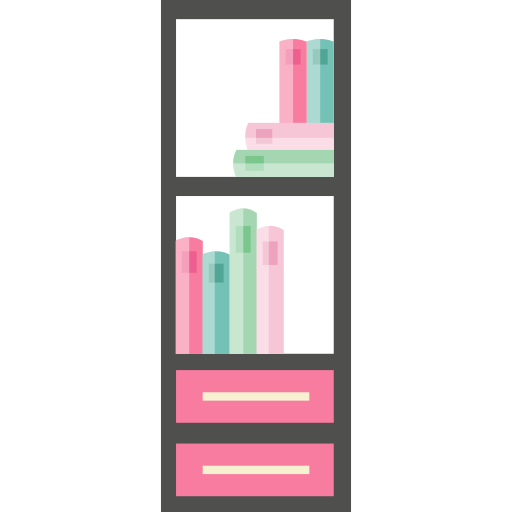 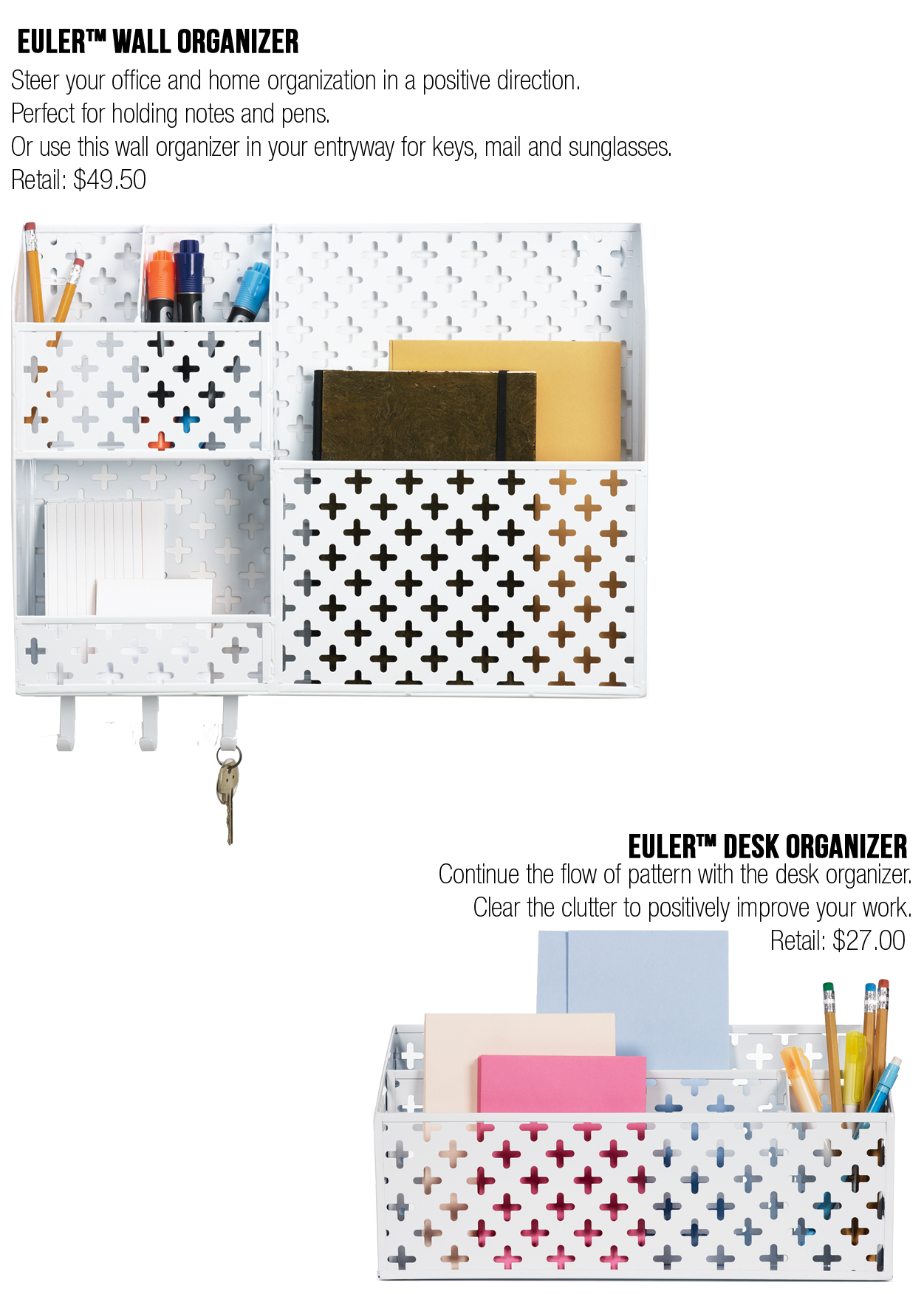 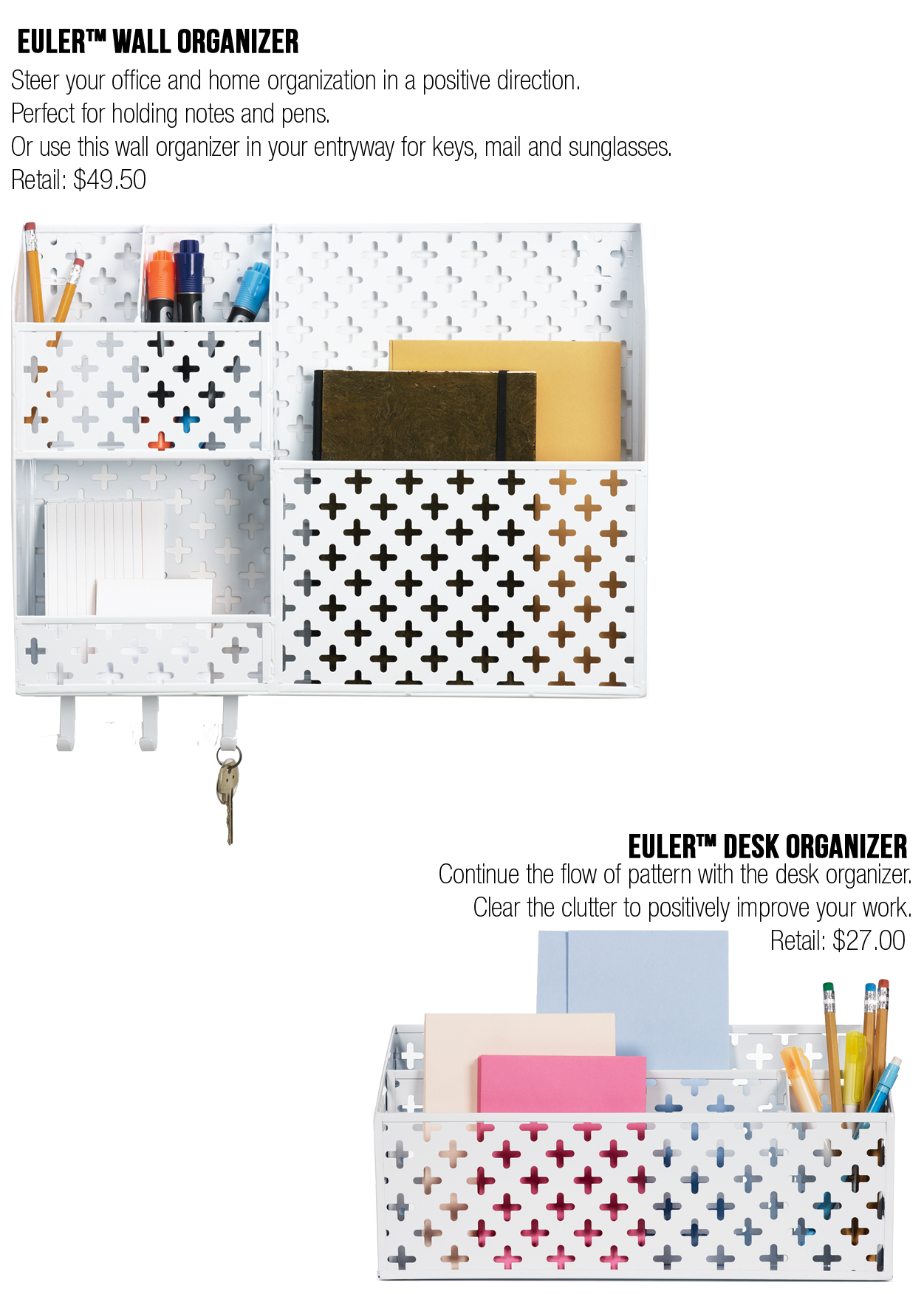 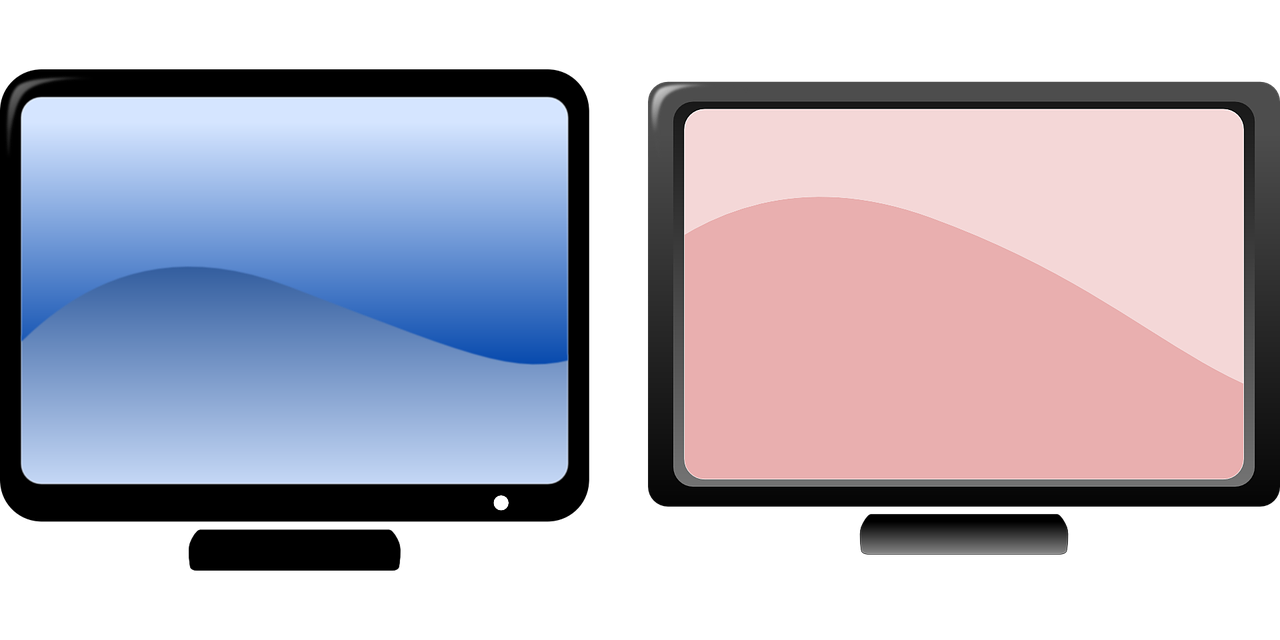 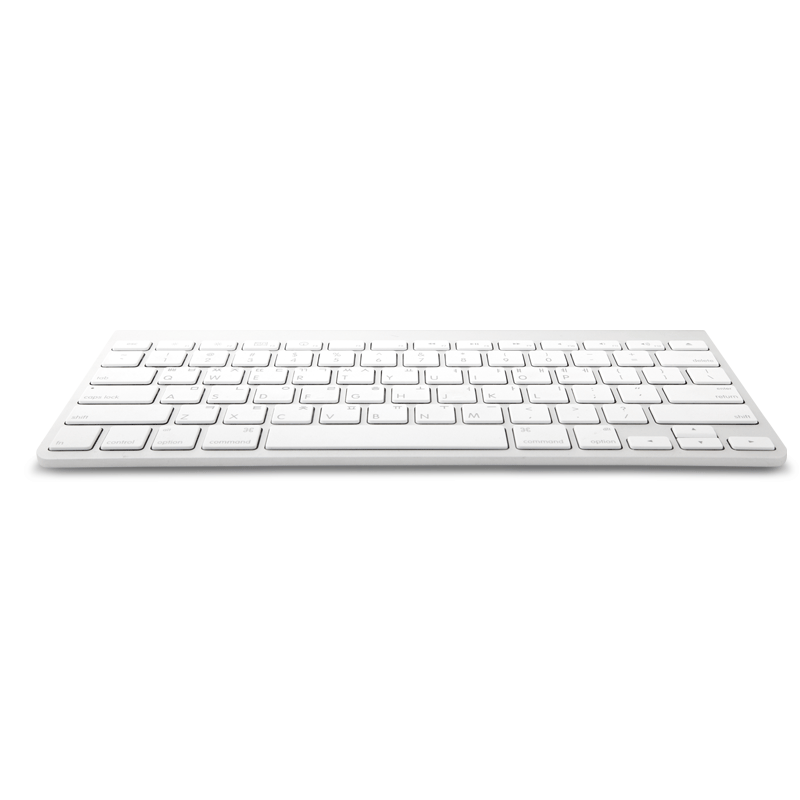 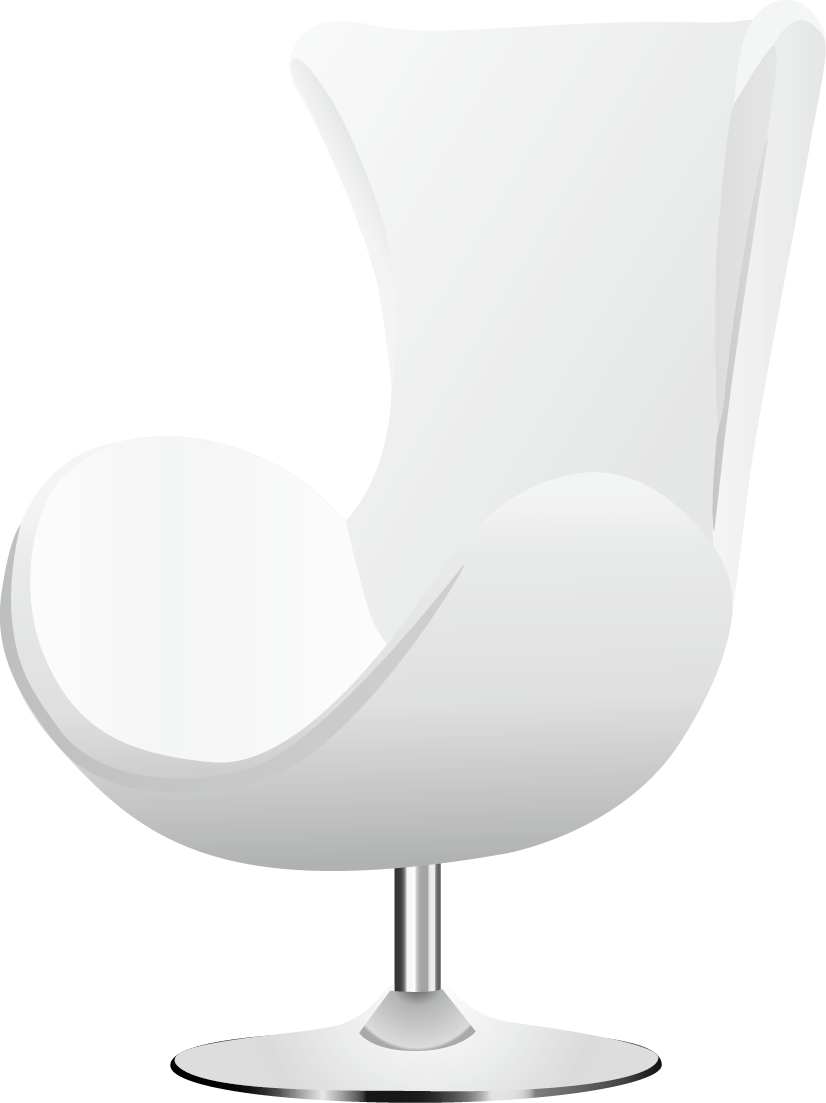 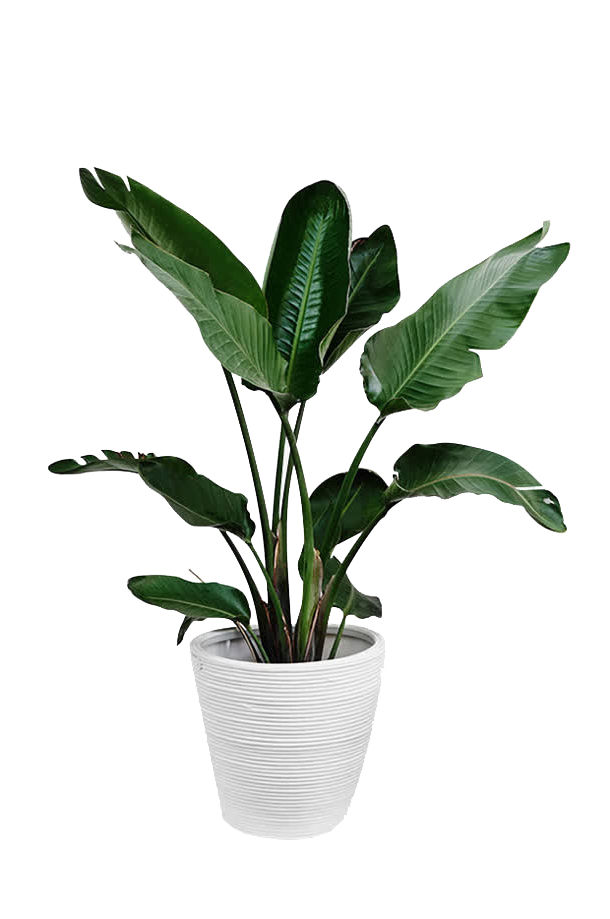 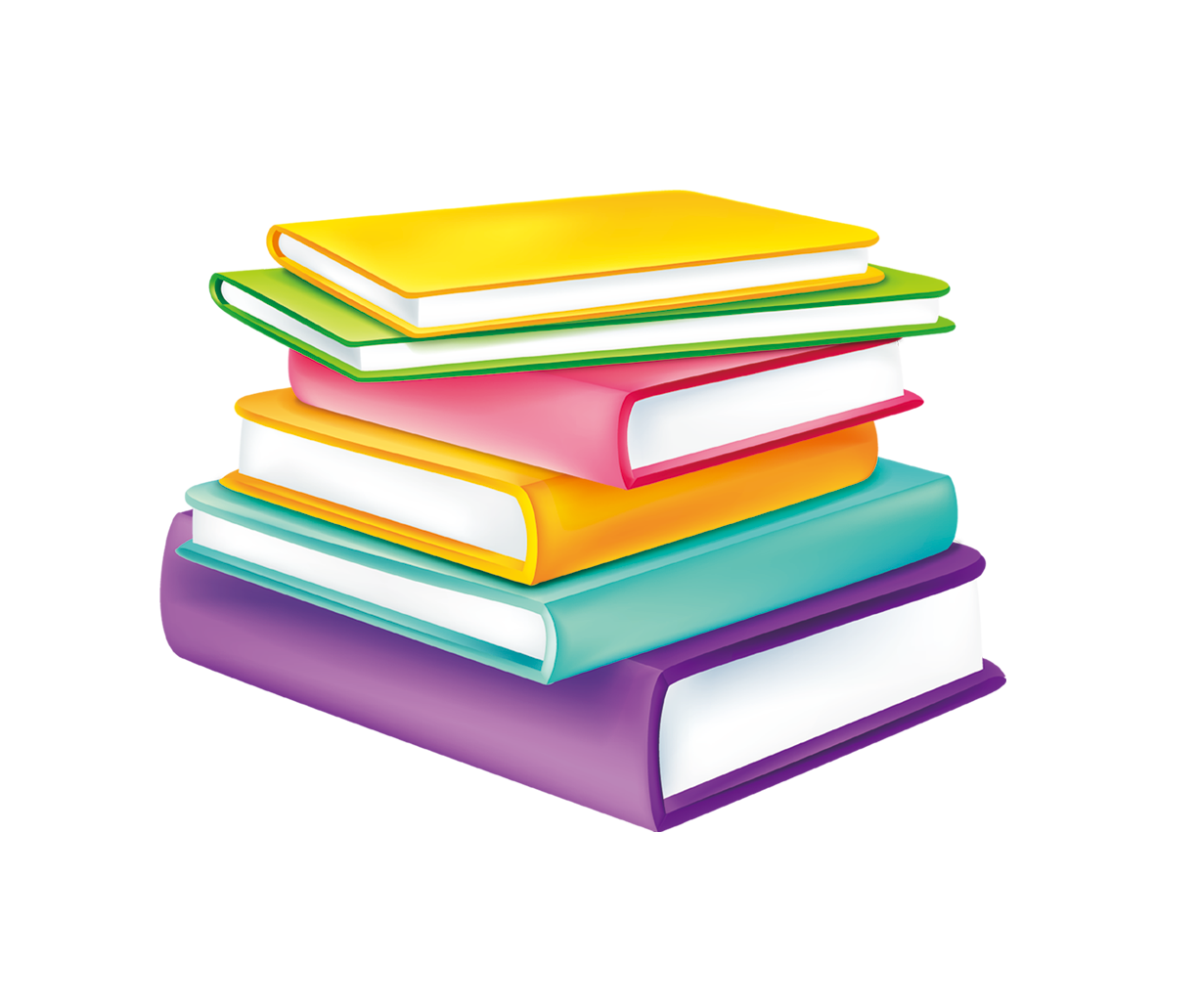 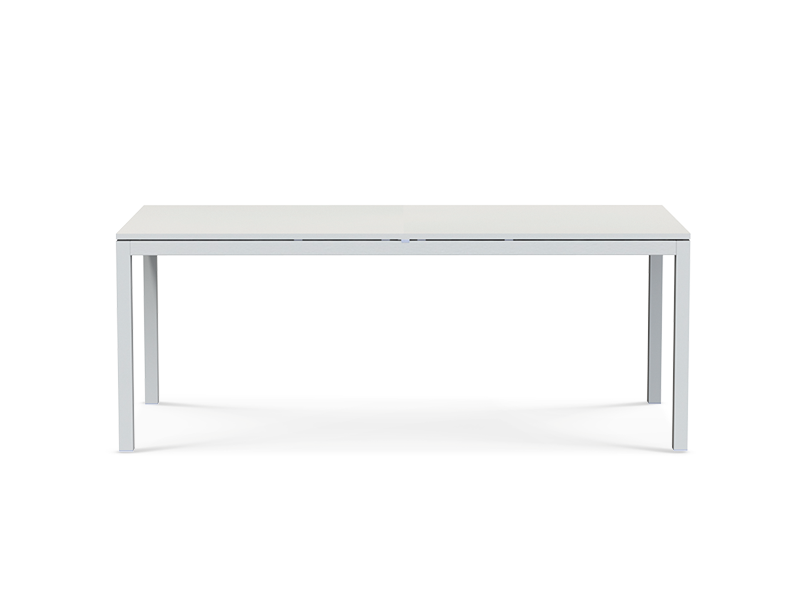 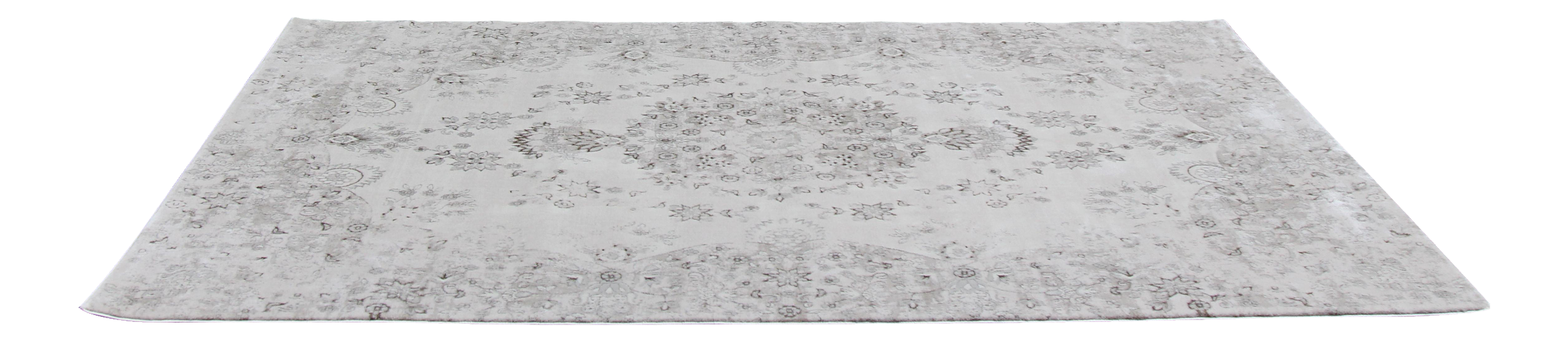 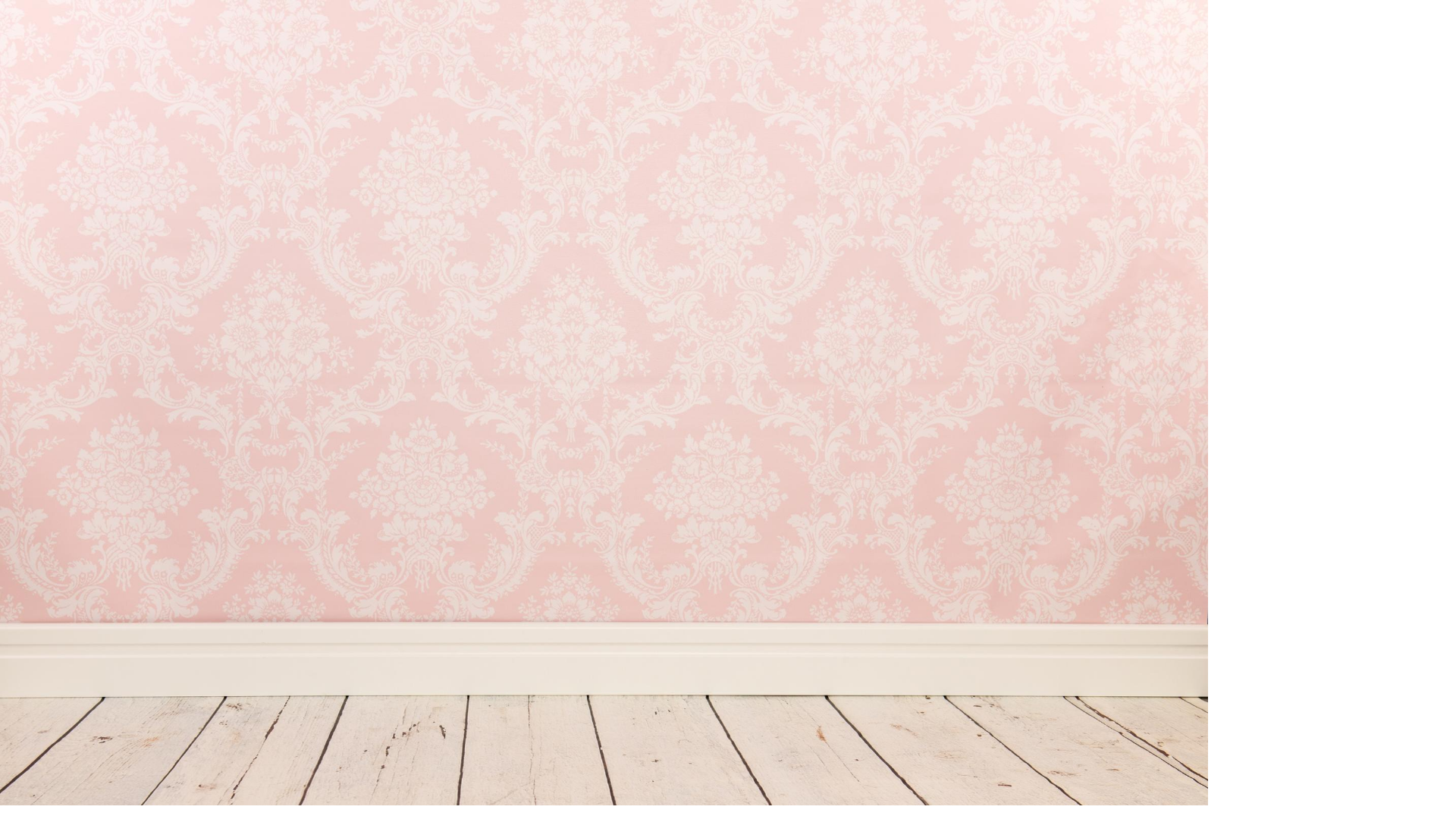 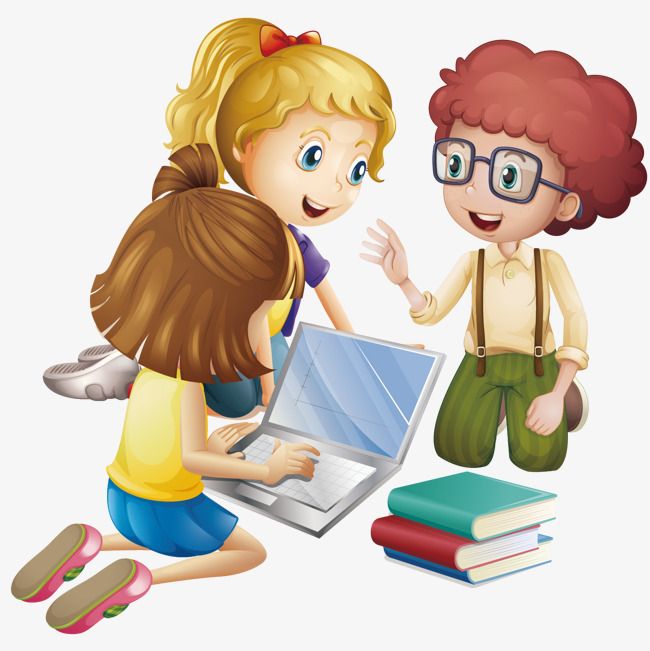 من تذكرنا
 بدرسنا السابق
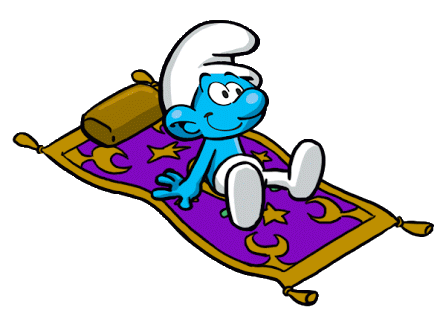 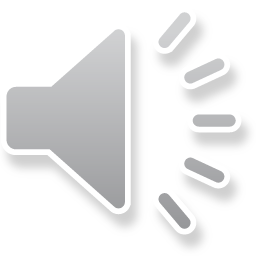 نشاط 
قرية السنافر
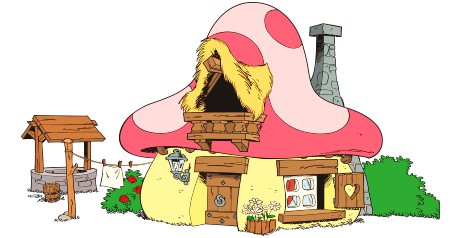 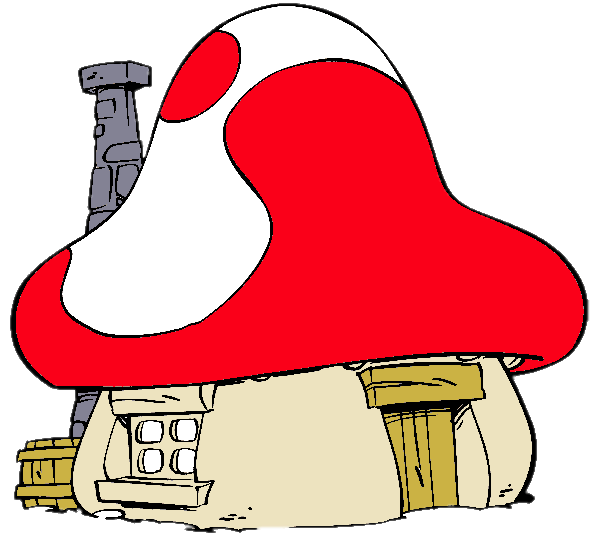 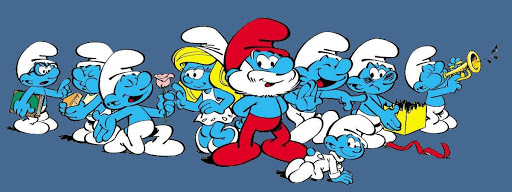 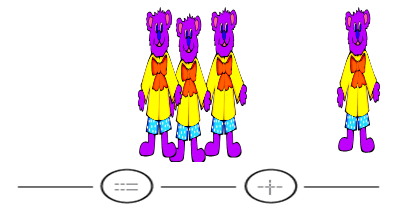 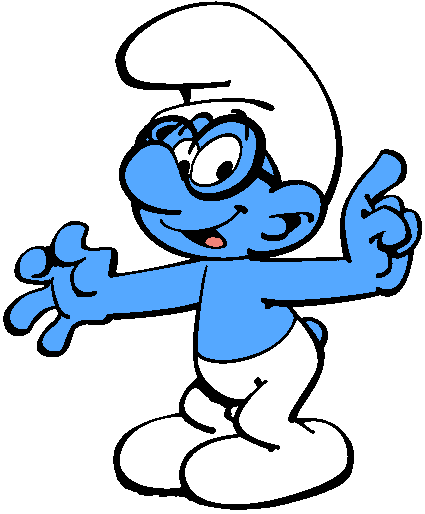 3
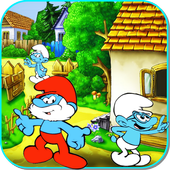 4
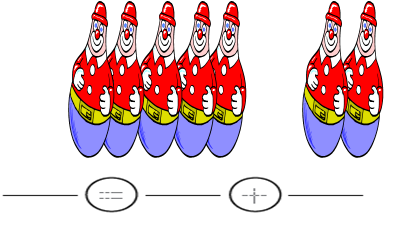 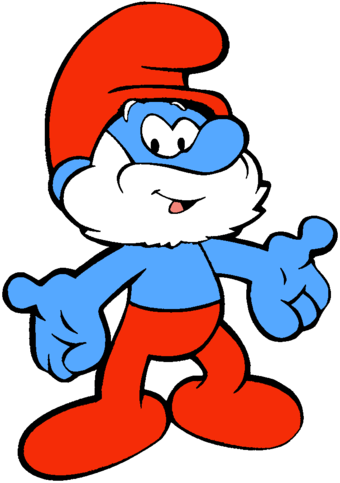 7
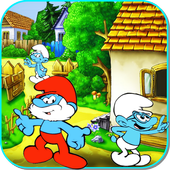 8
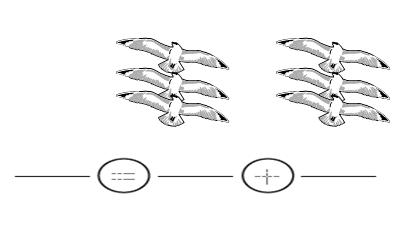 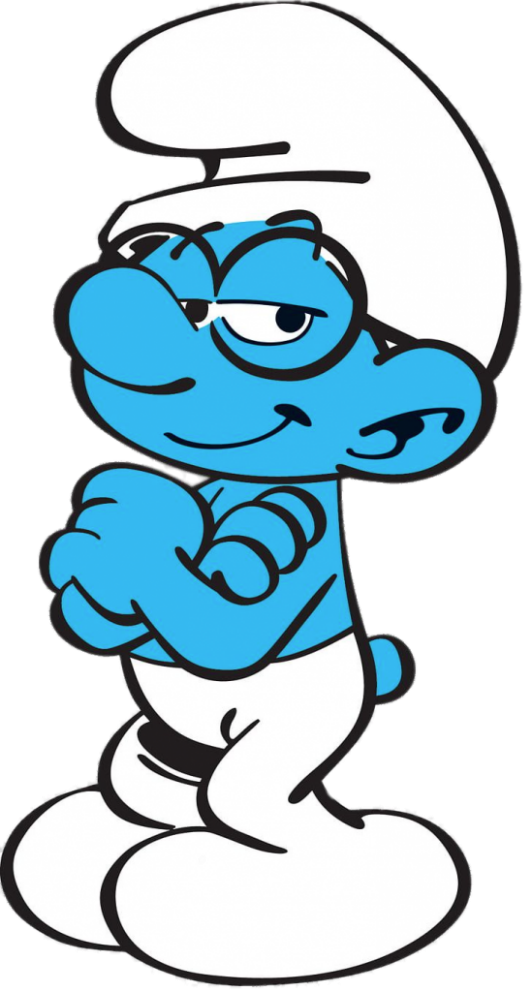 4
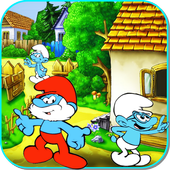 6
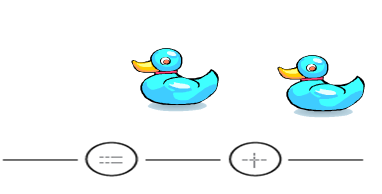 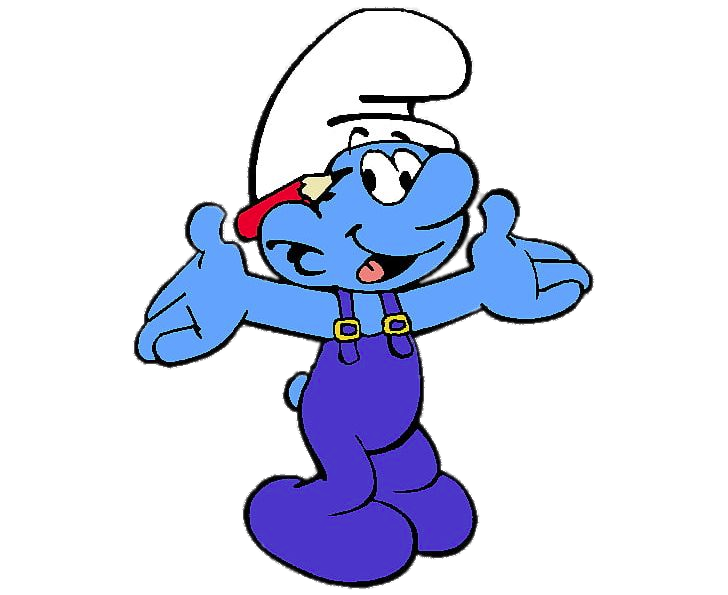 2
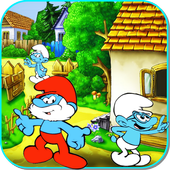 4
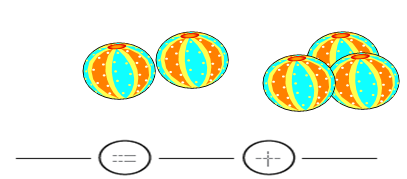 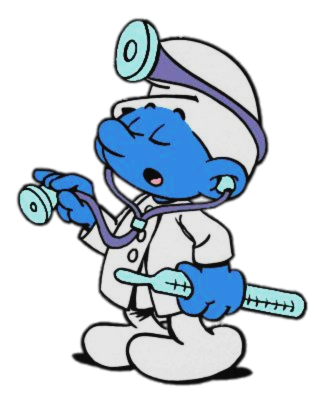 7
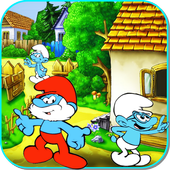 5
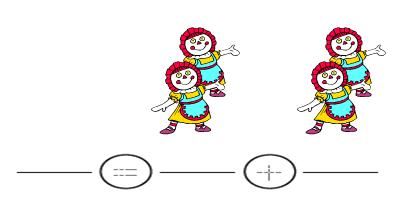 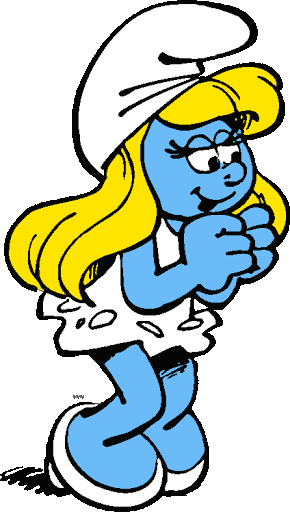 6
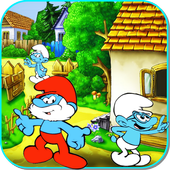 4
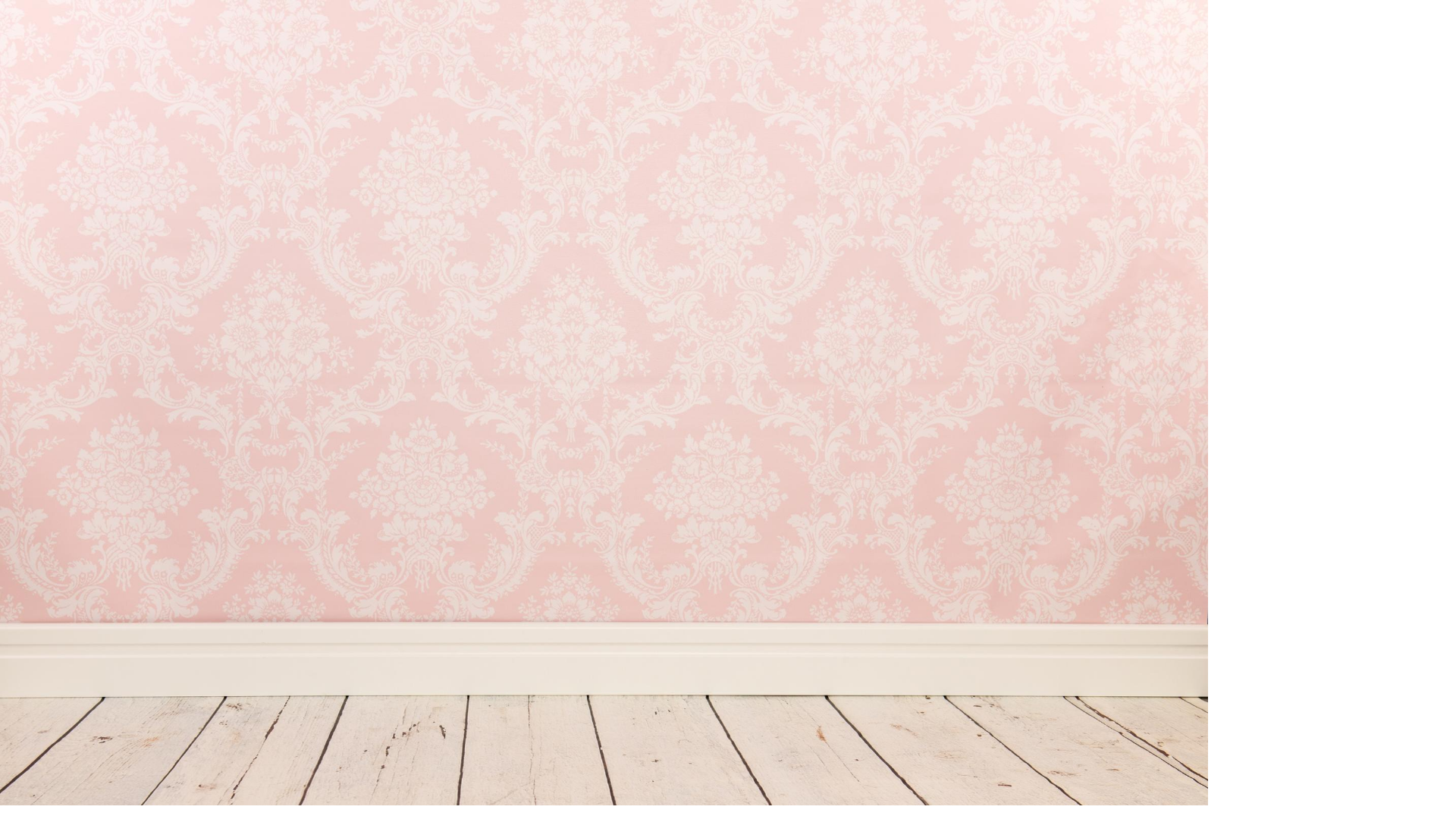 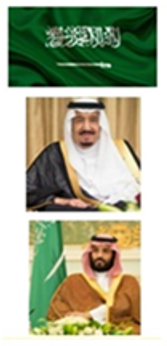 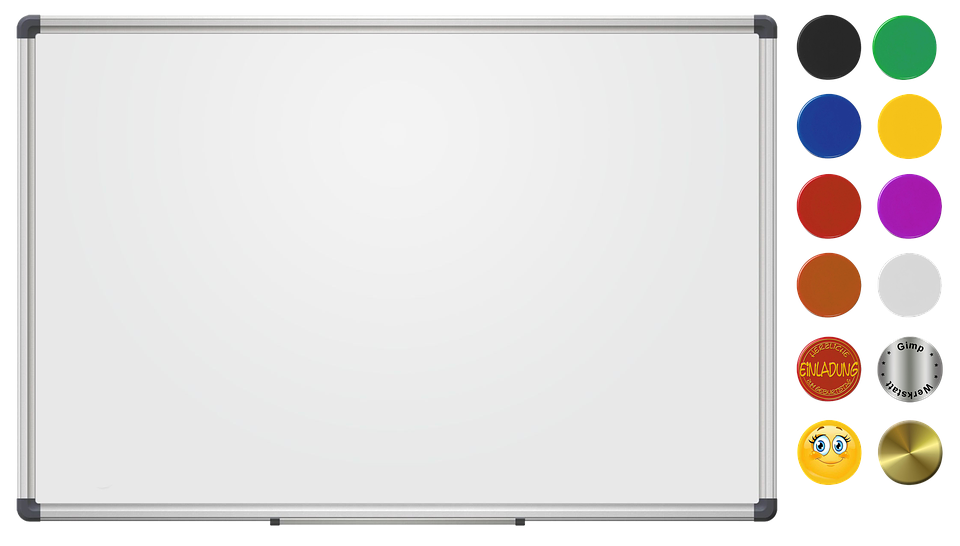 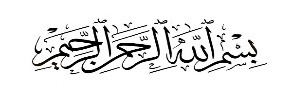 اليوم :  الاثنين
التاريخ : 2 / 6 / 1444 هـ
المادة : رياضيات 
الفصل السادس: الجمع
موضوع الدرس :تمثيل الجمع 

فكرة الدرس والهدف منه
أجمع بضم مجموعتين
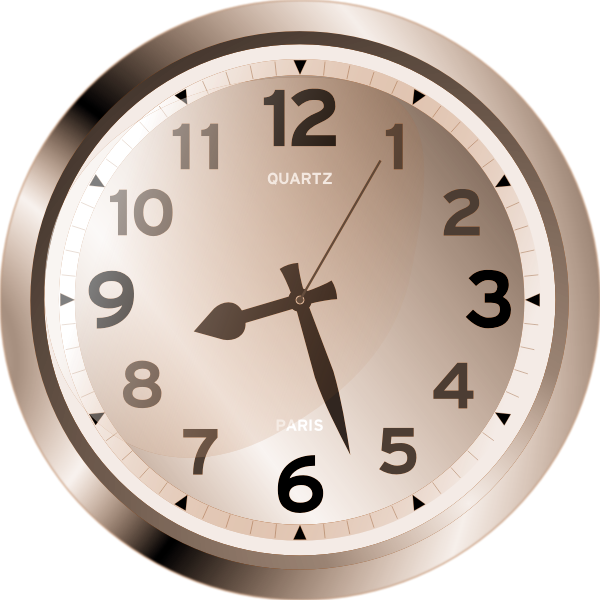 ص 32
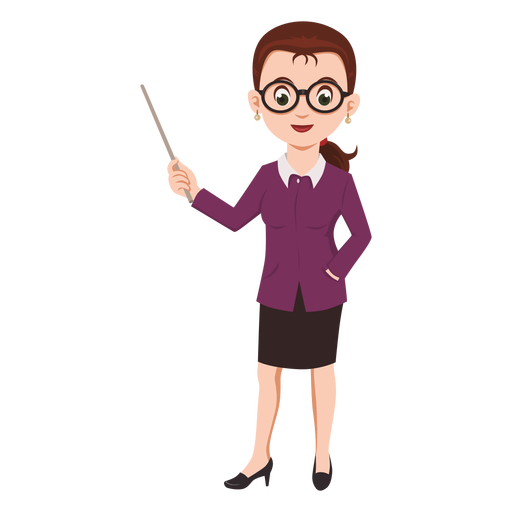 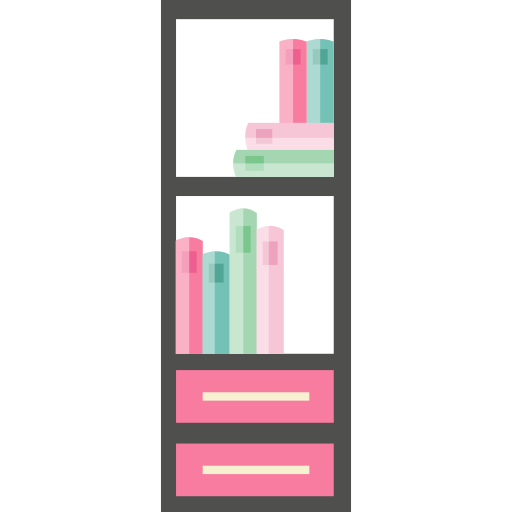 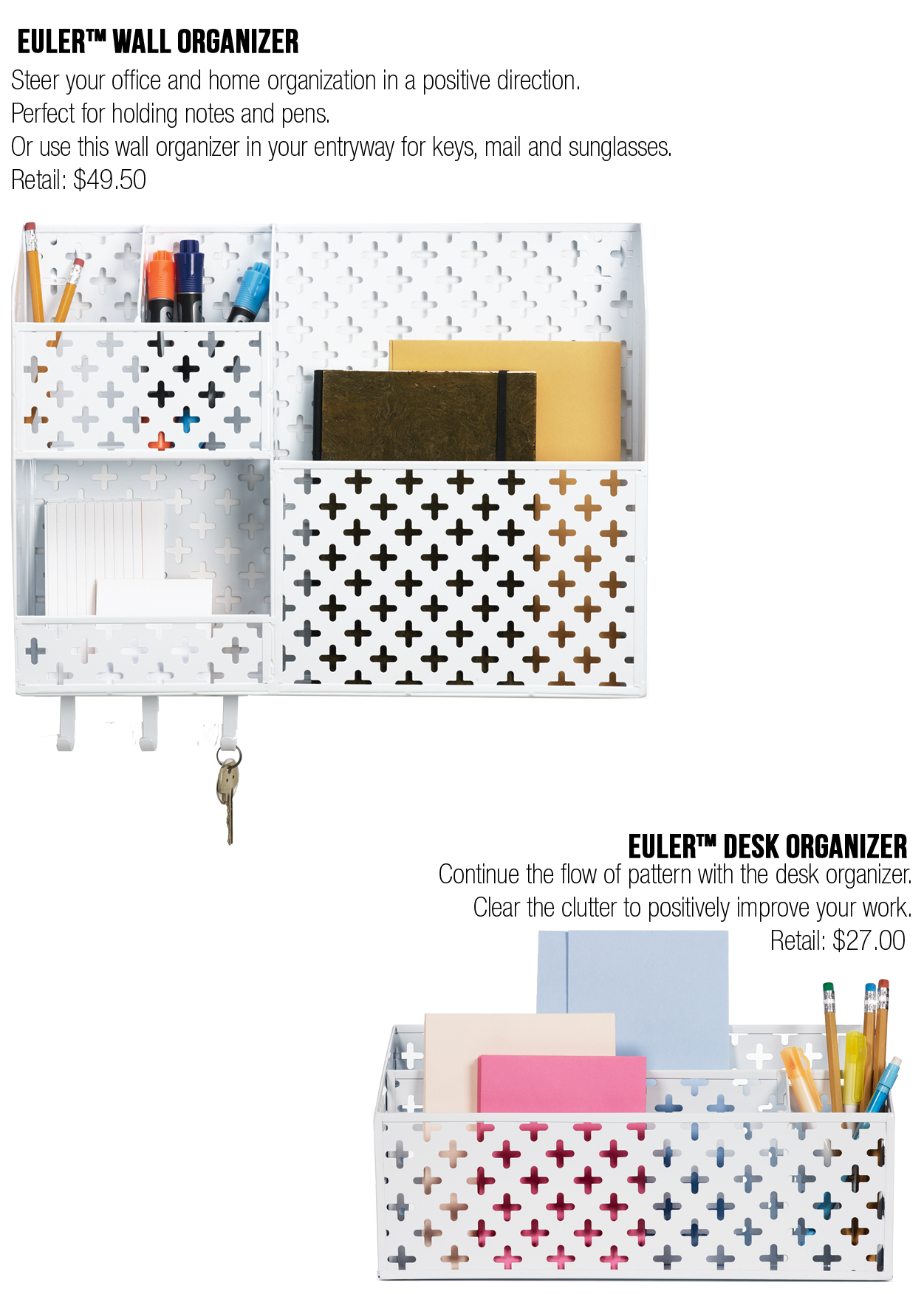 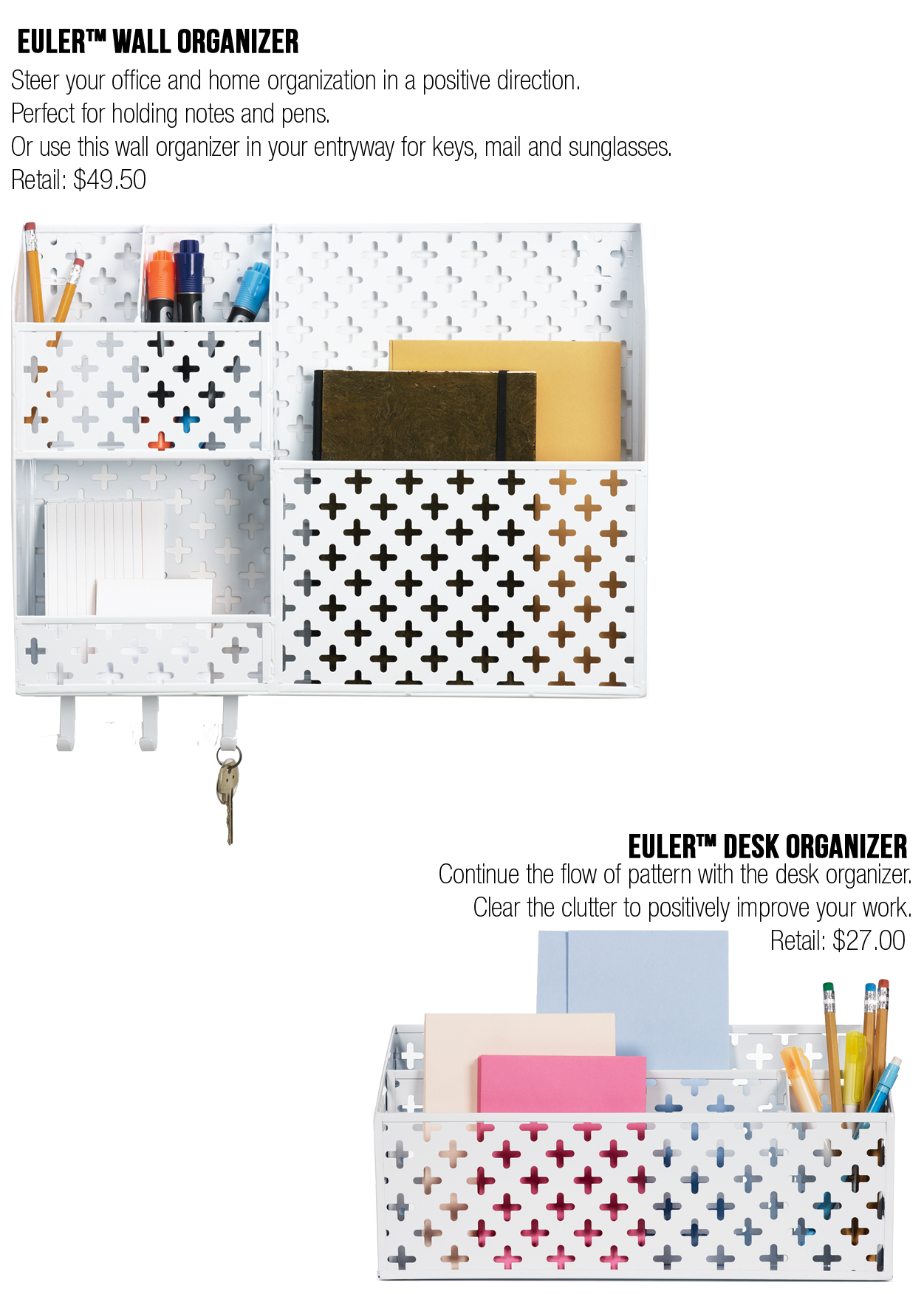 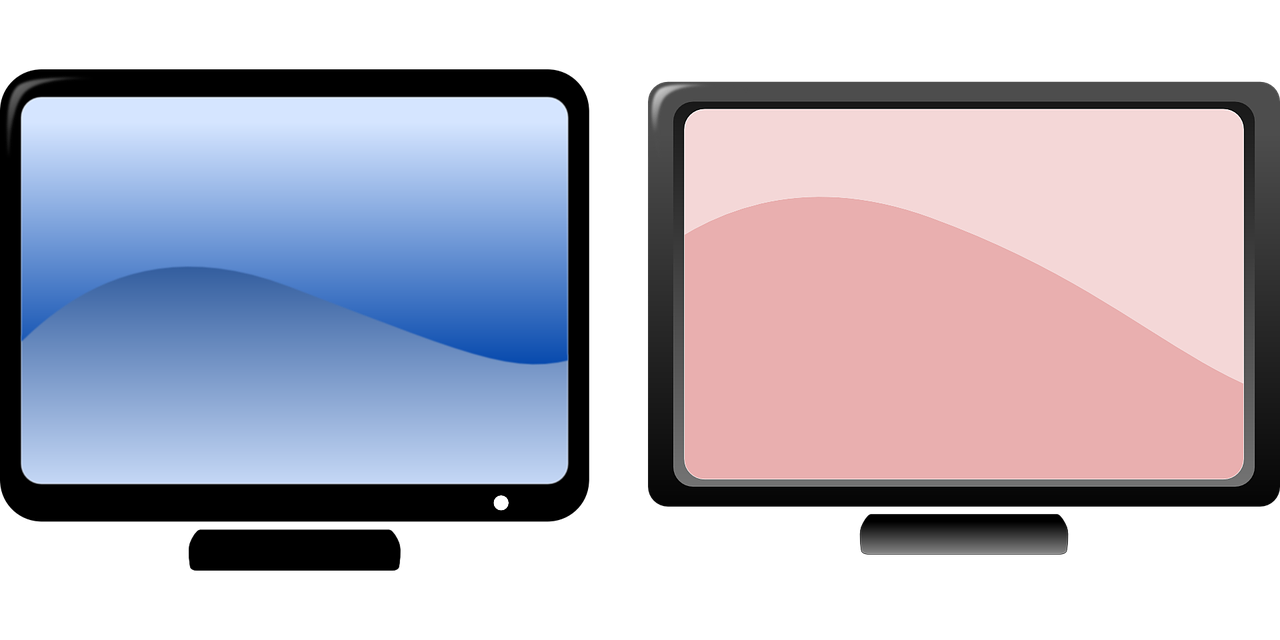 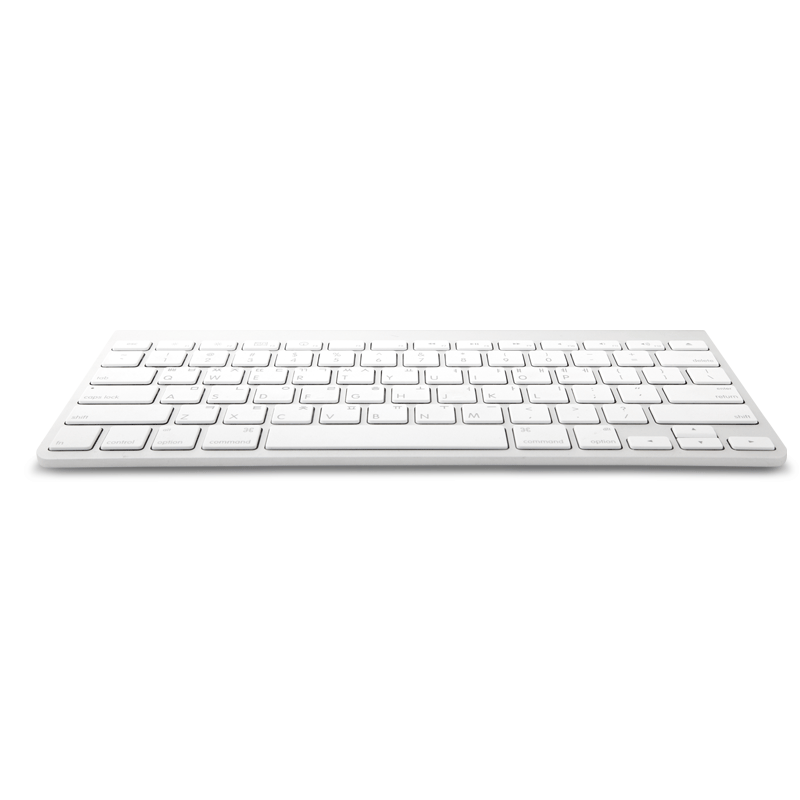 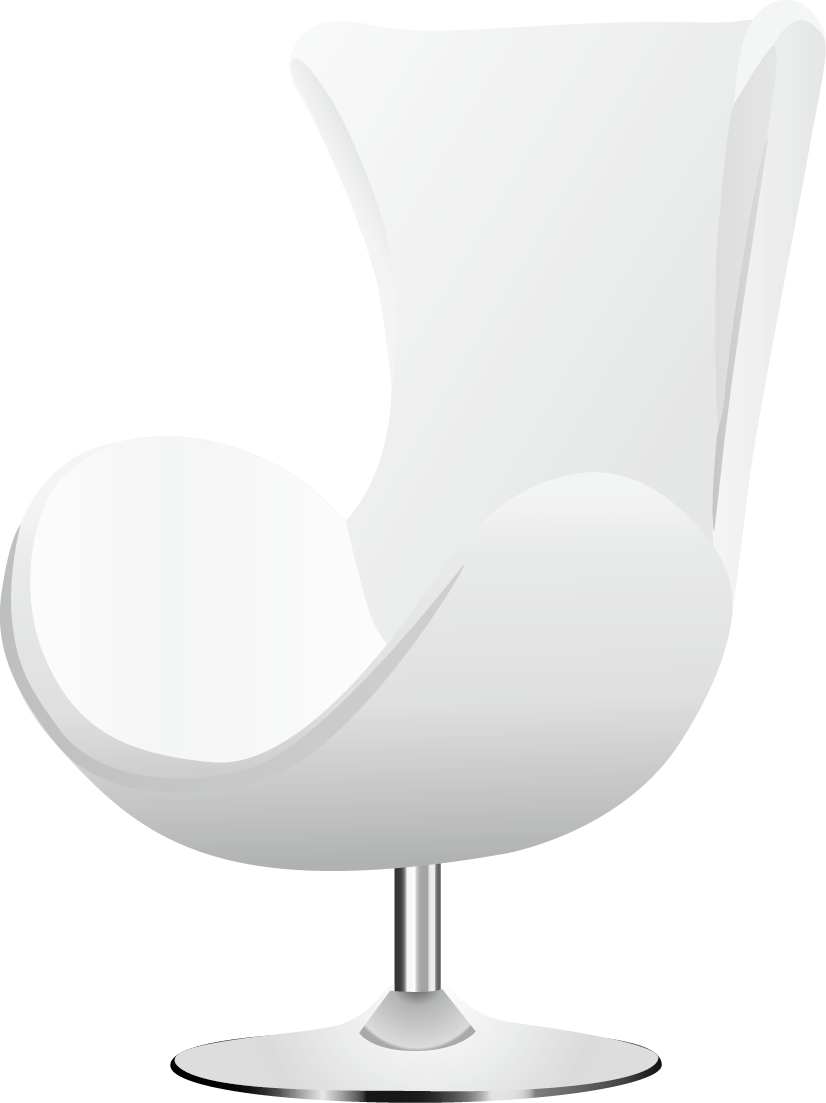 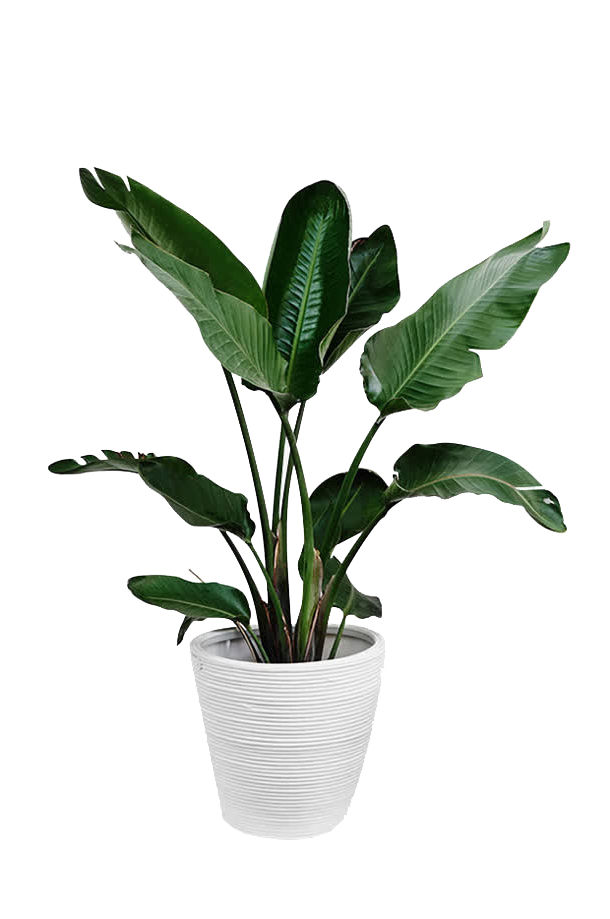 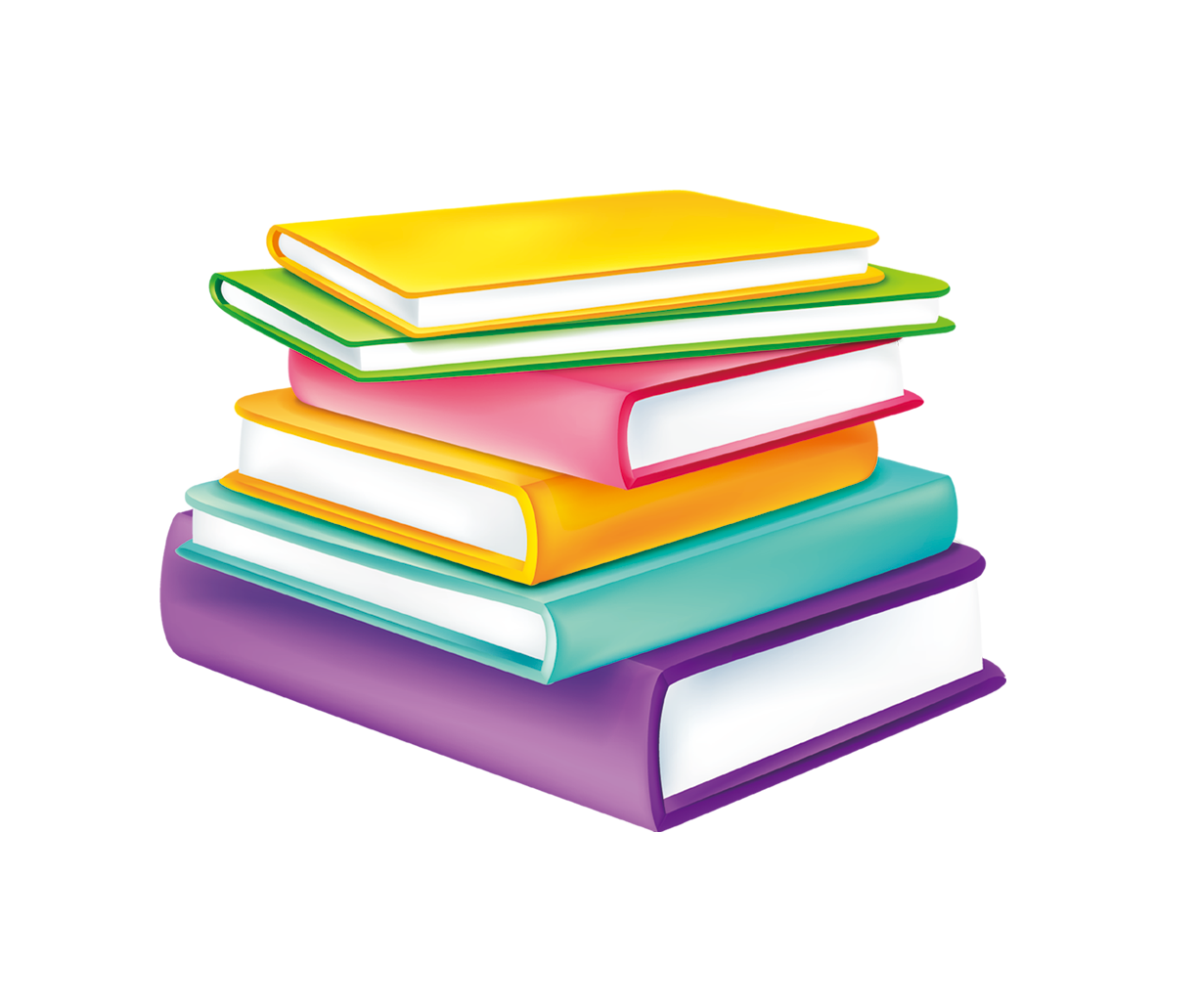 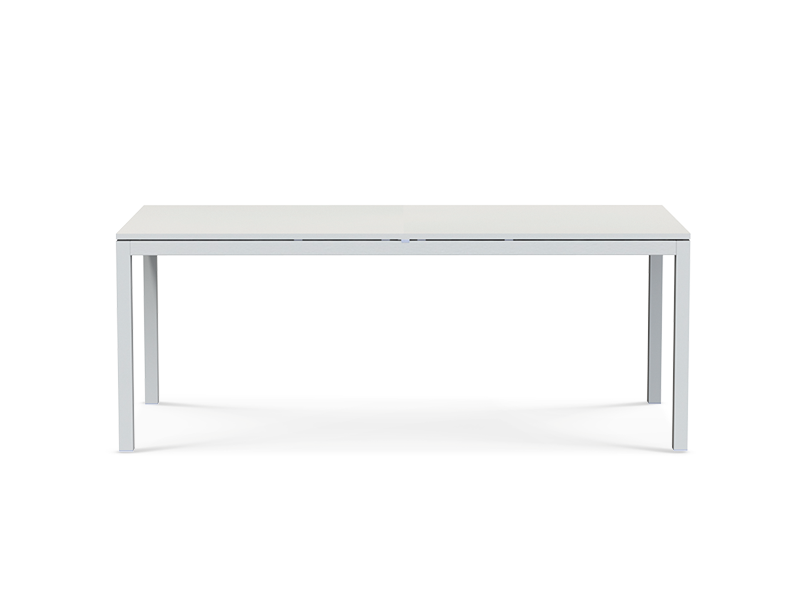 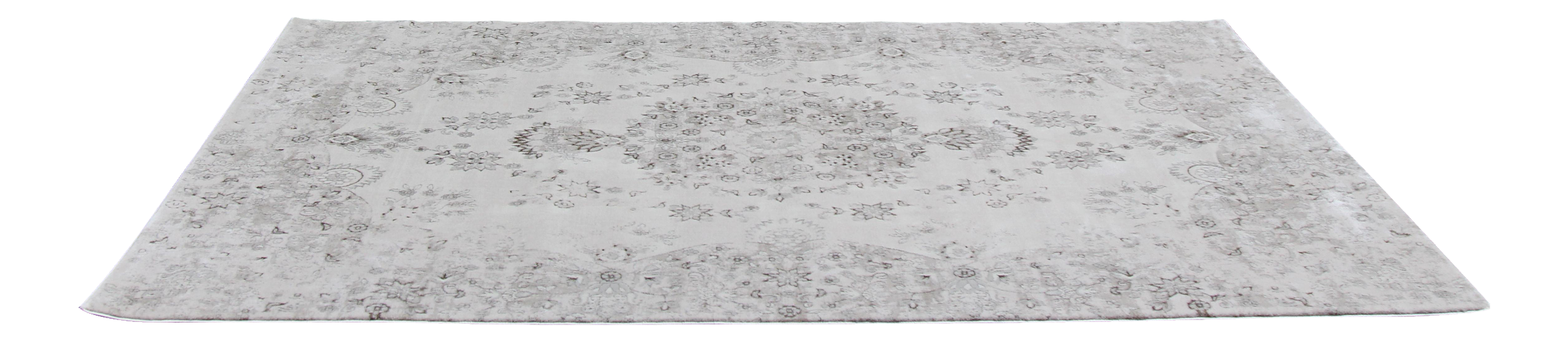 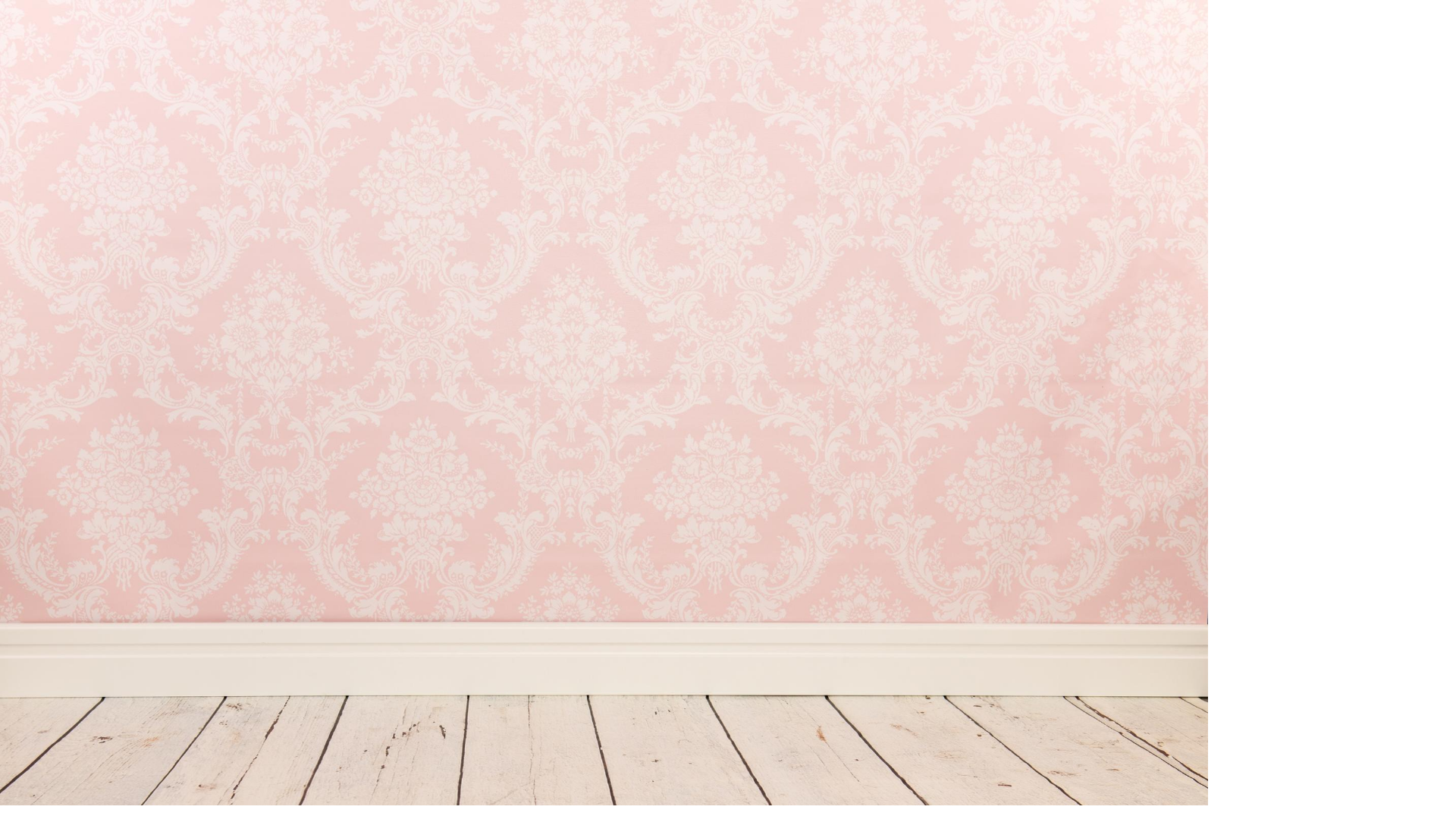 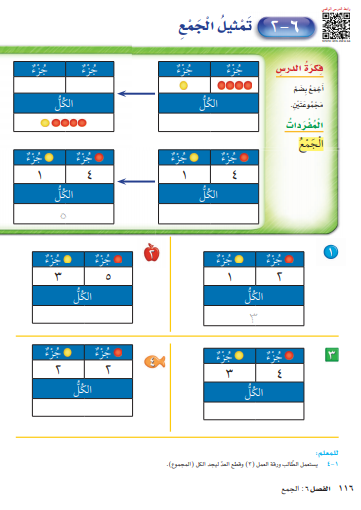 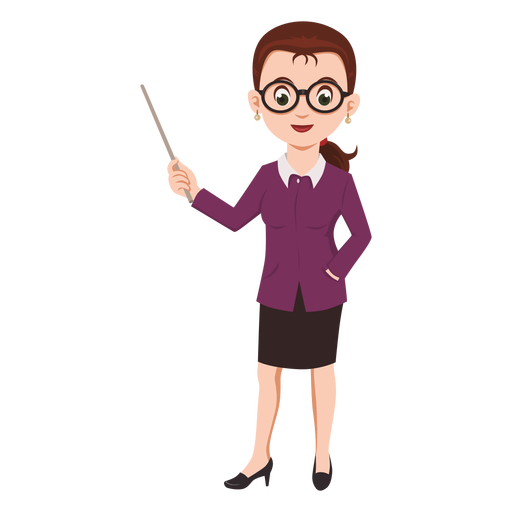 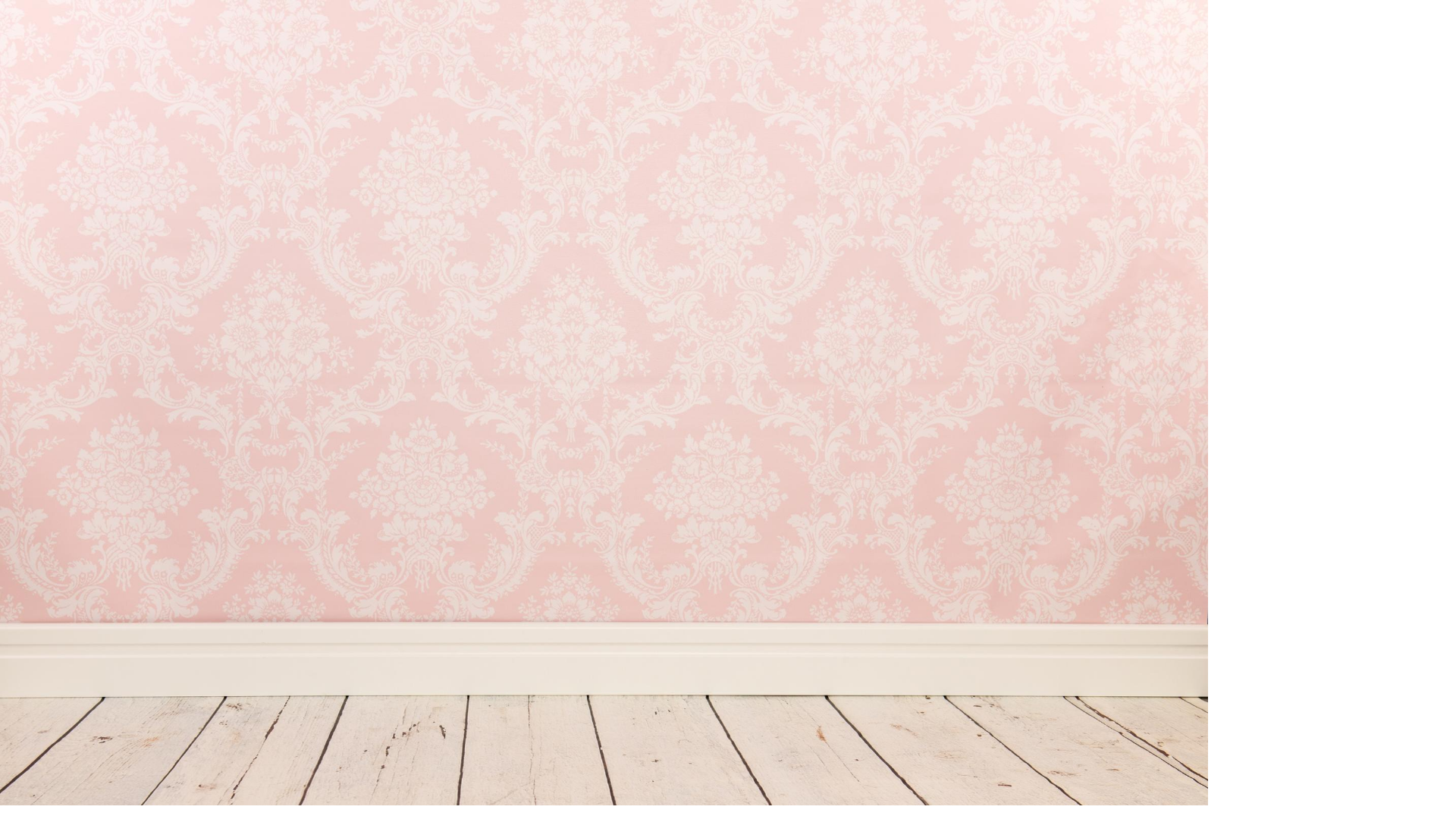 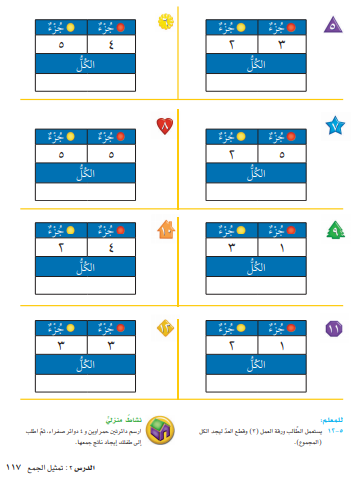 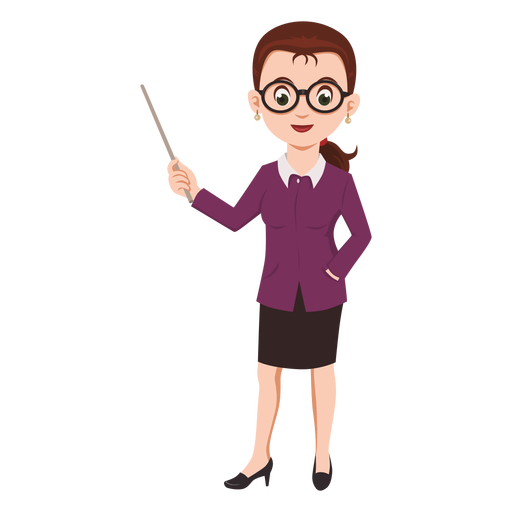 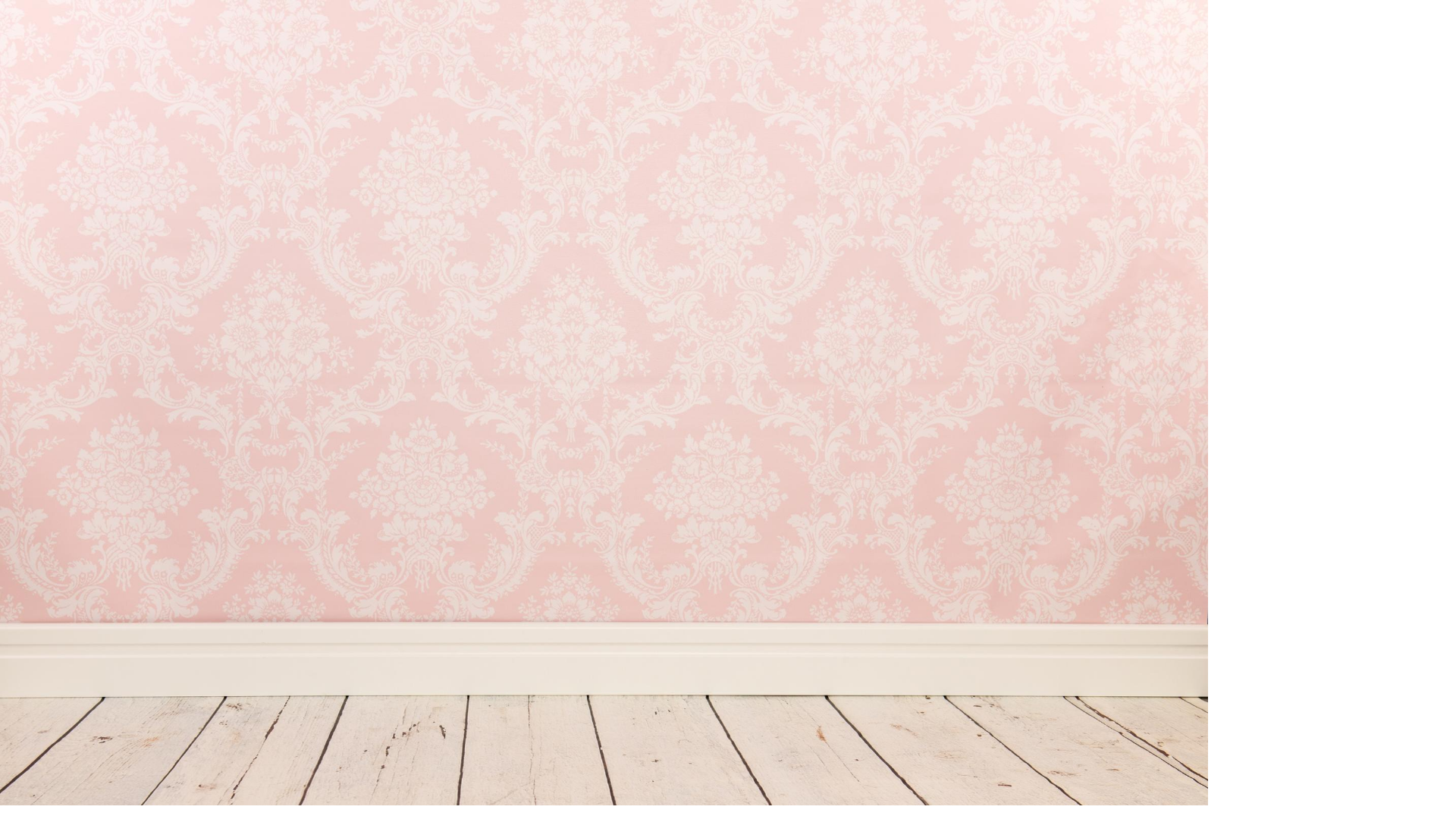 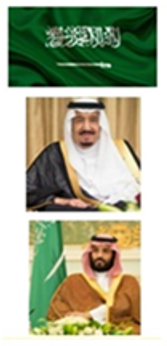 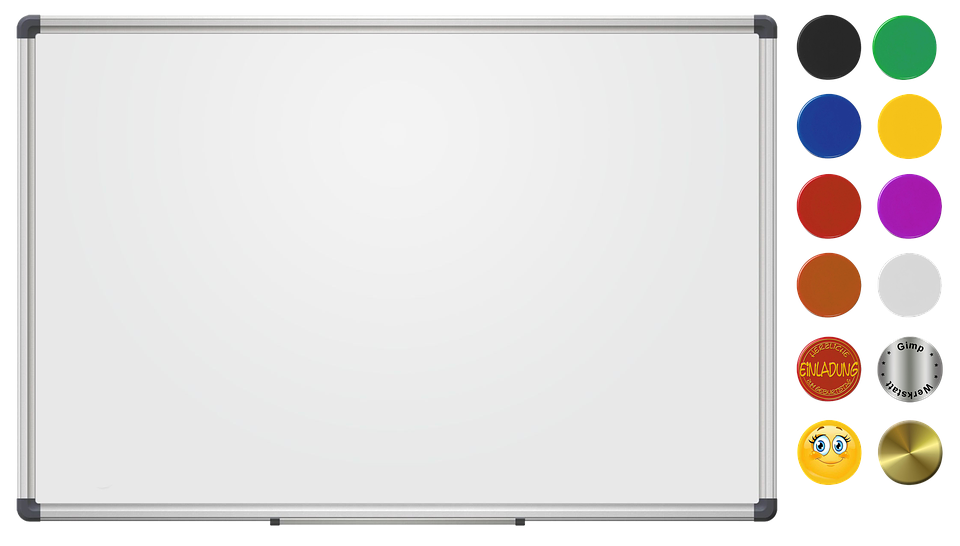 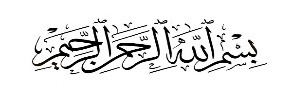 نشاط
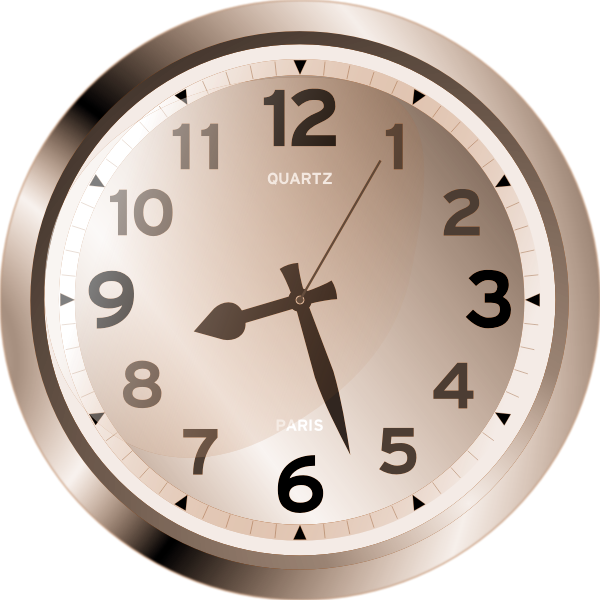 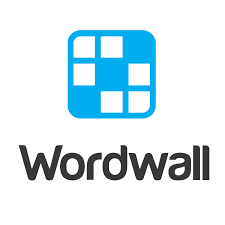 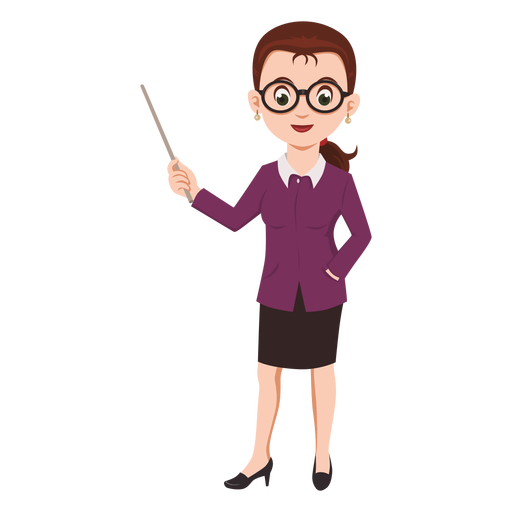 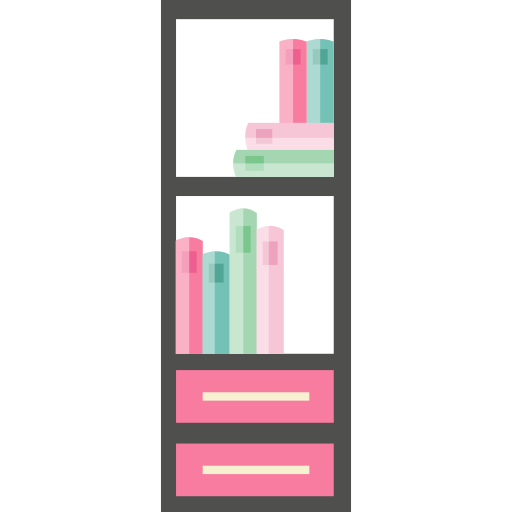 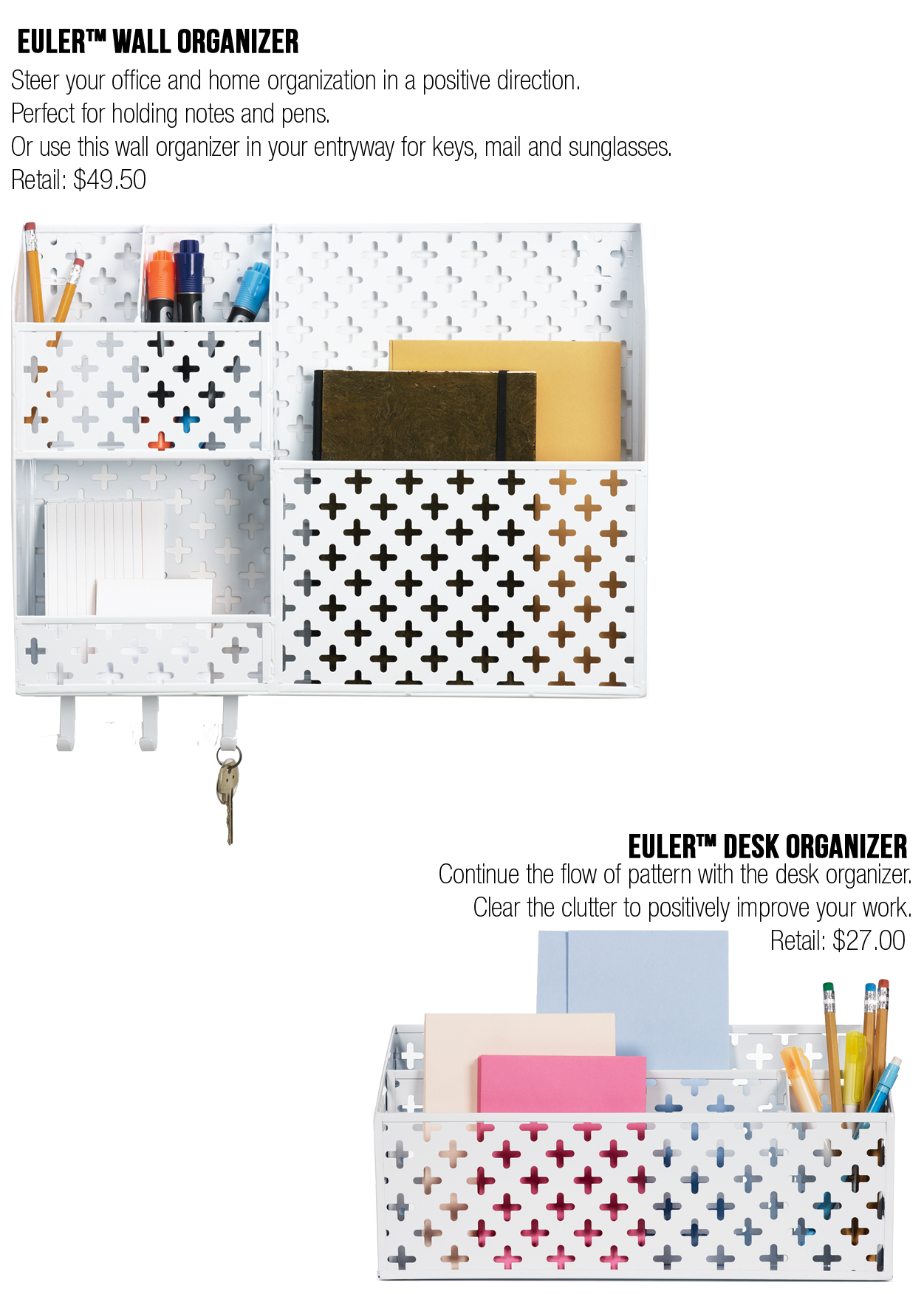 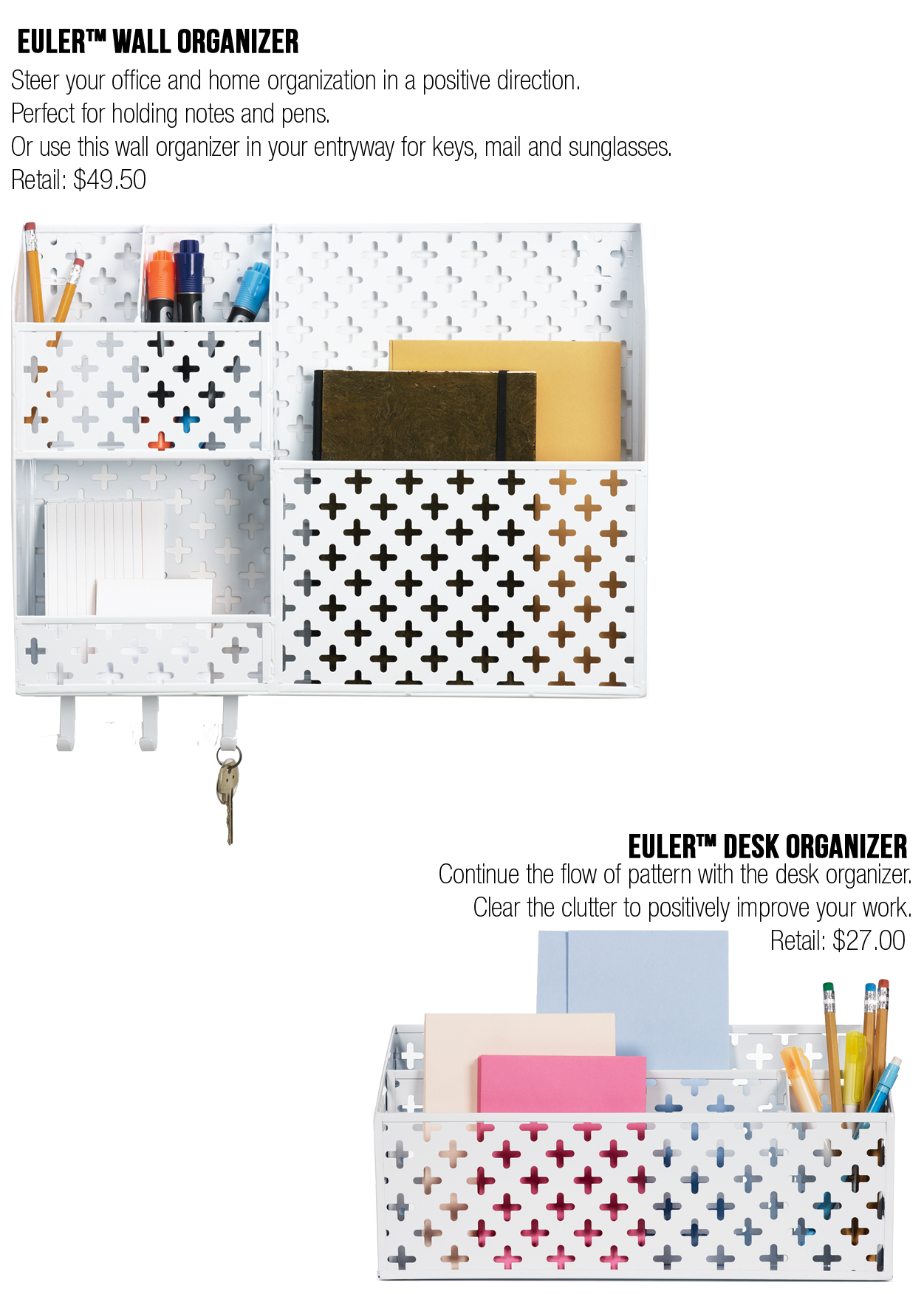 https://wordwall.net/ar/resource/8438805
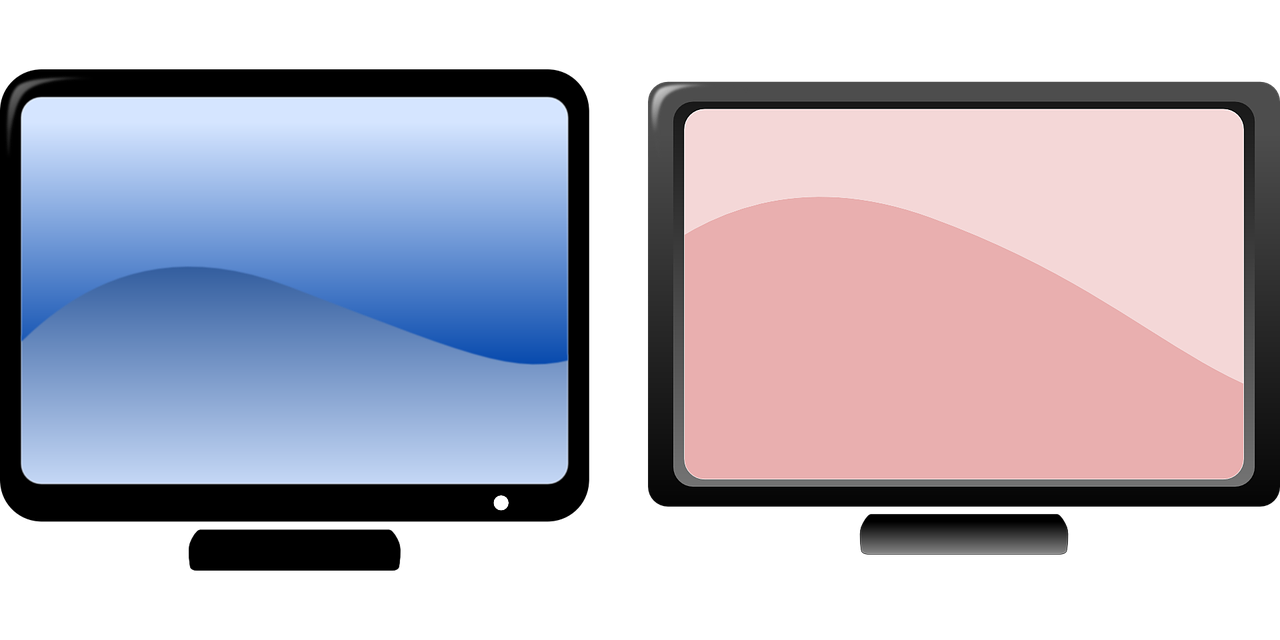 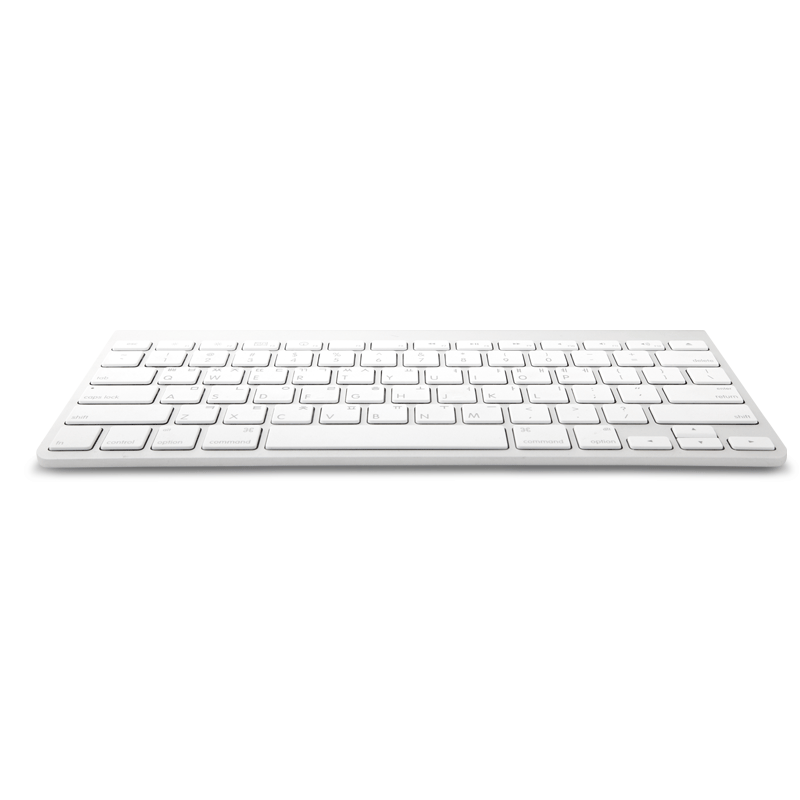 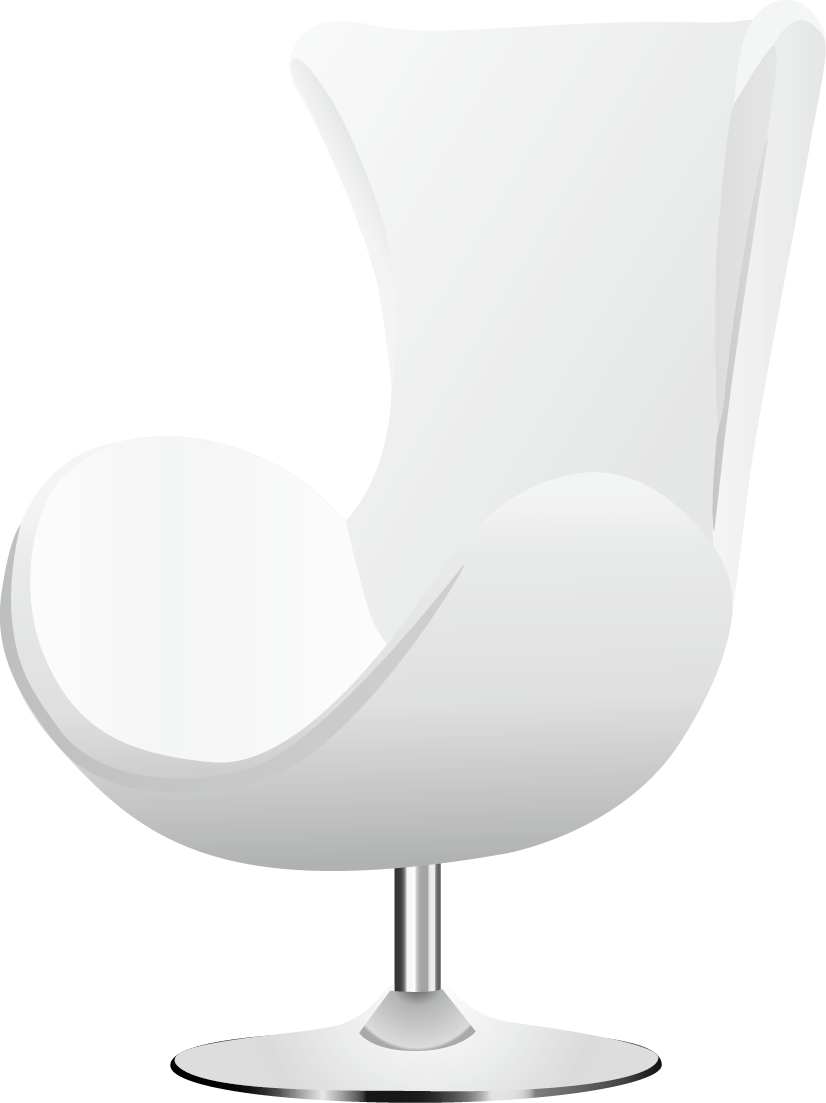 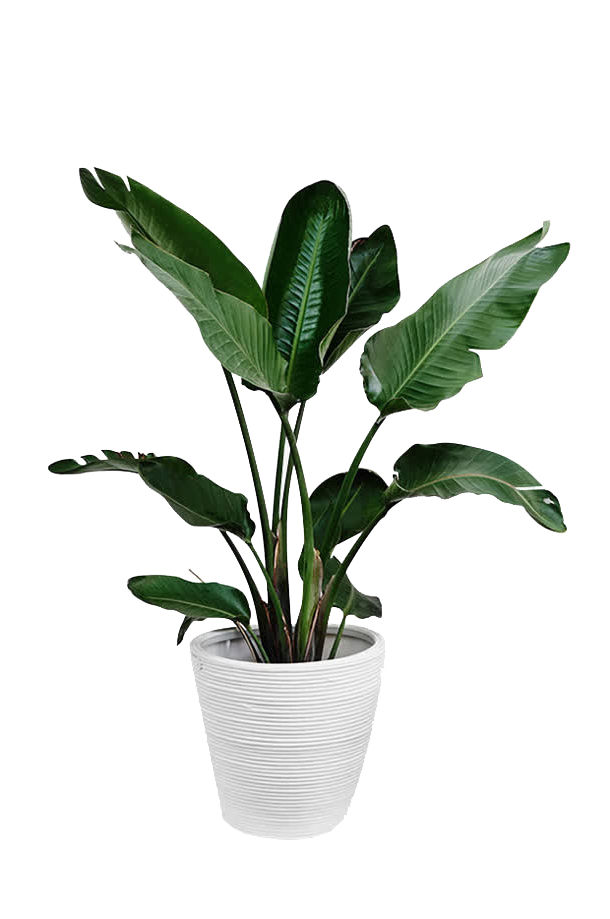 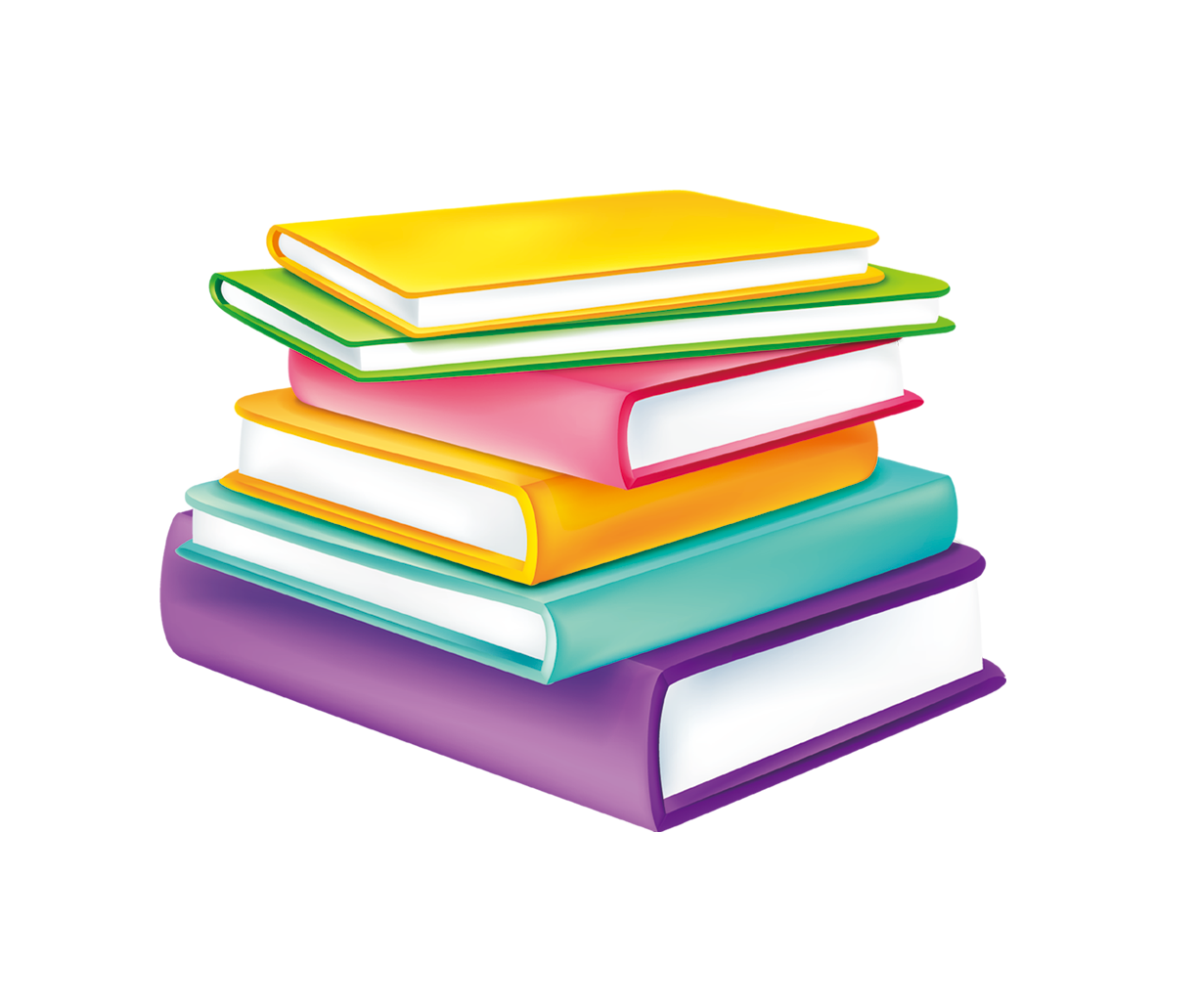 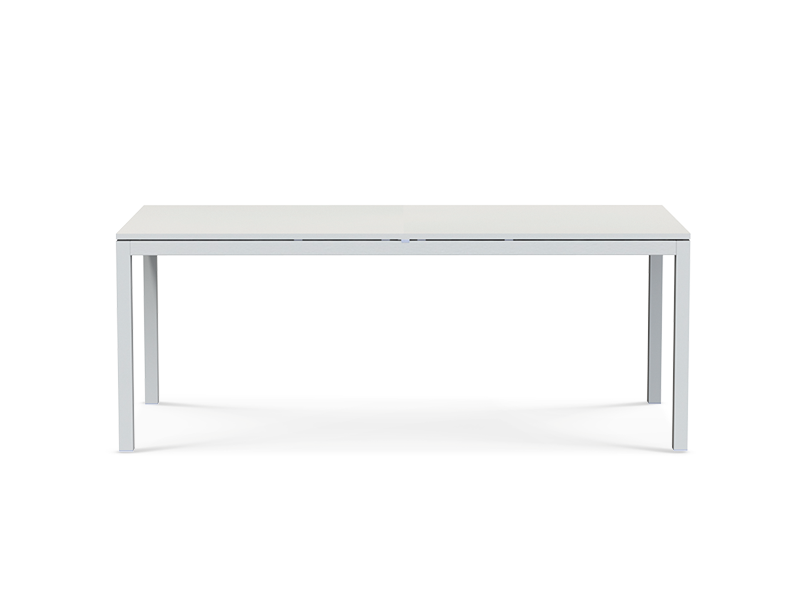 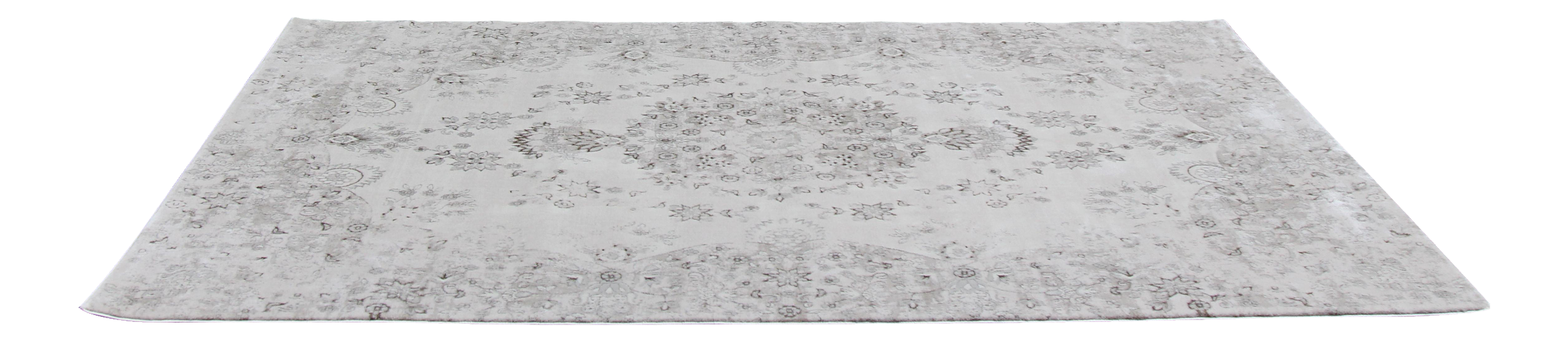 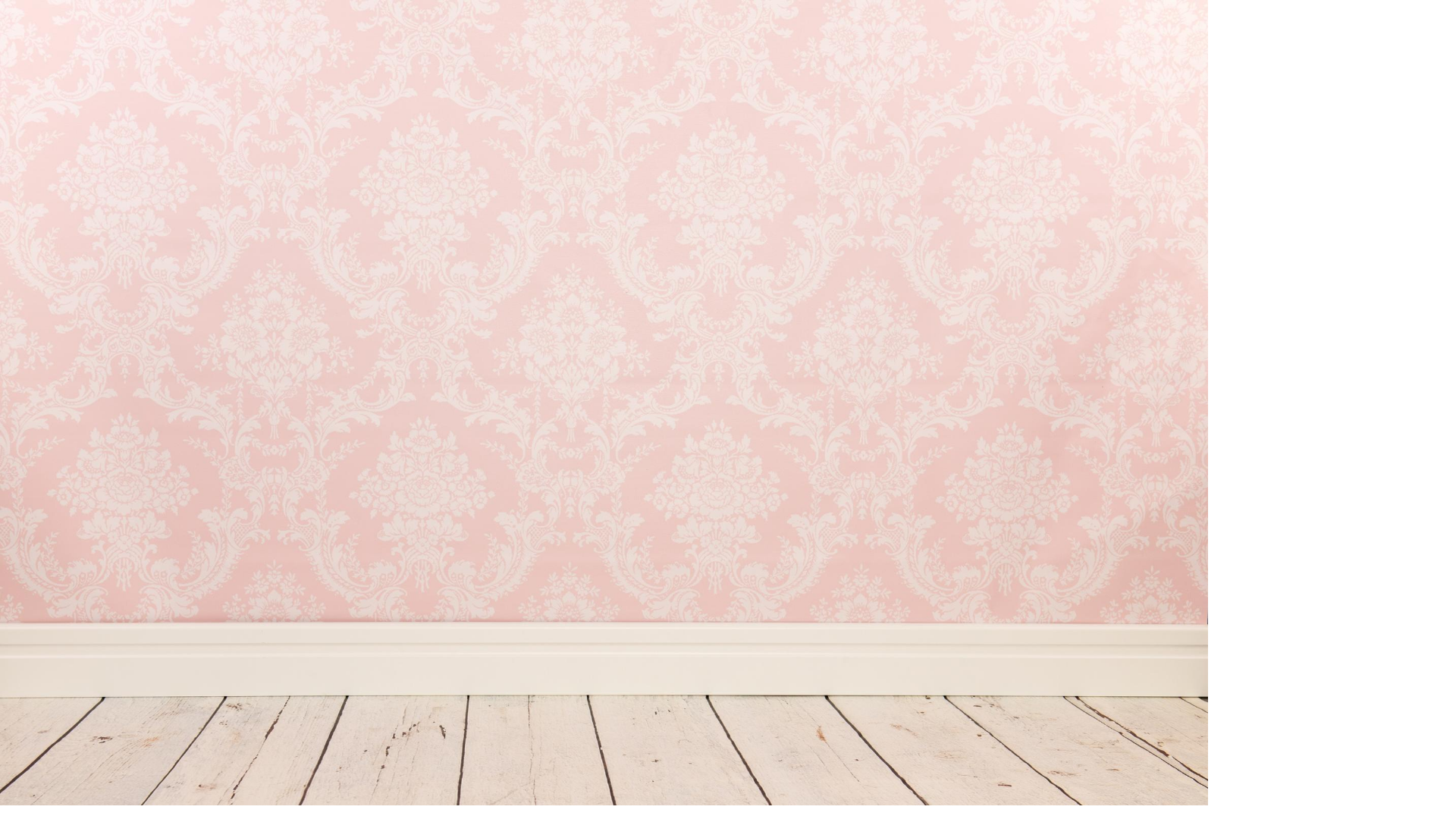 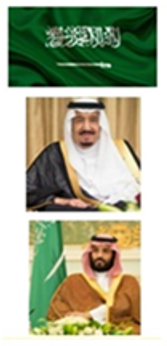 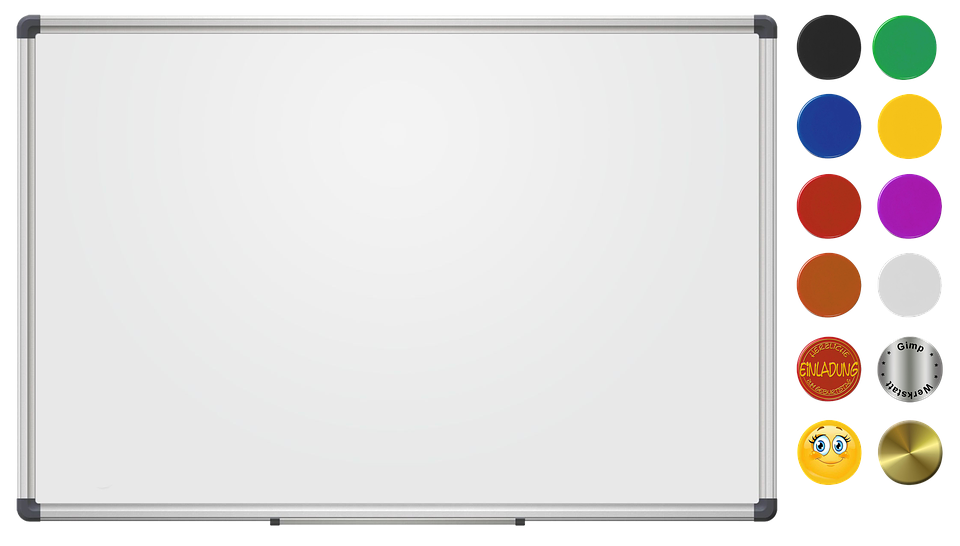 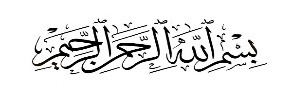 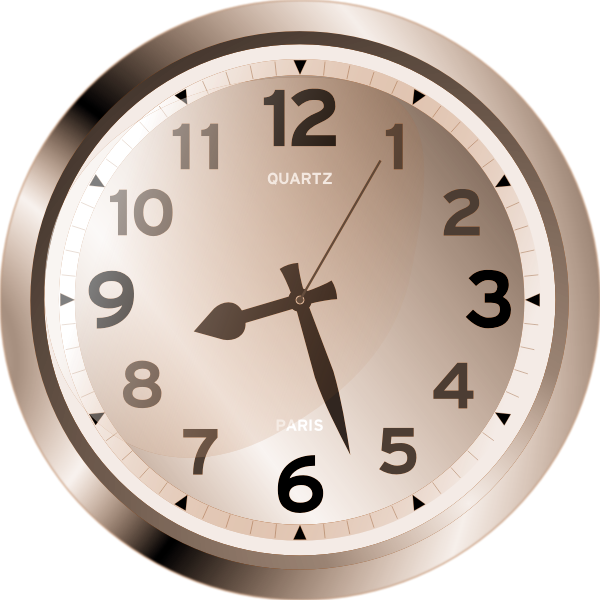 الواجب 
فقرة 9 , 10 , 11 , 12 
+
 النشاط المنزلي
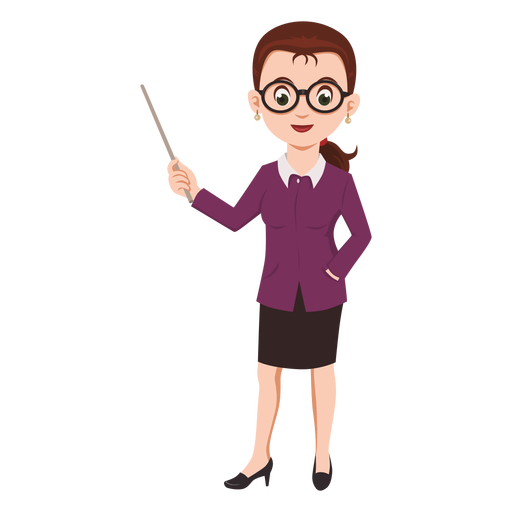 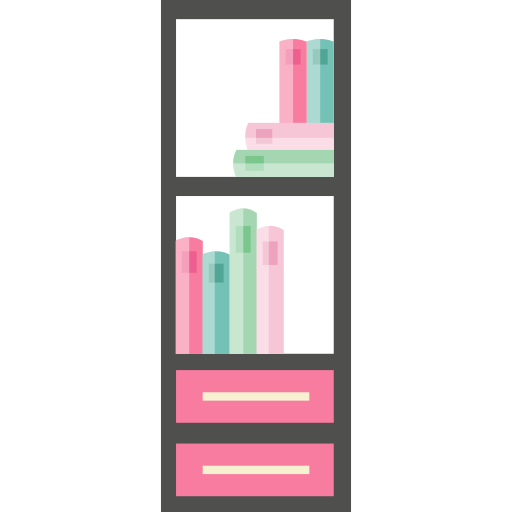 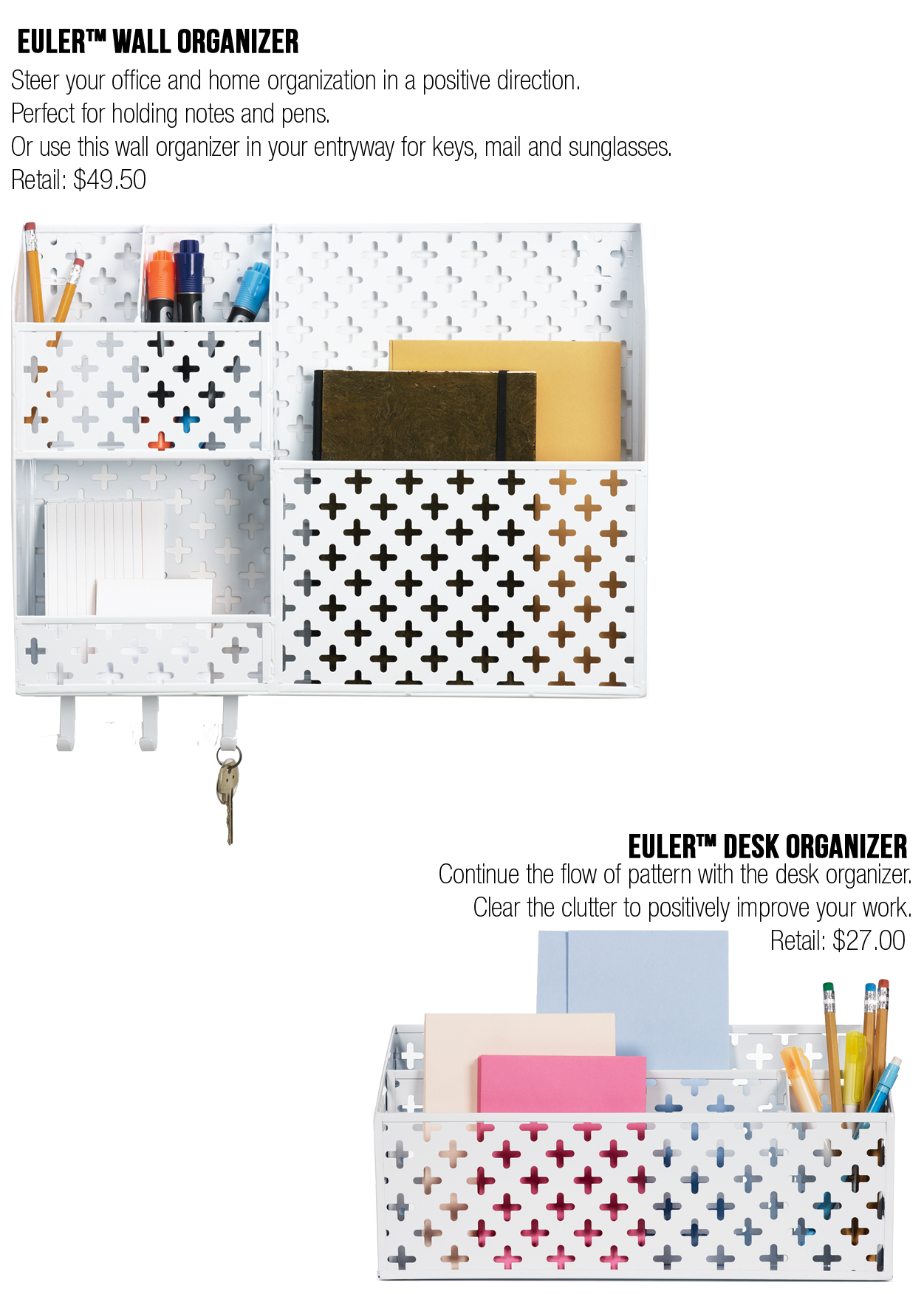 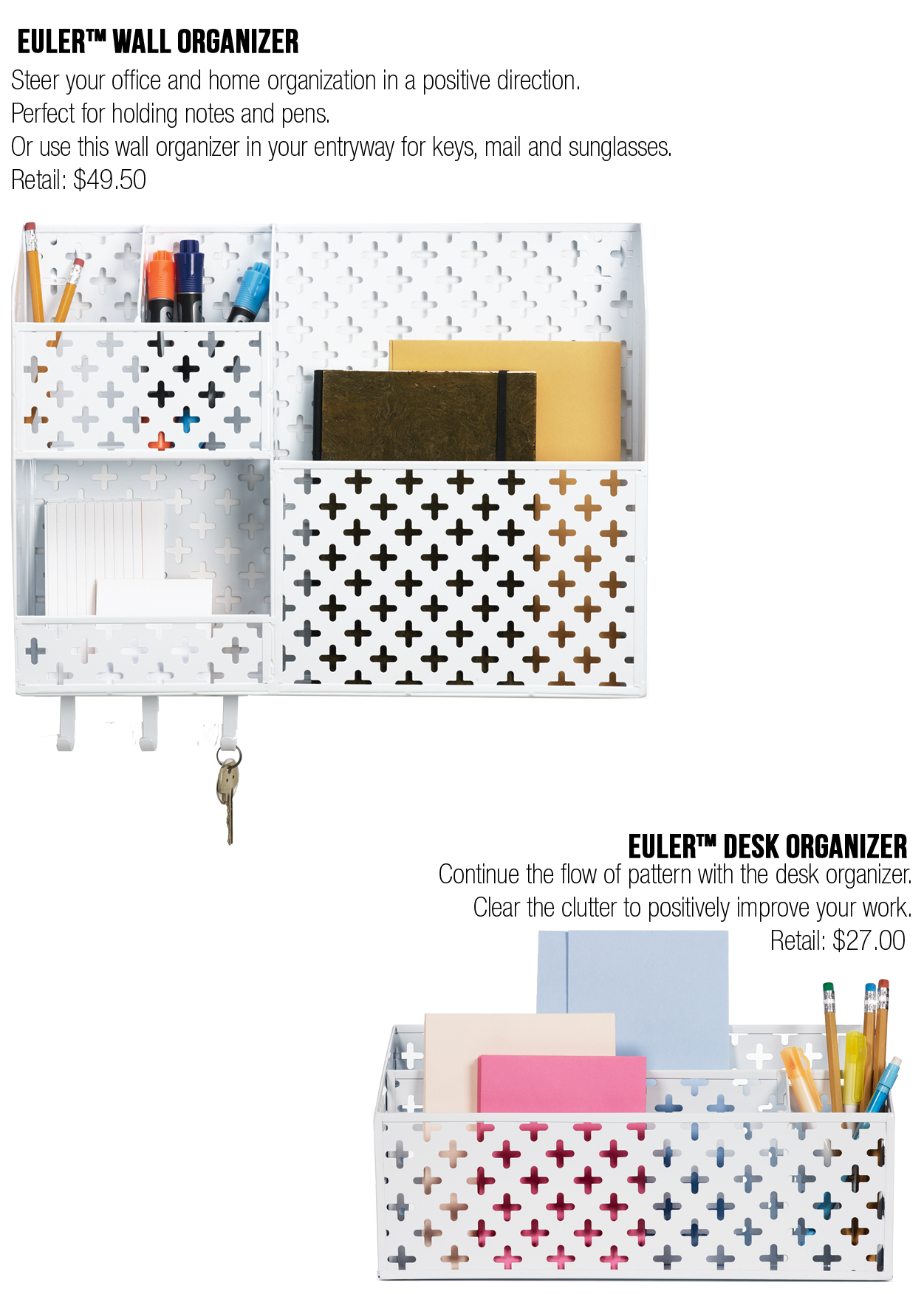 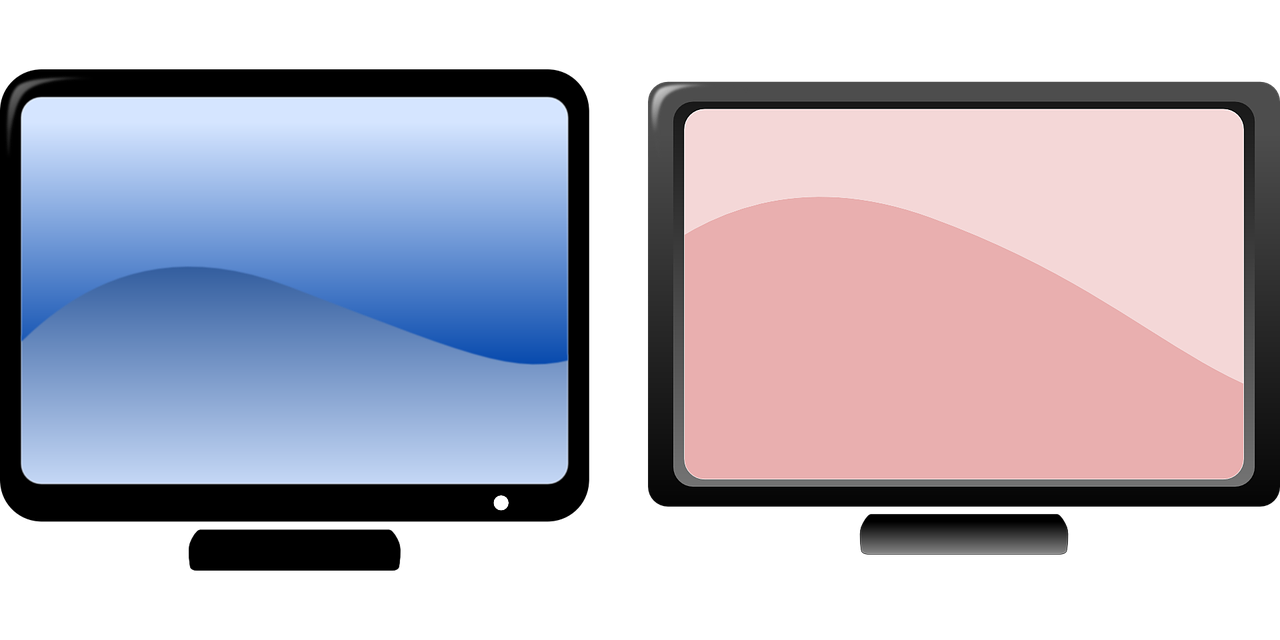 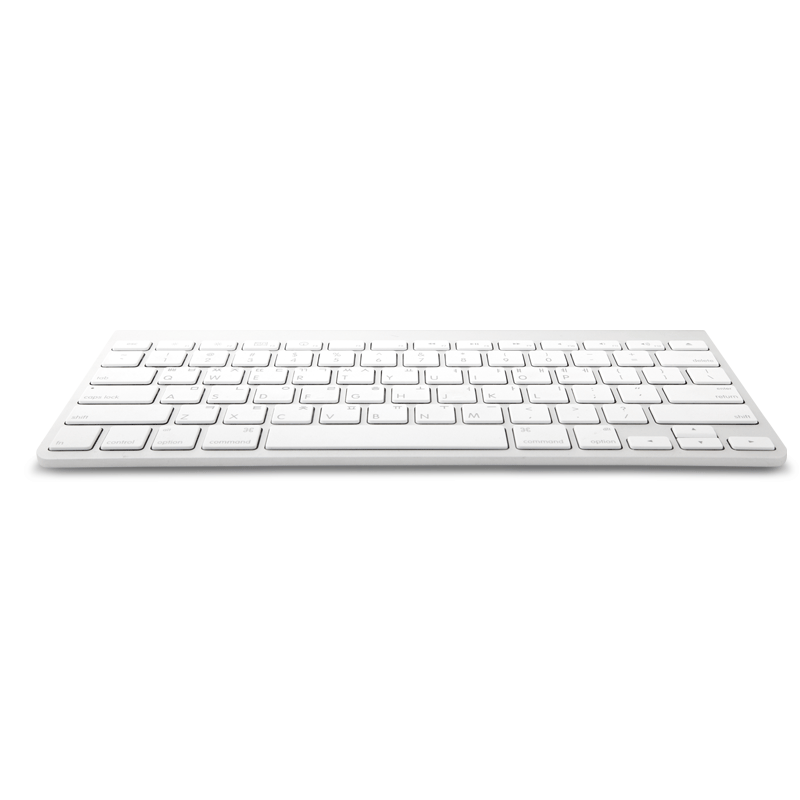 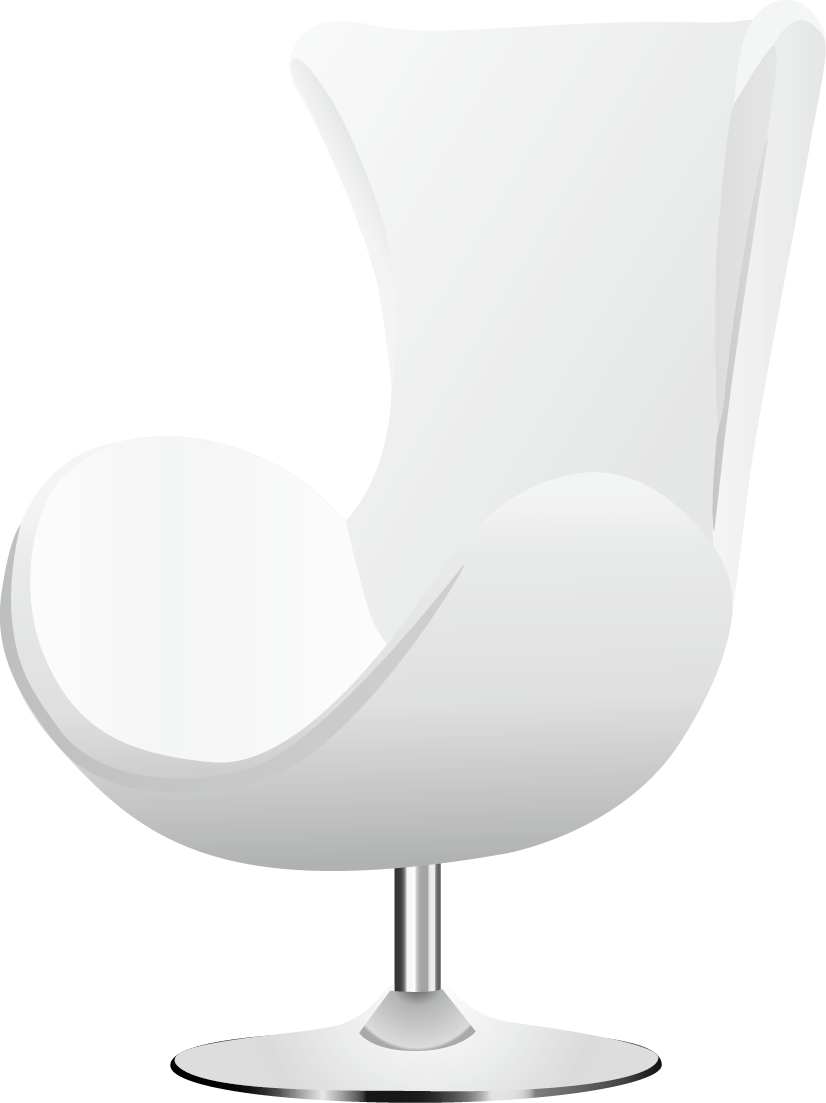 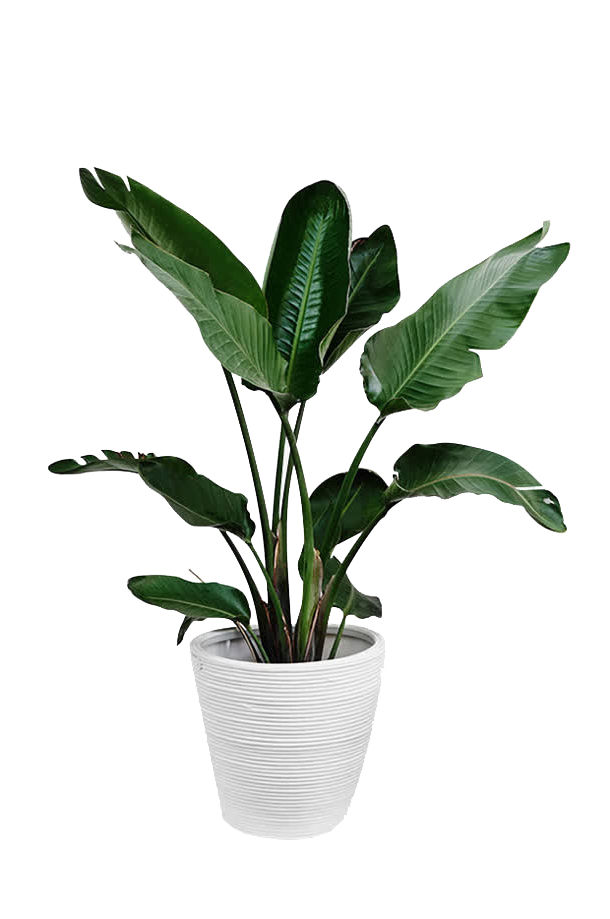 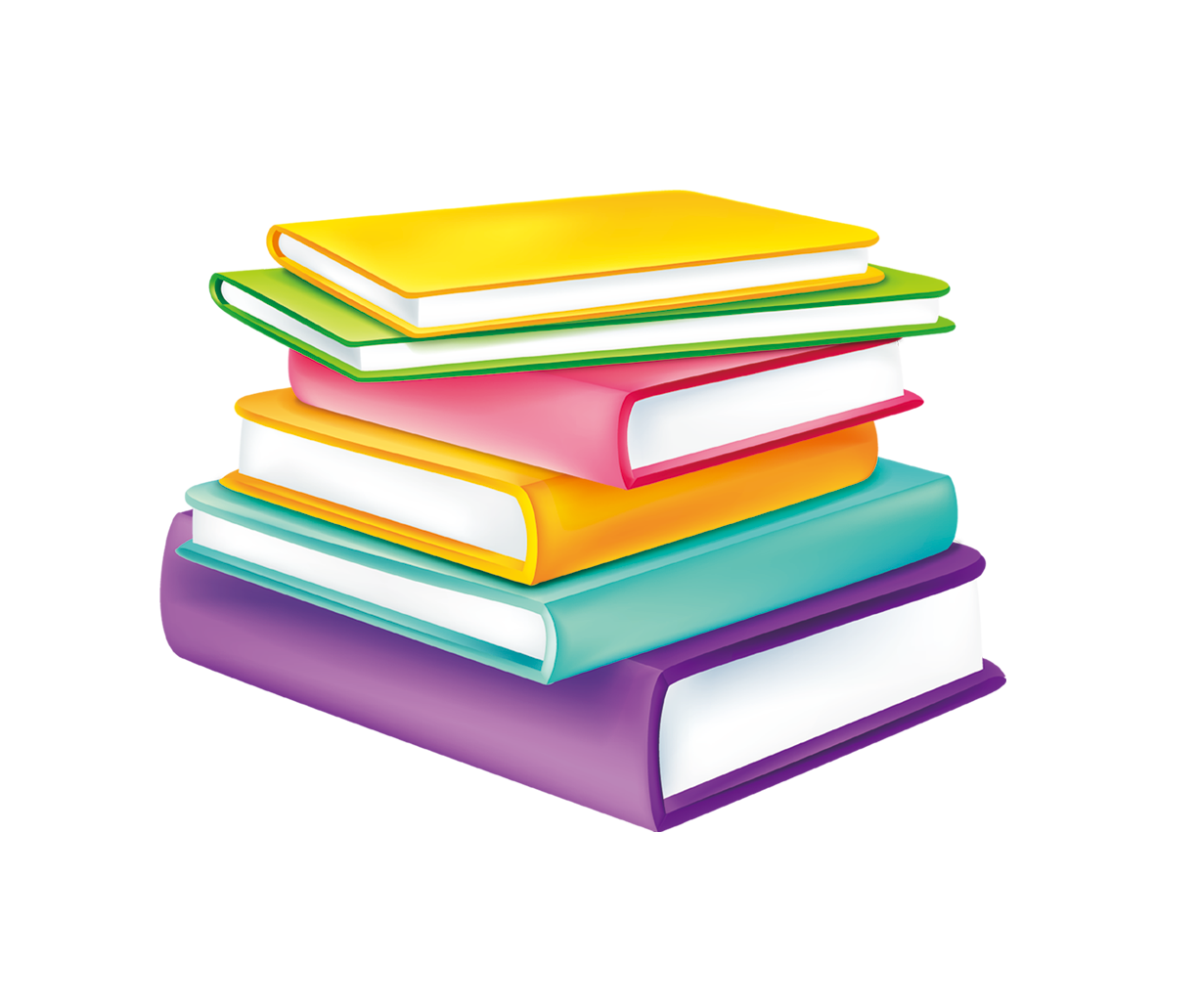 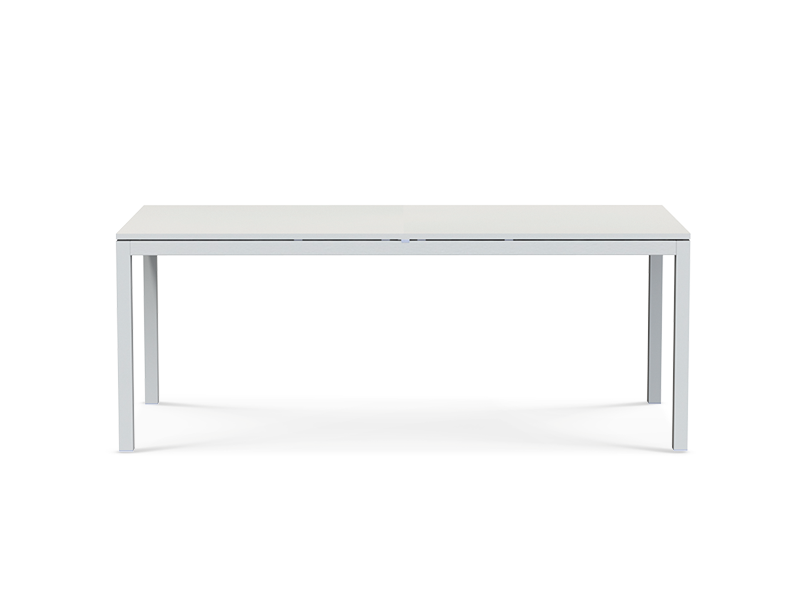 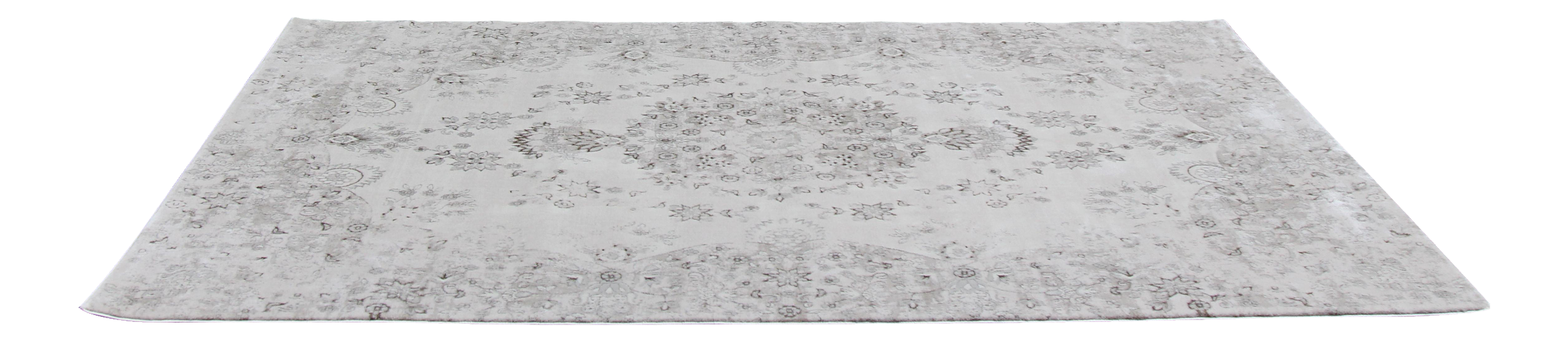